Αντιμετώπιση Πολυτραυματία
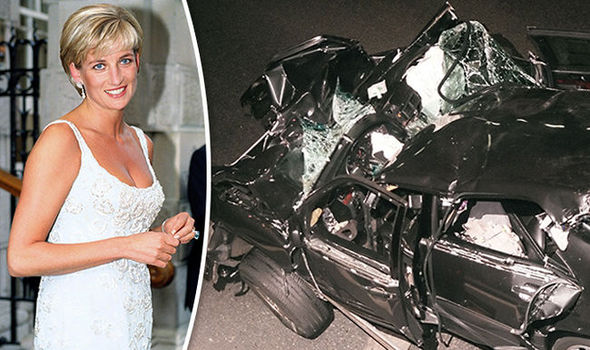 Πελαγία Χλωροπούλου 
Επίκουρη Καθηγήτρια ΔΠΘ
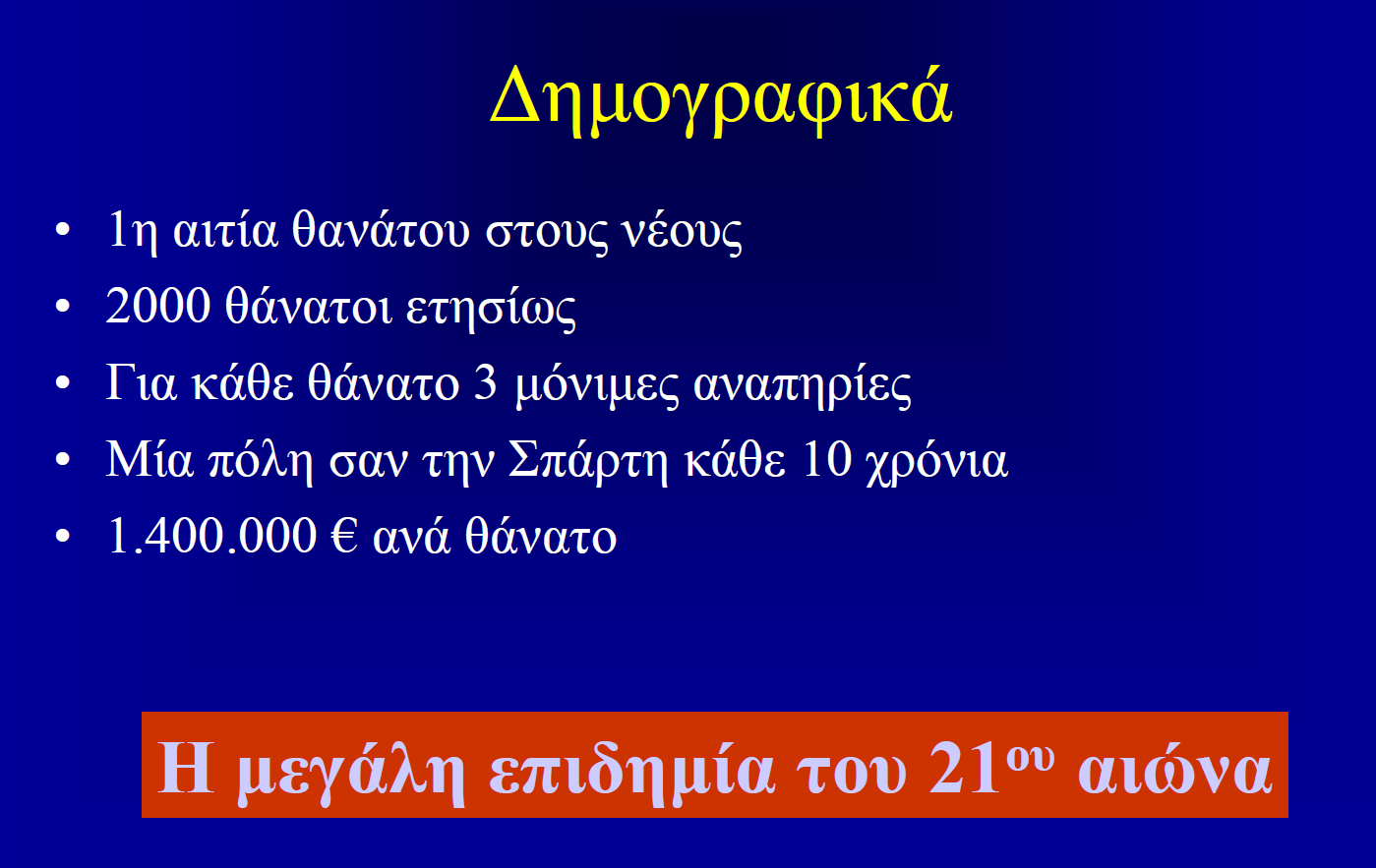 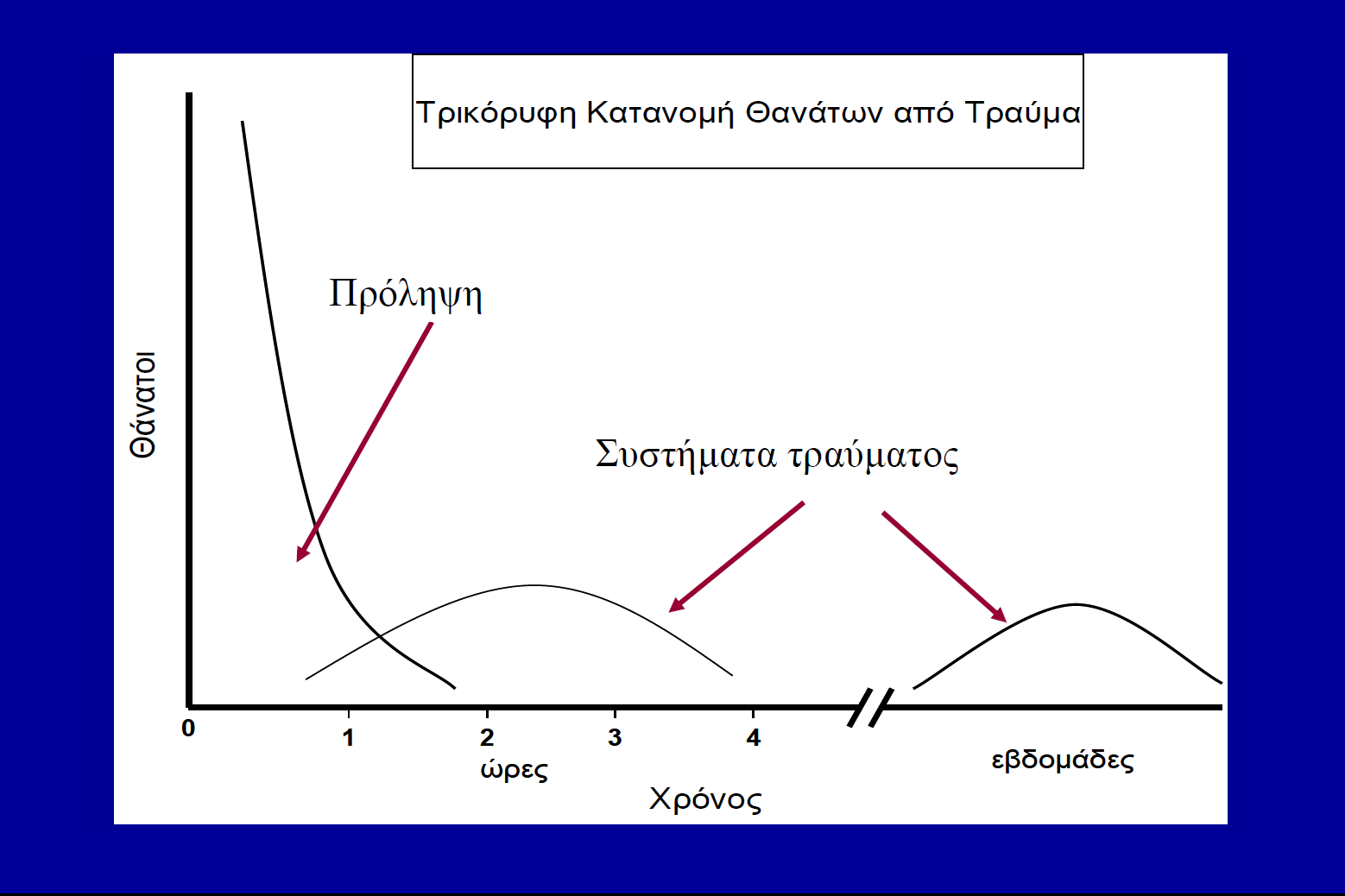 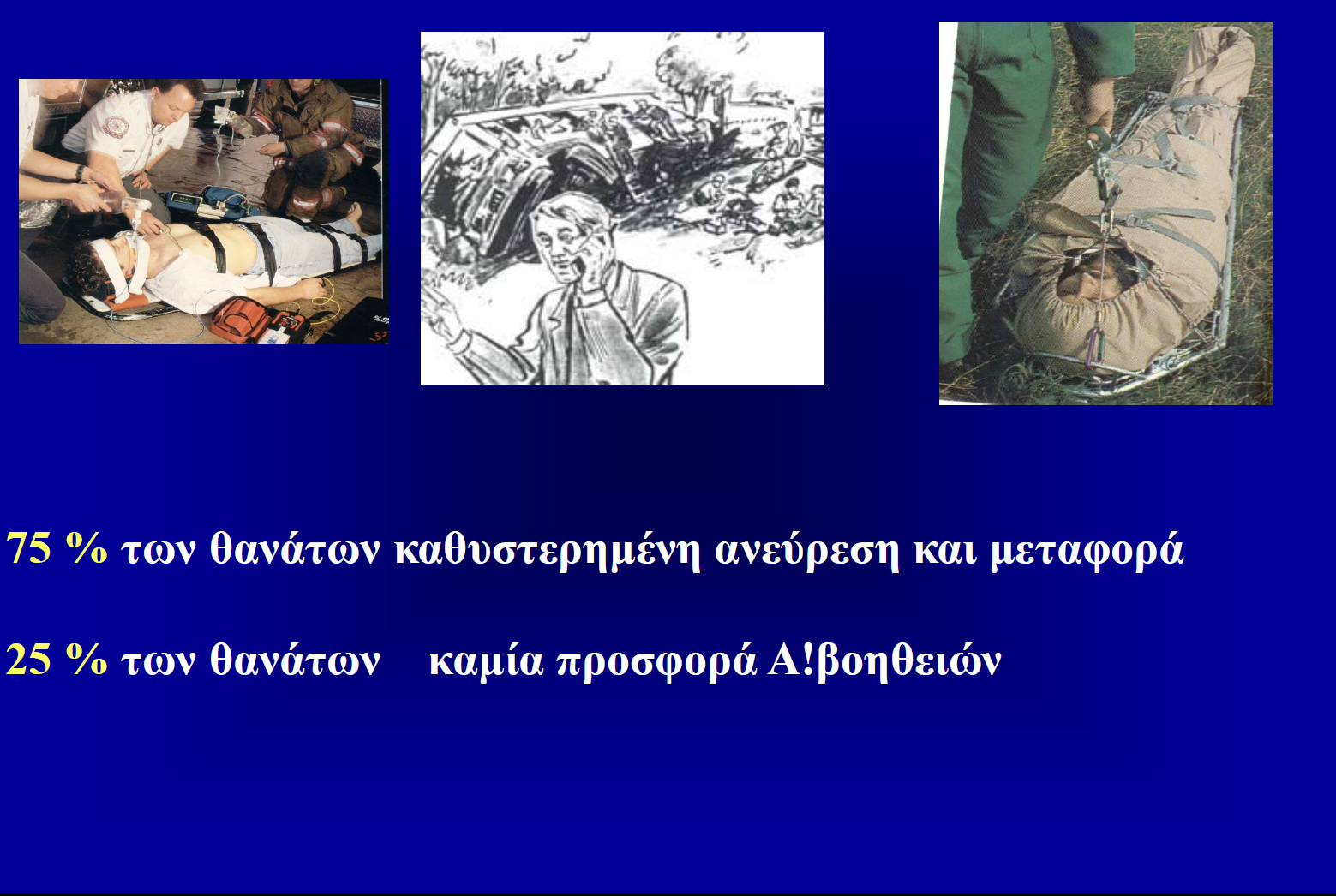 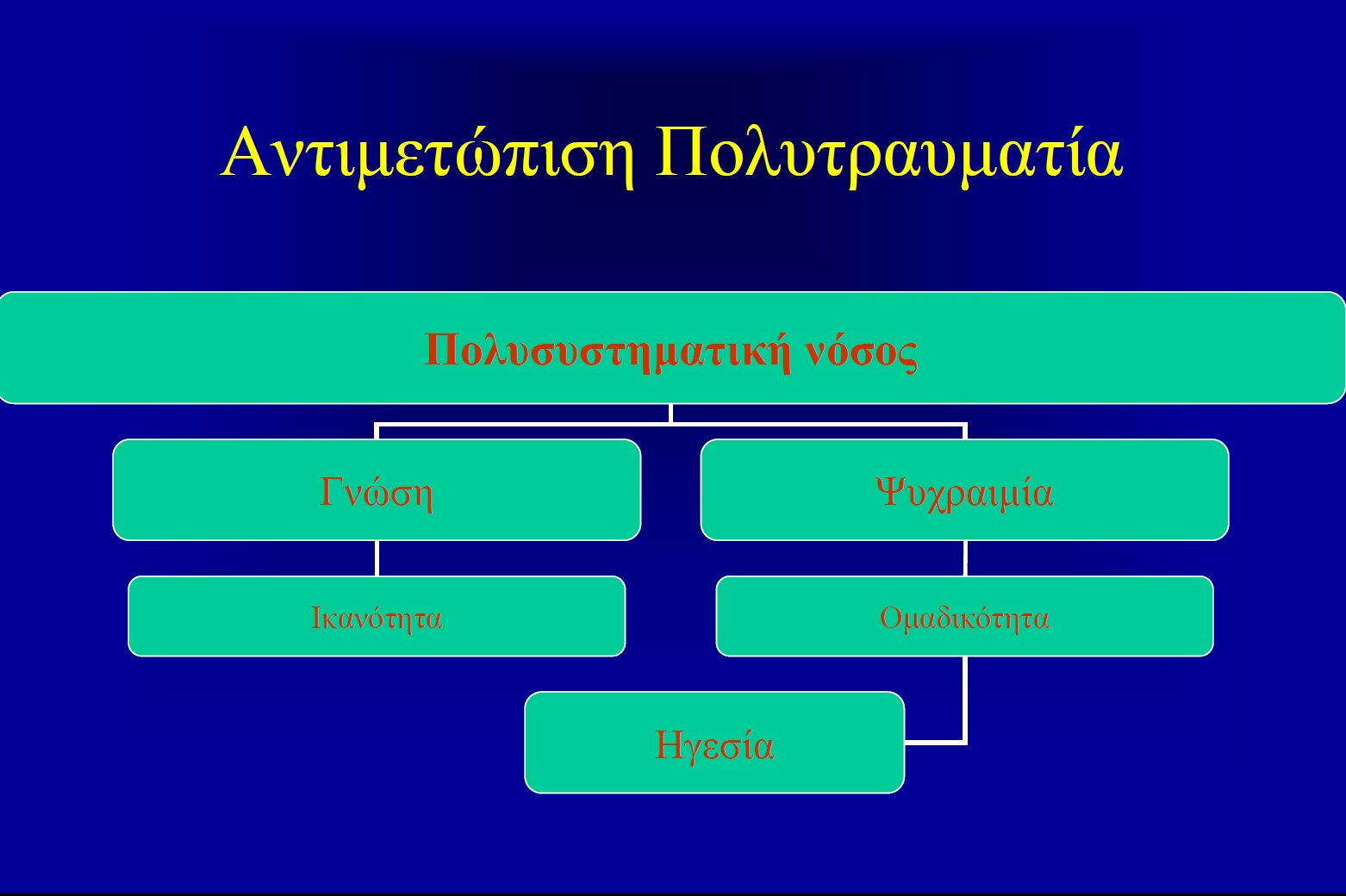 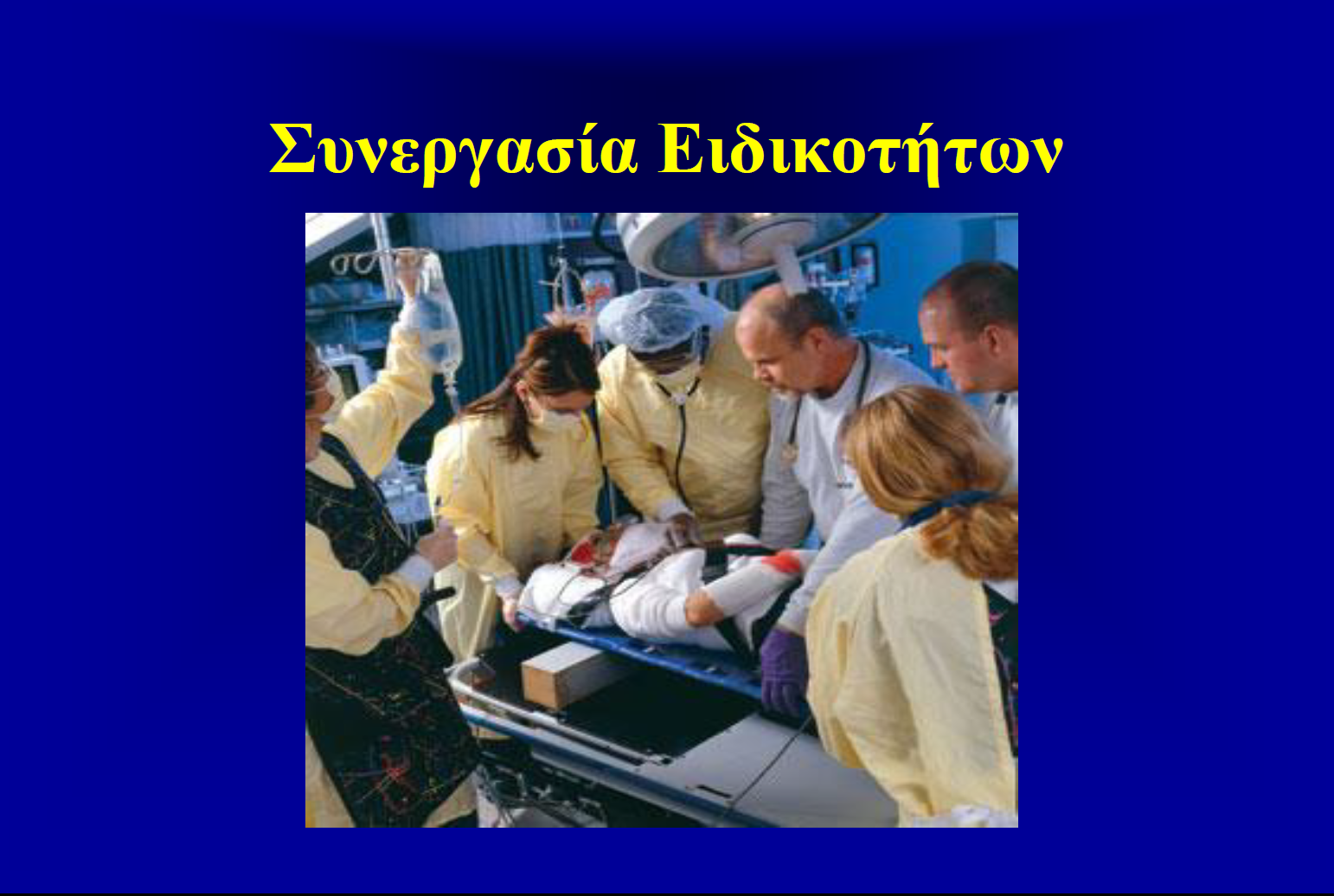 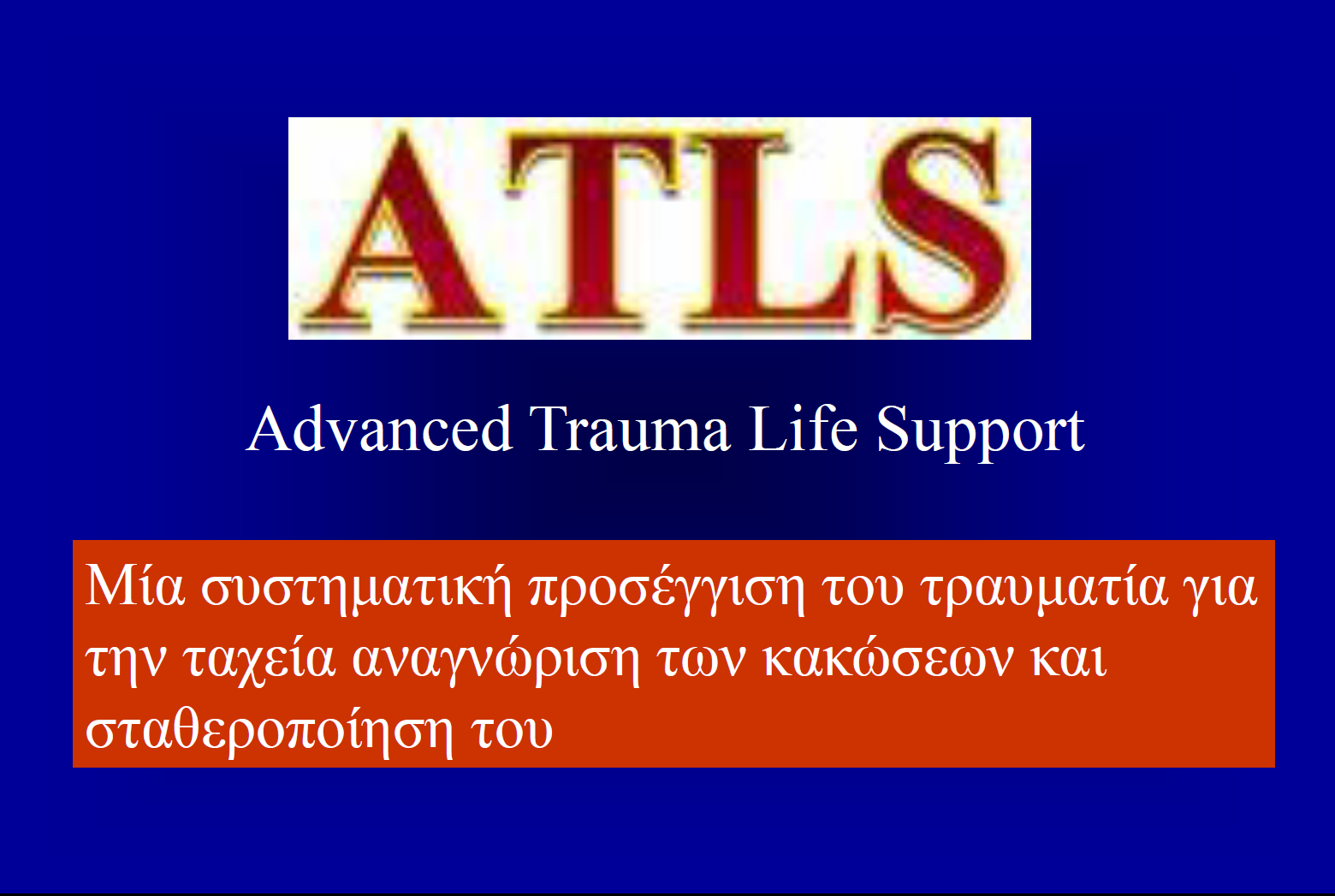 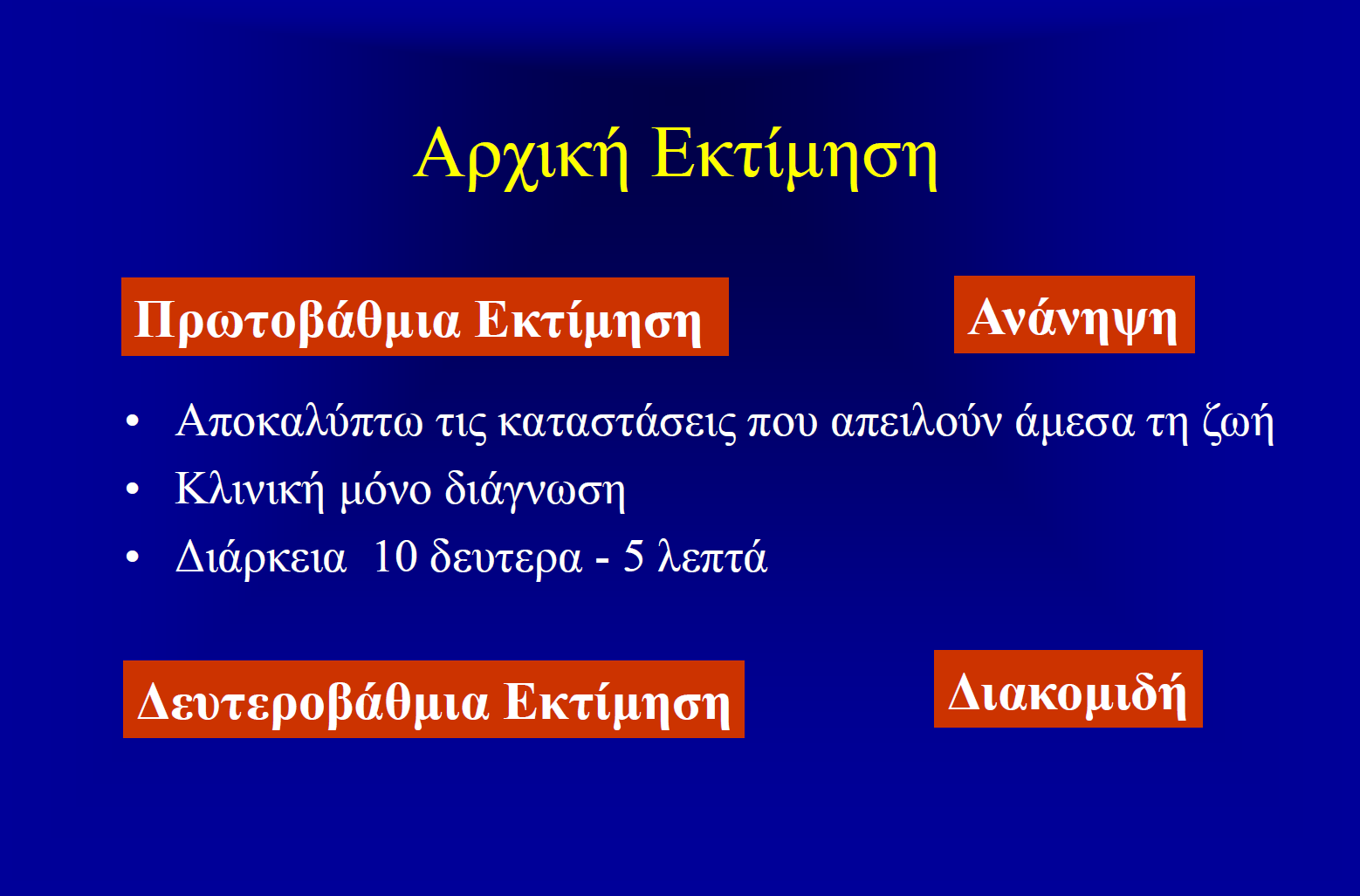 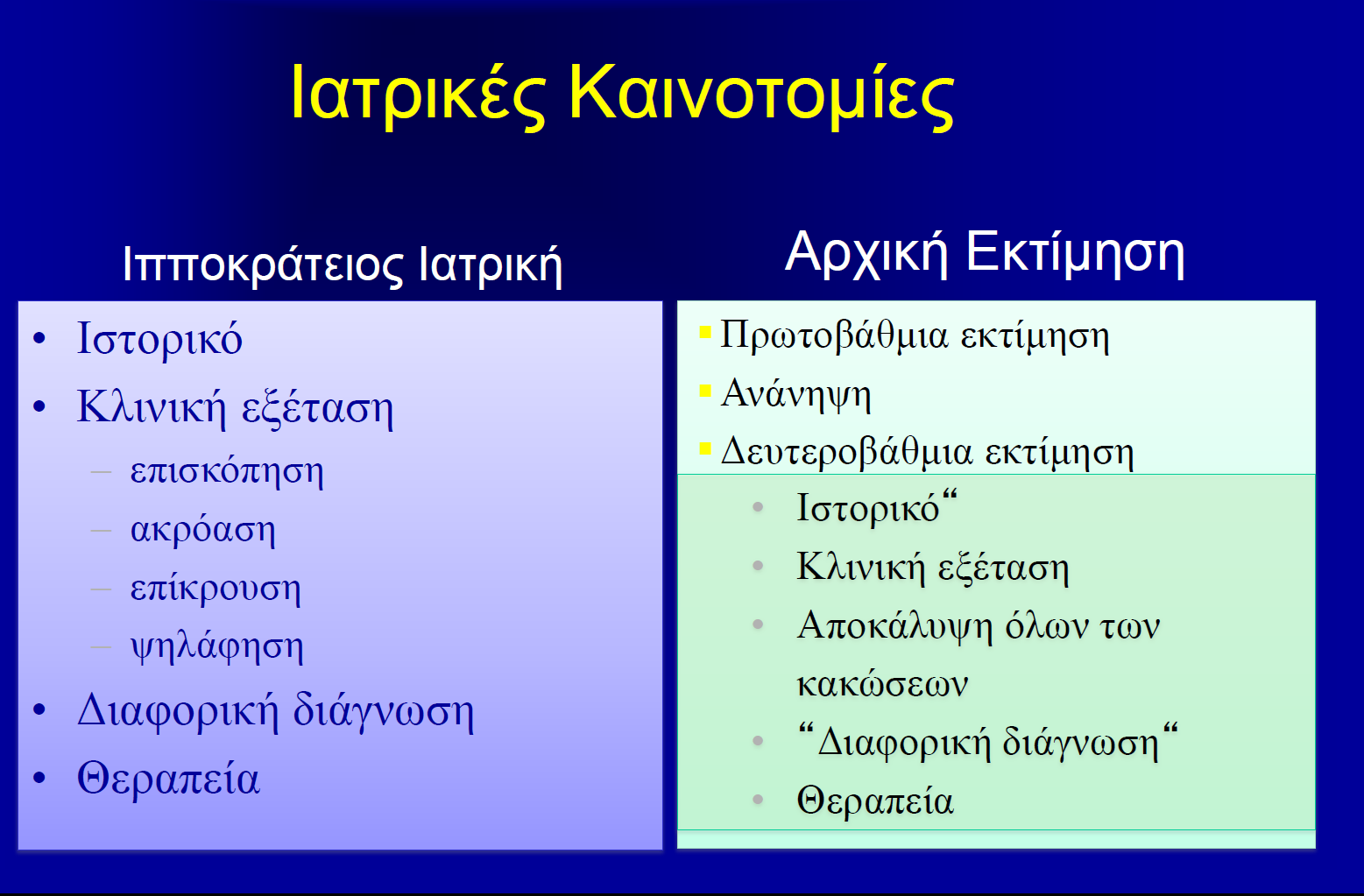 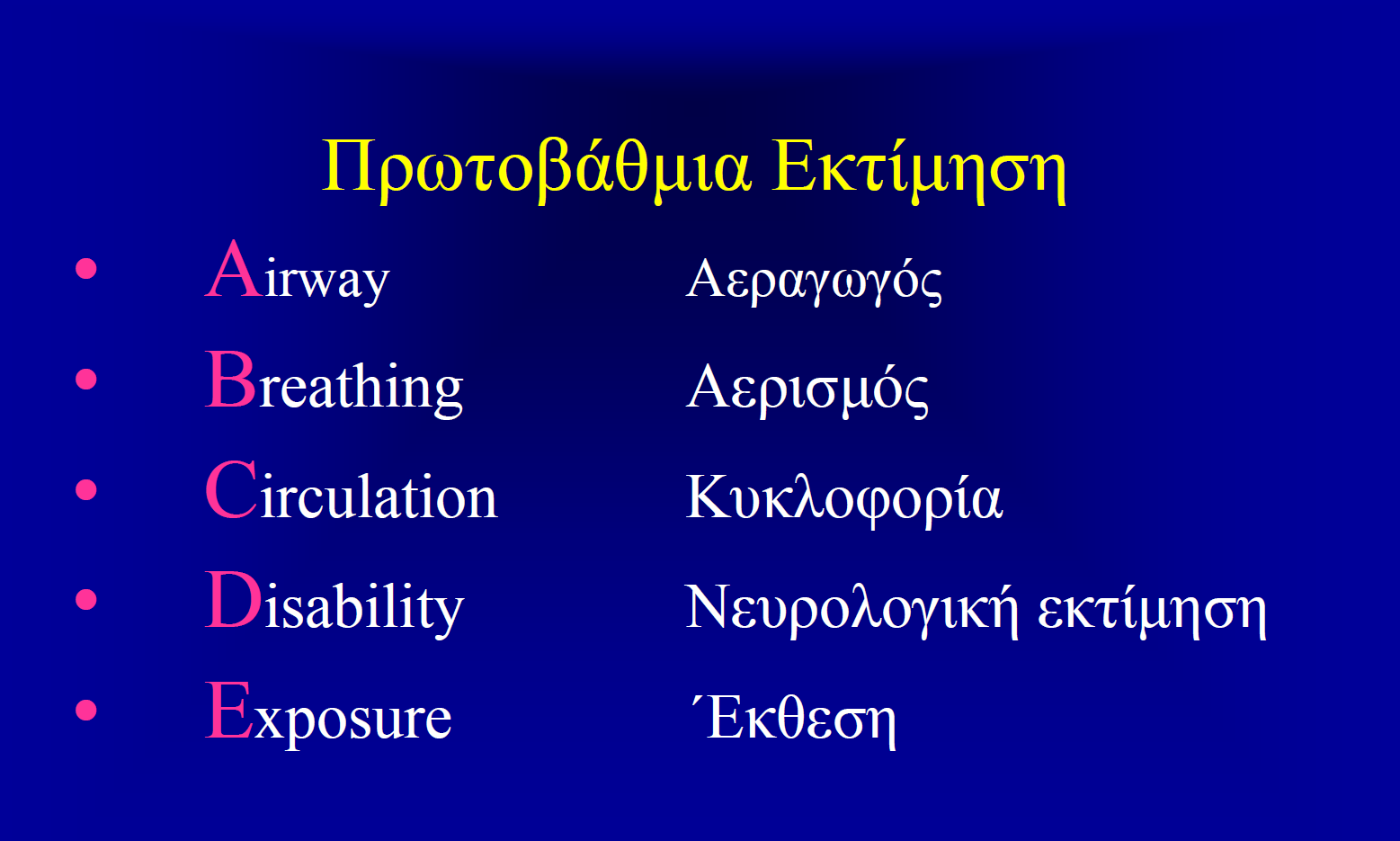 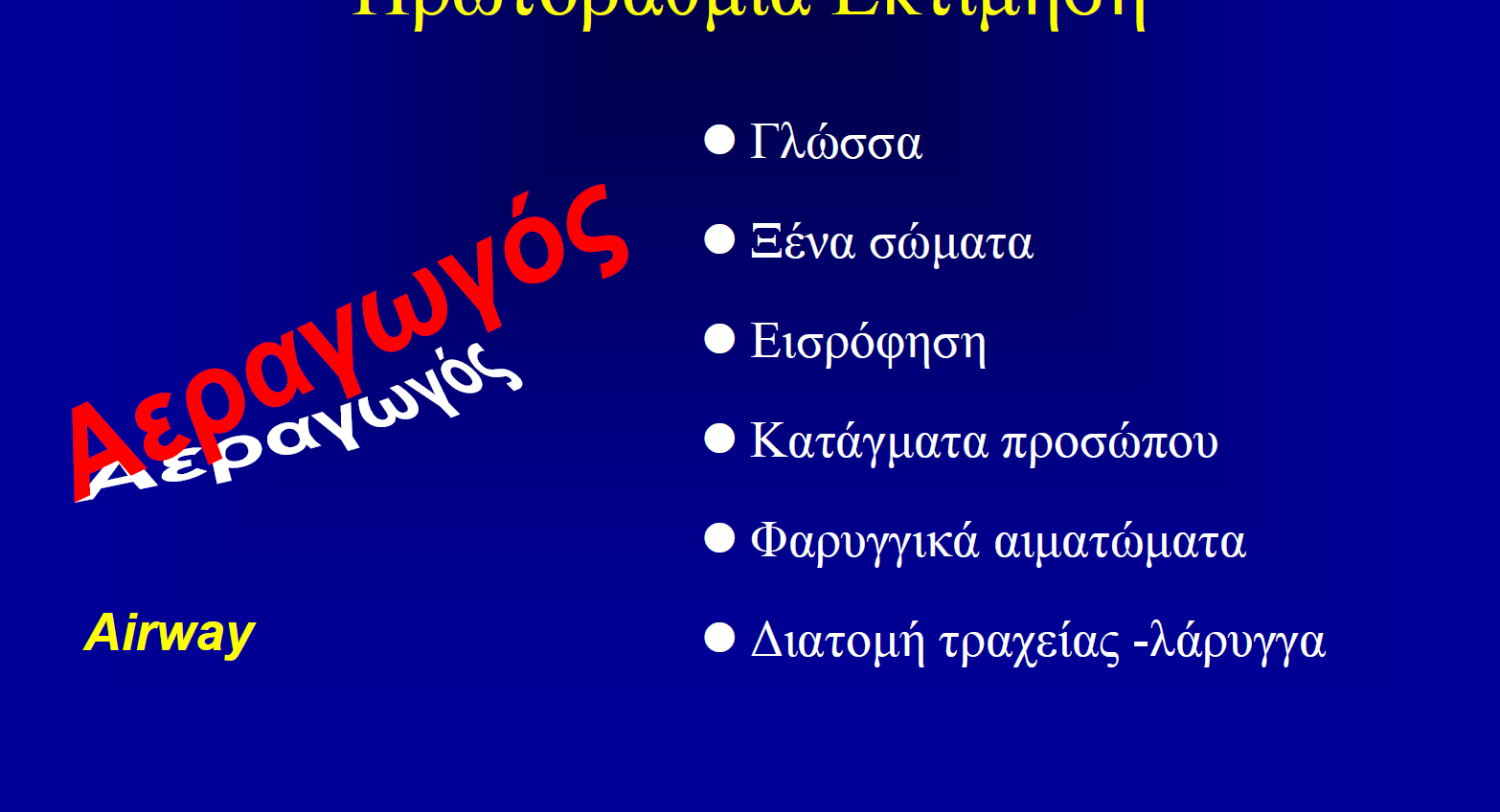 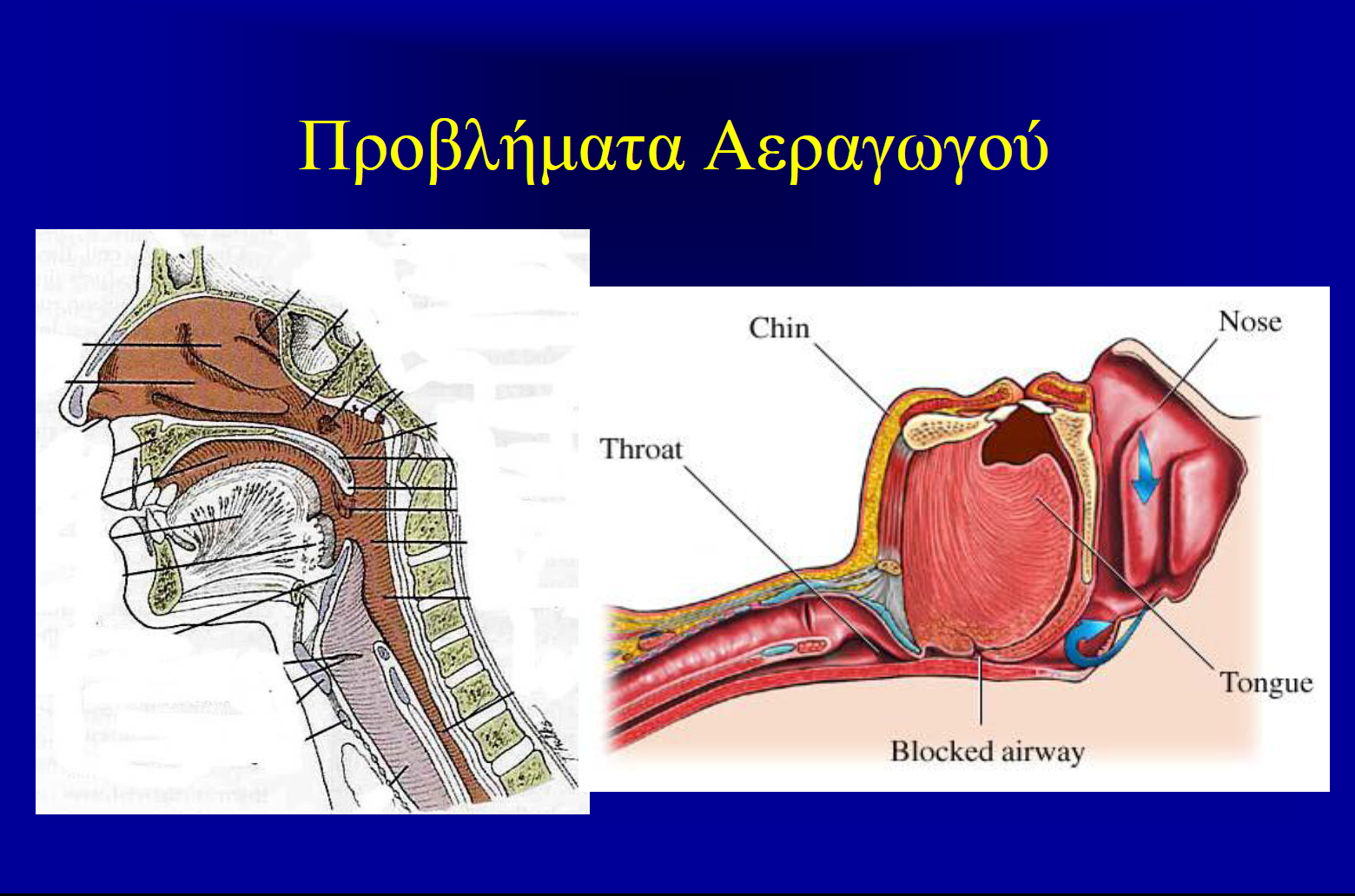 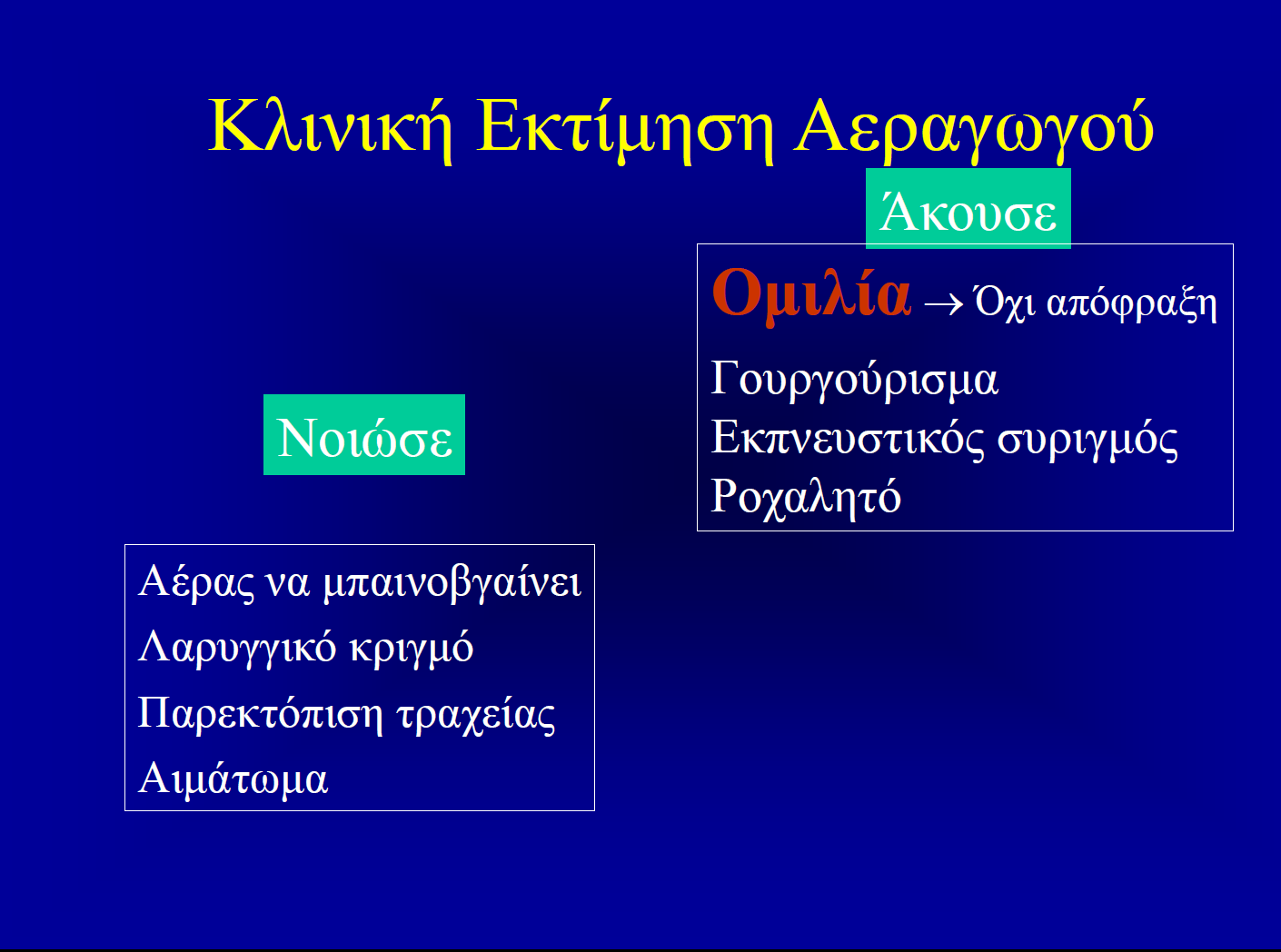 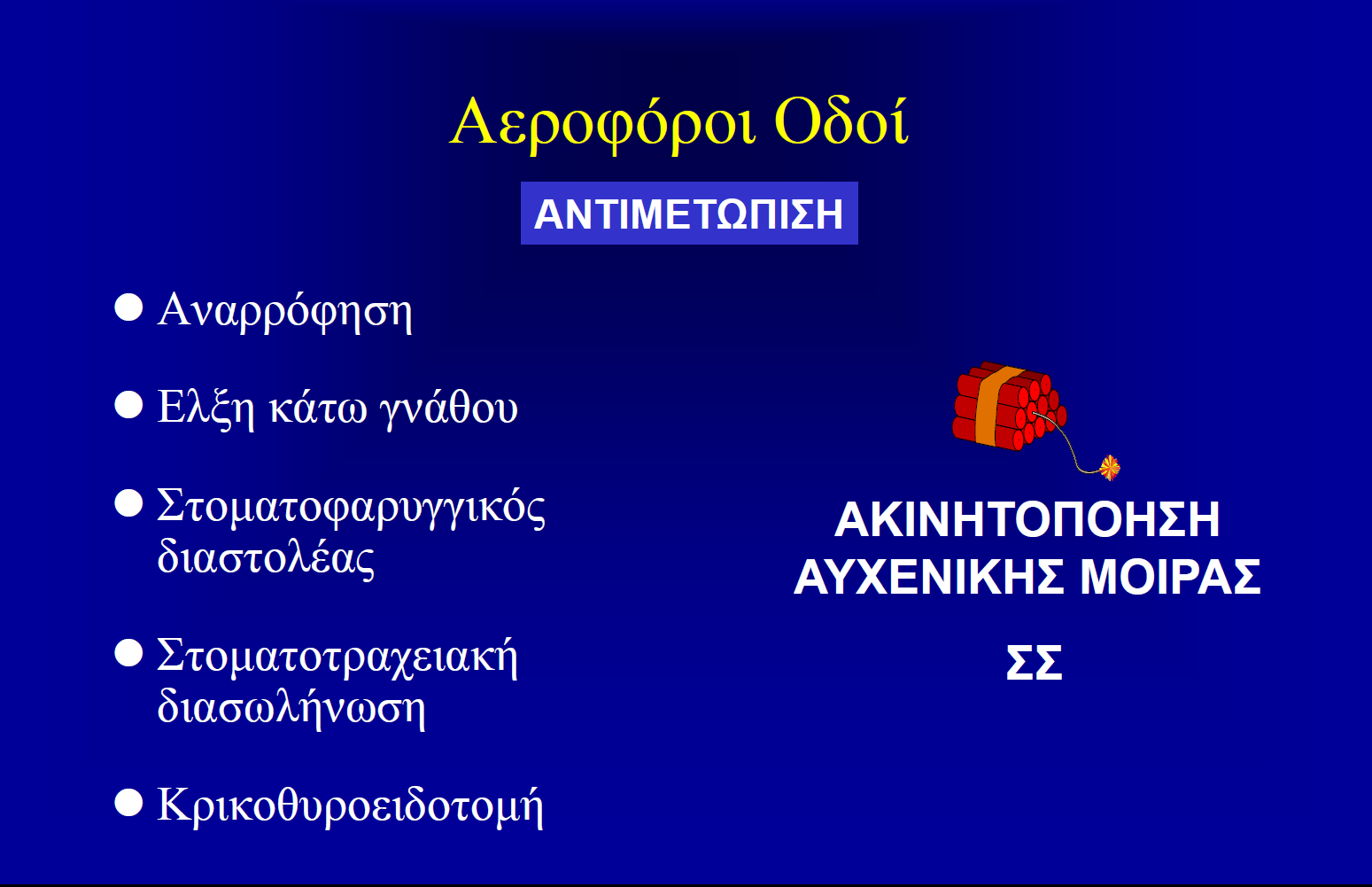 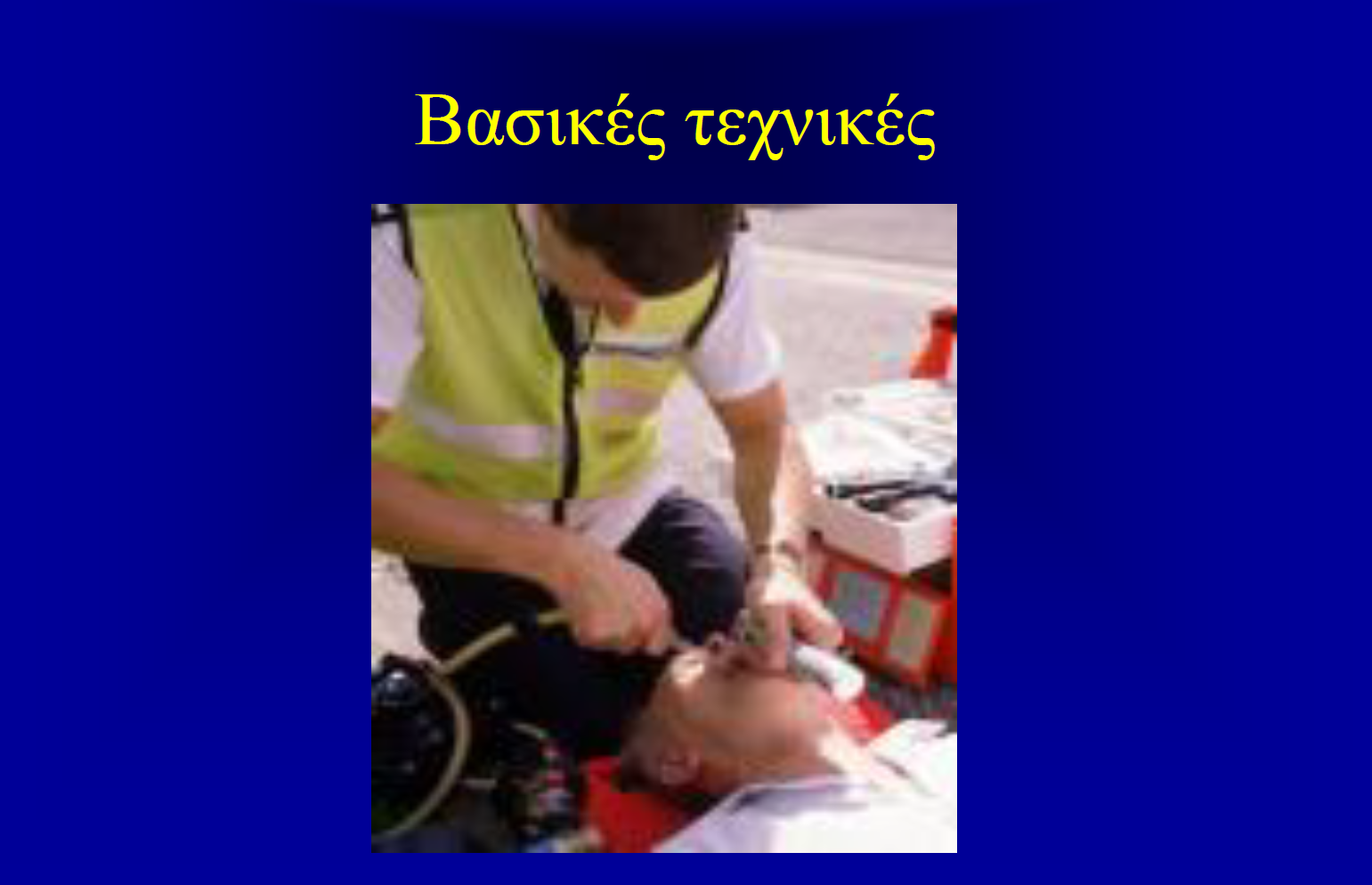 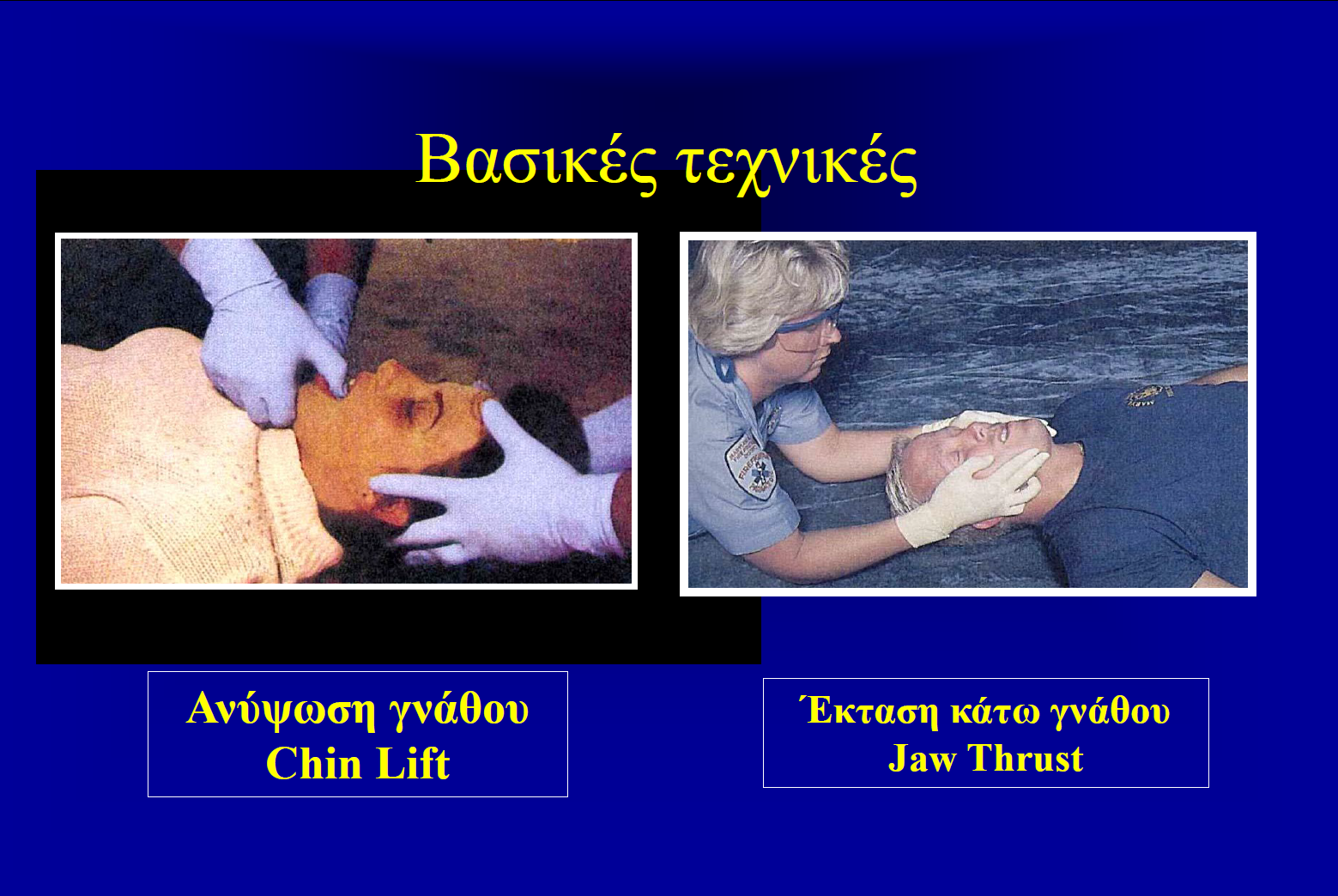 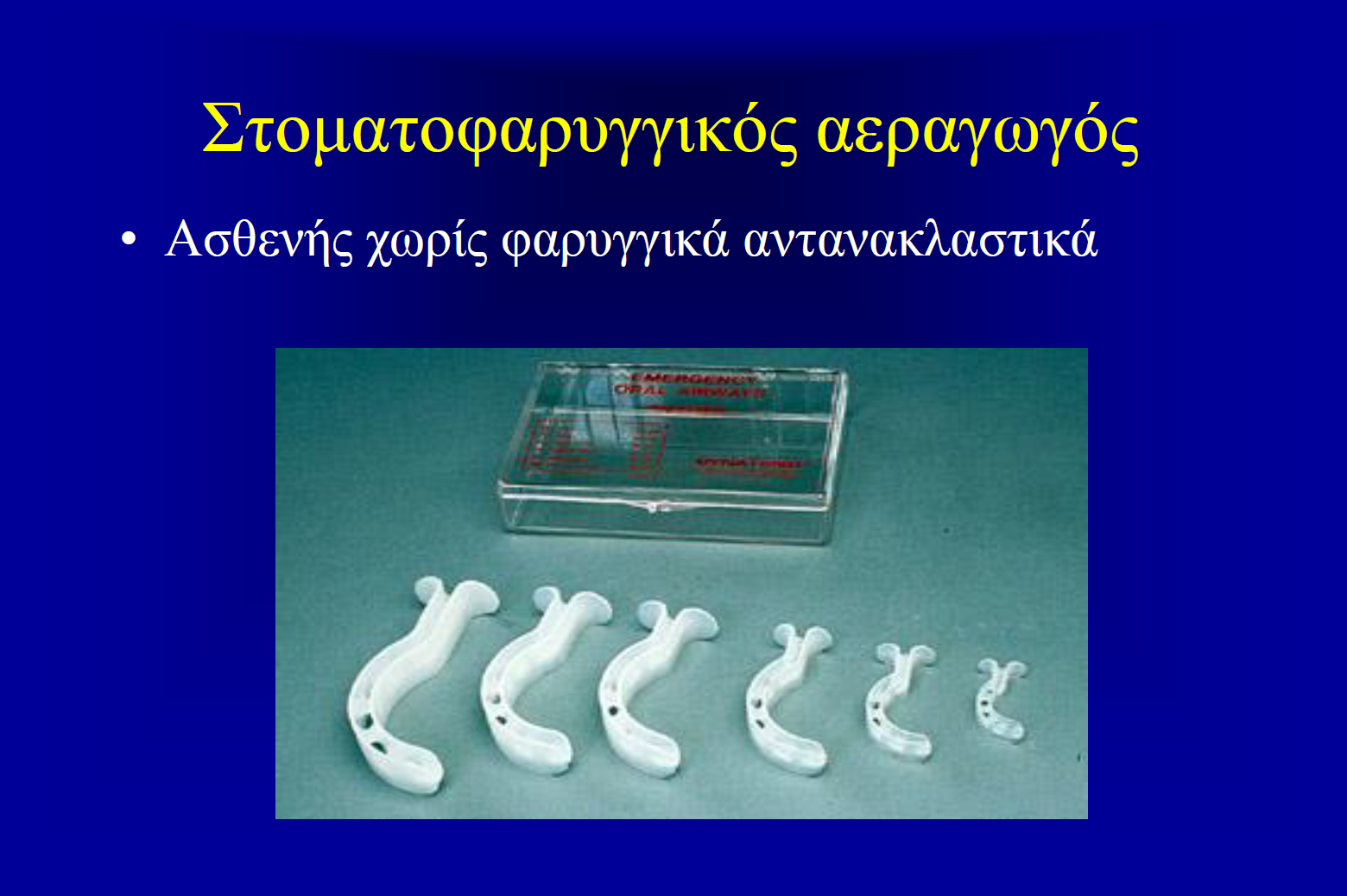 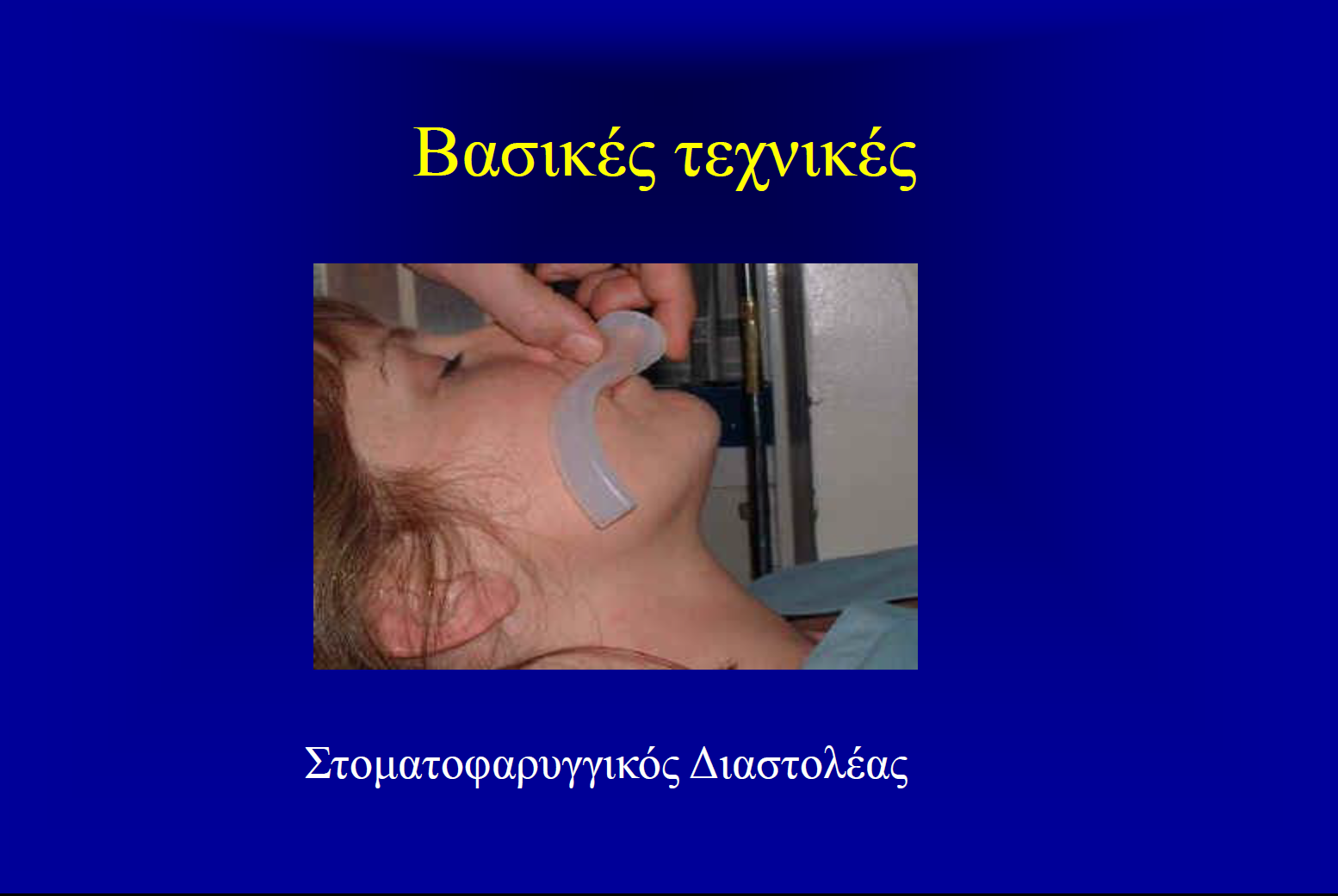 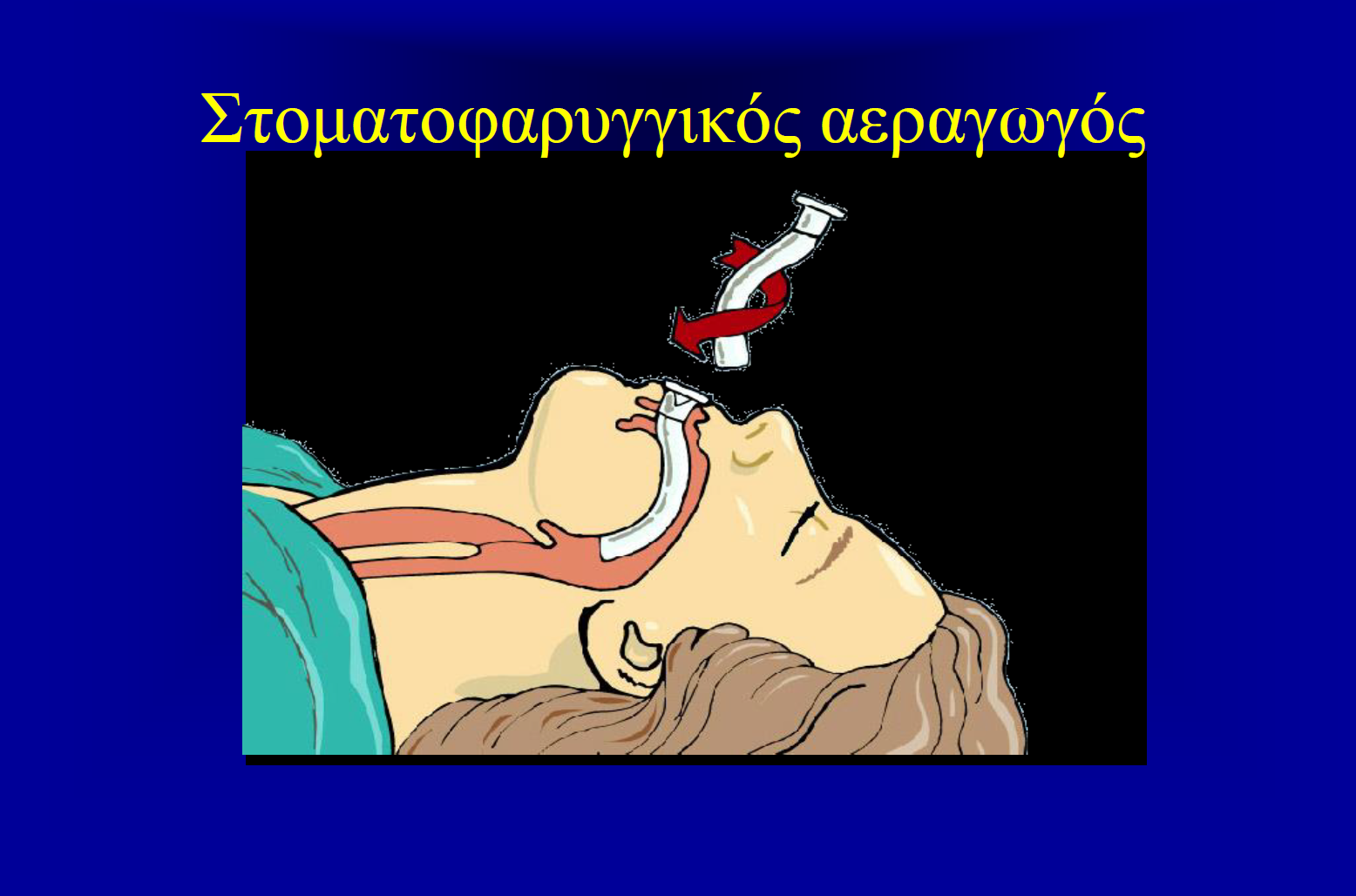 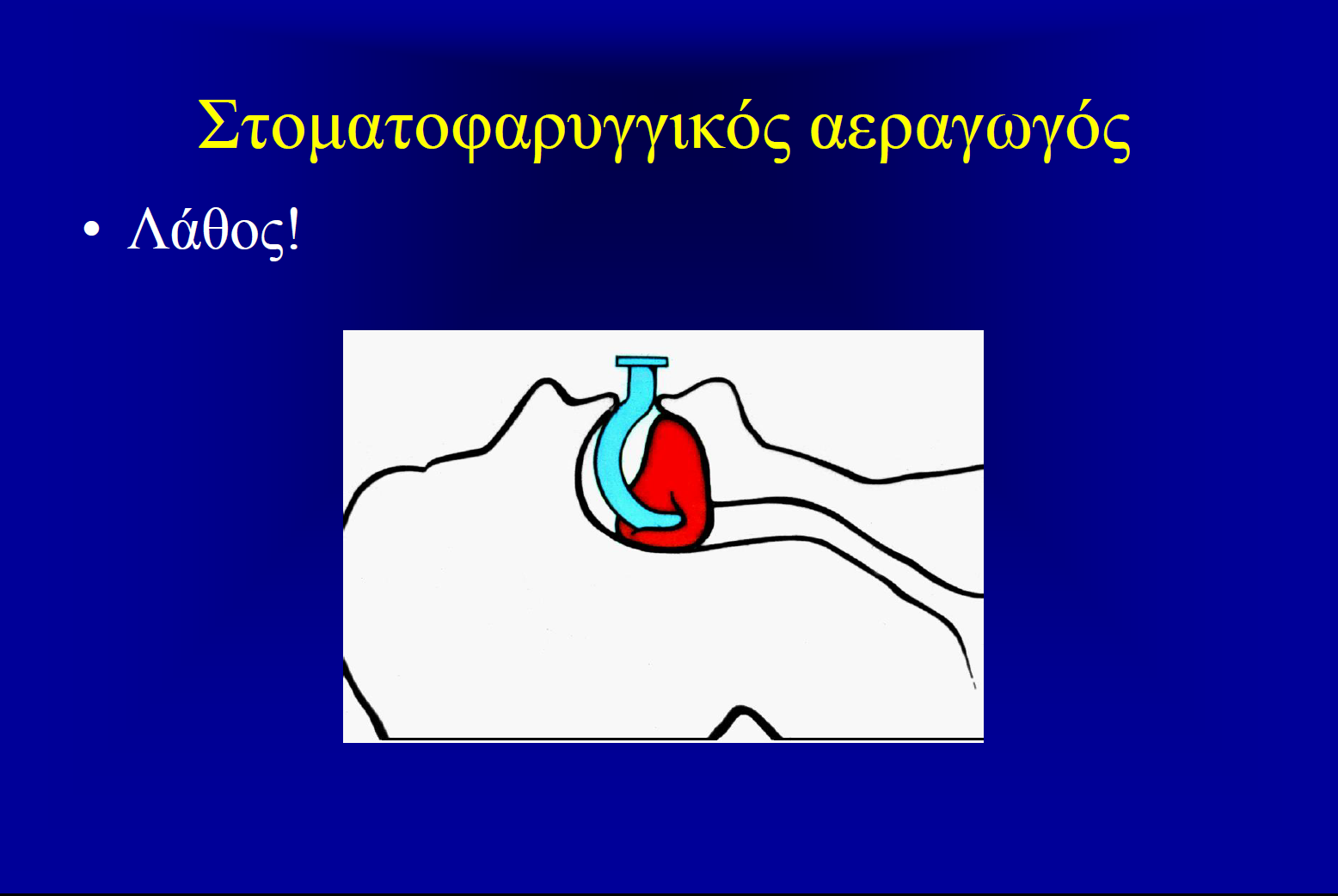 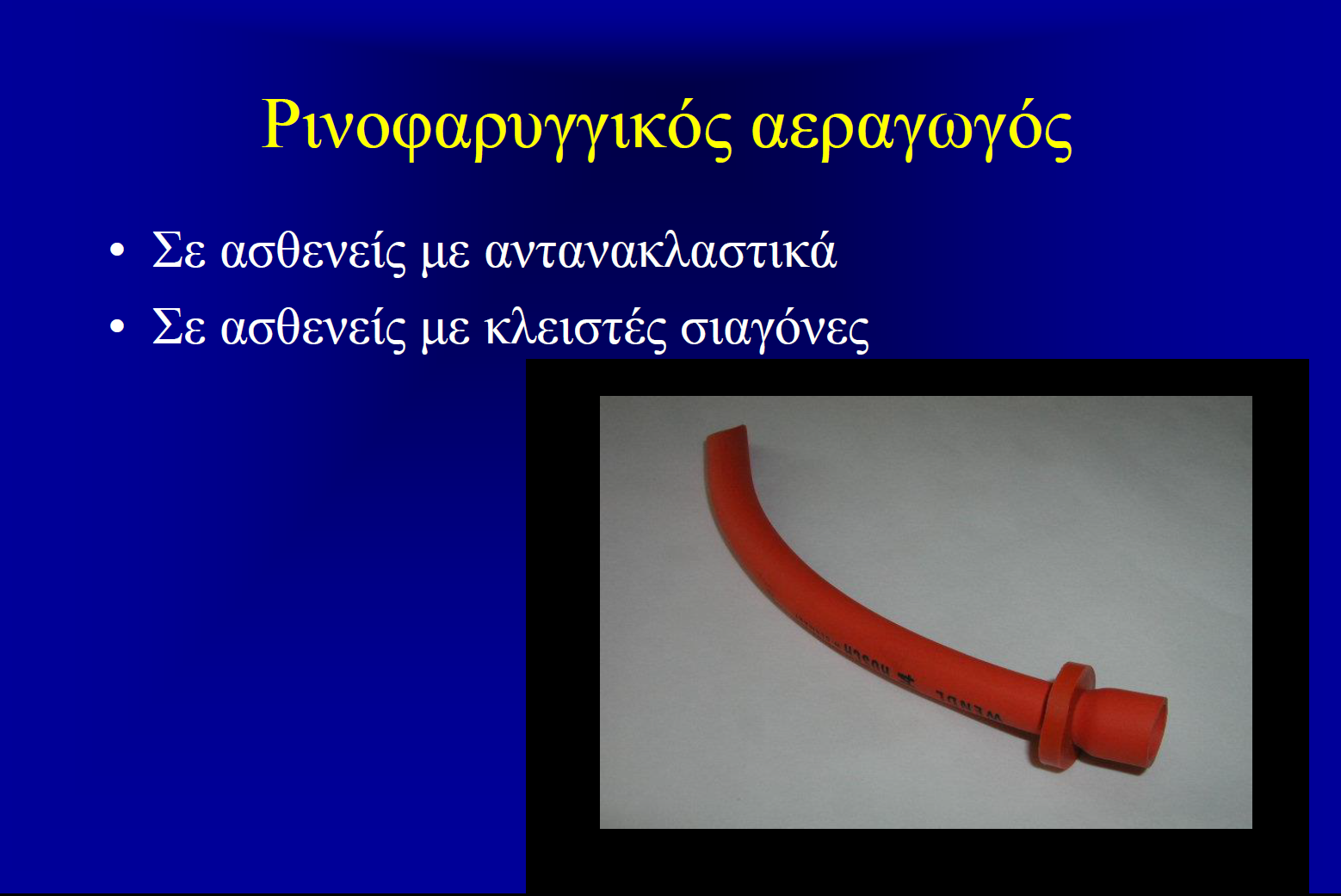 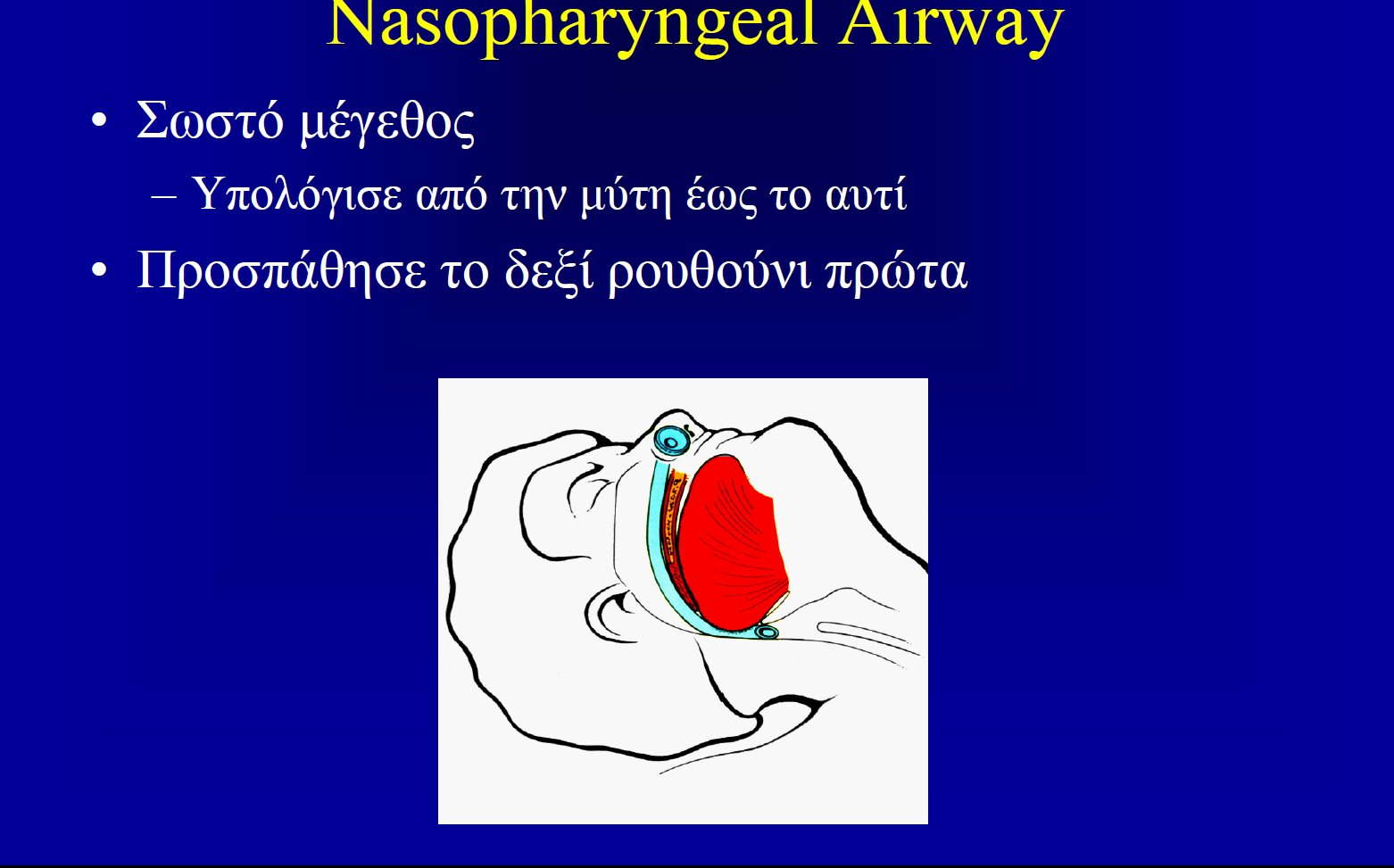 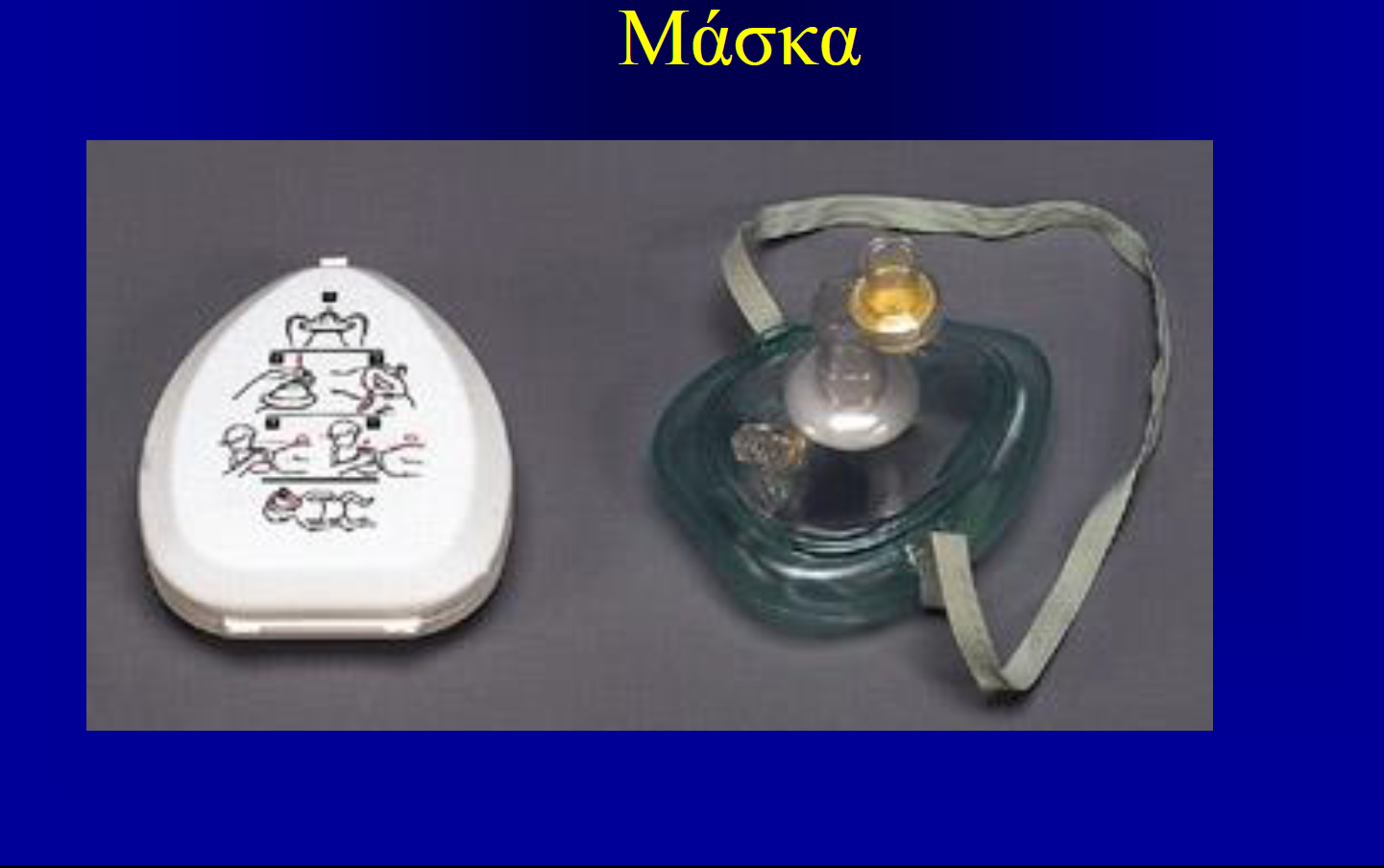 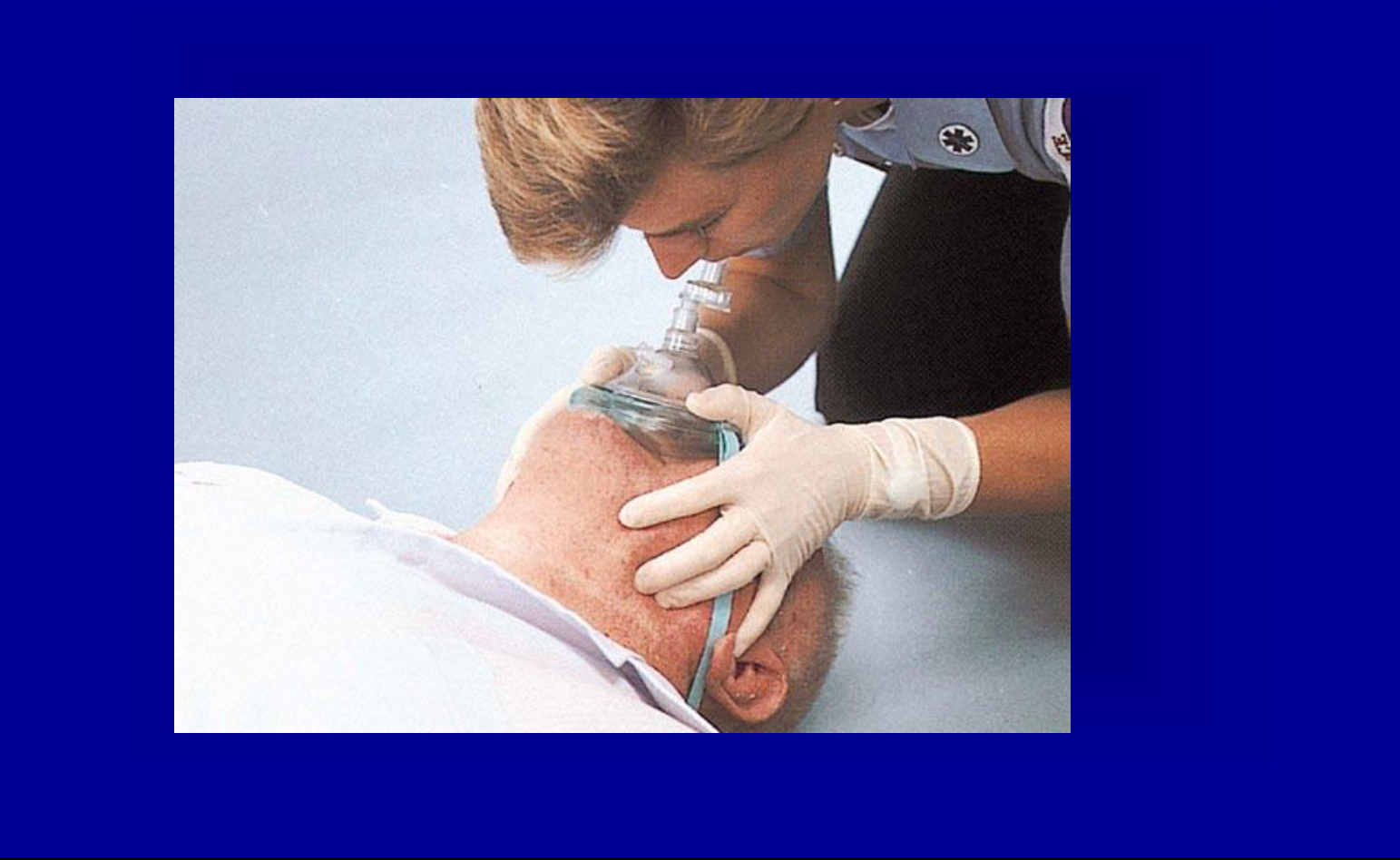 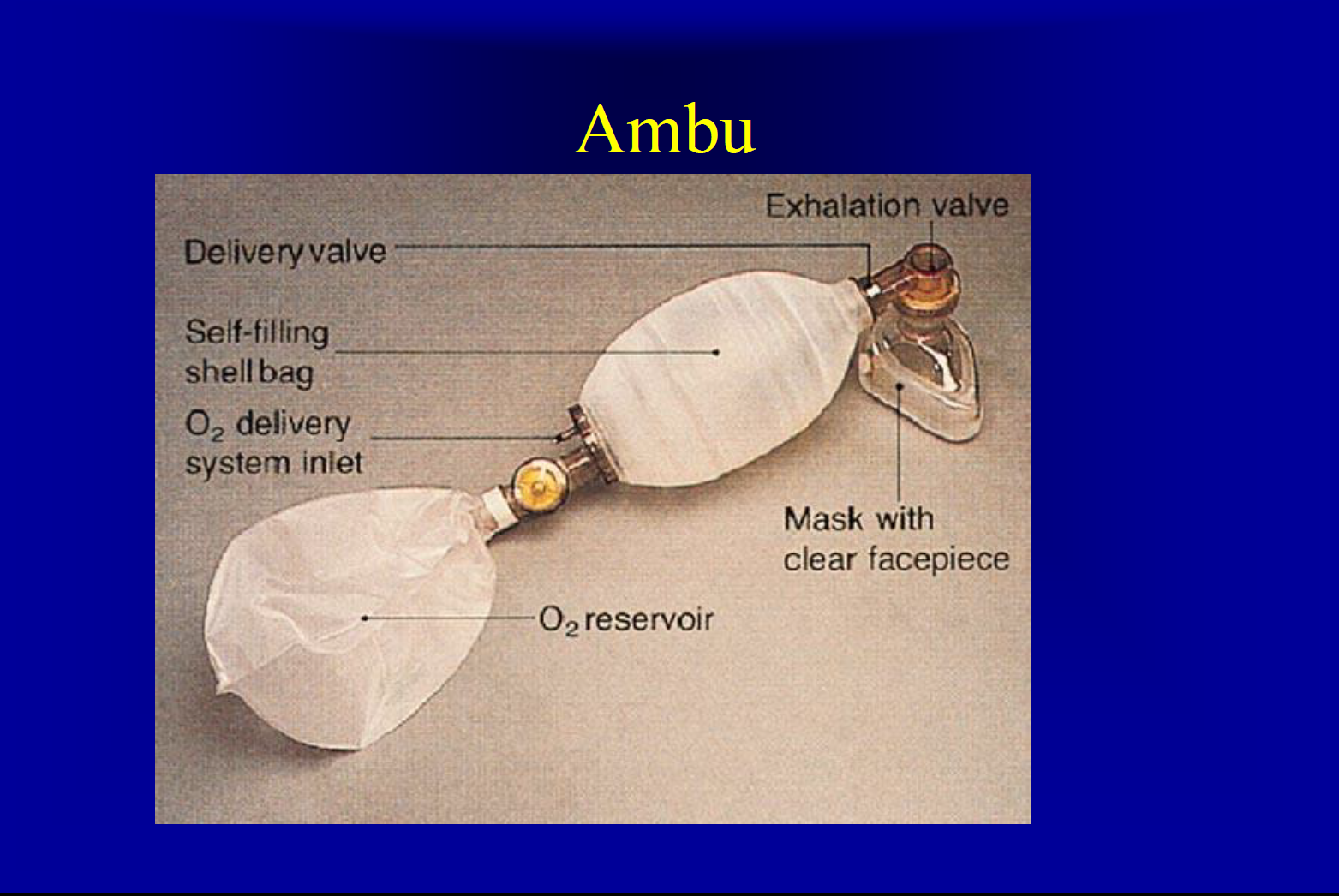 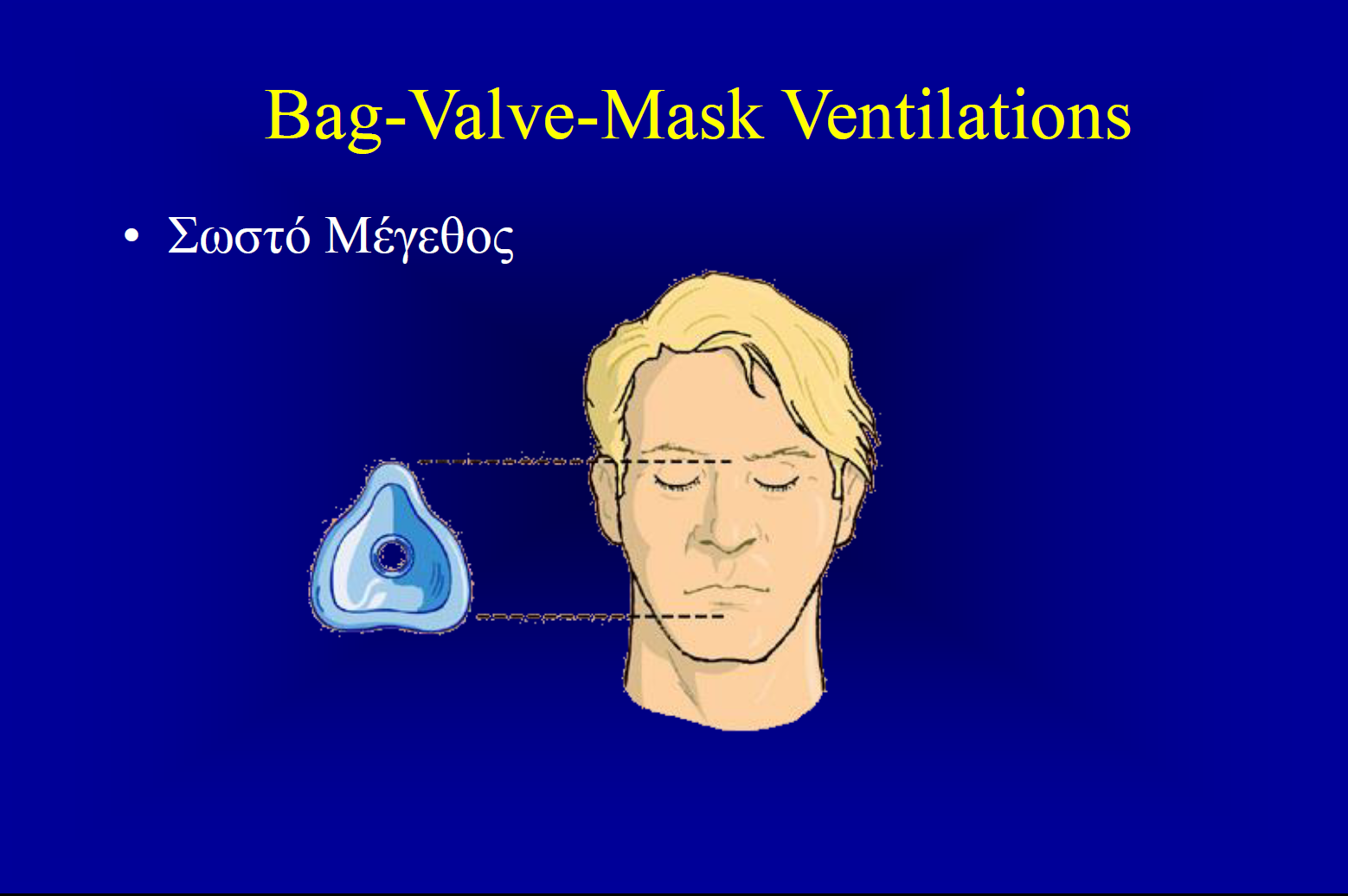 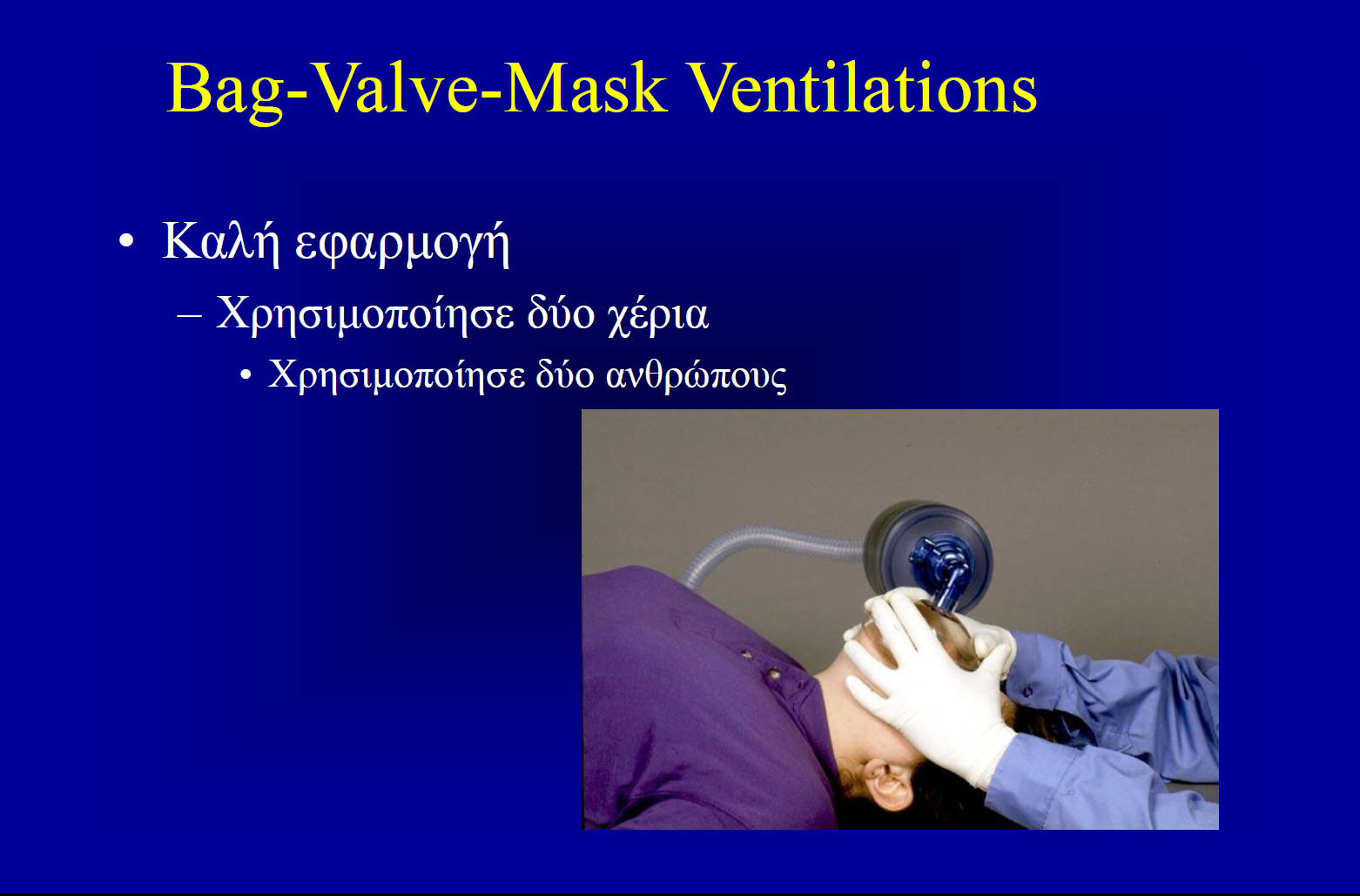 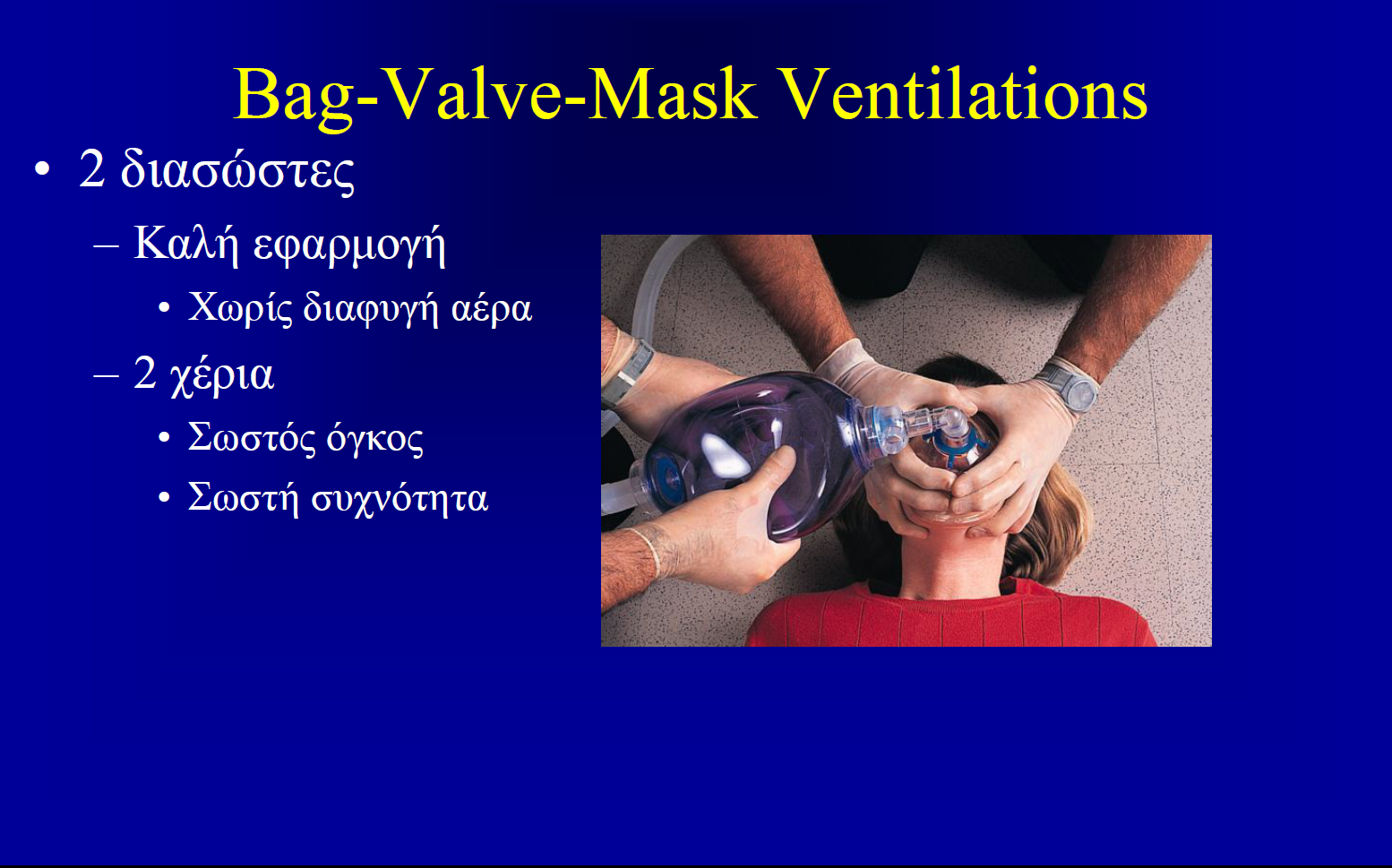 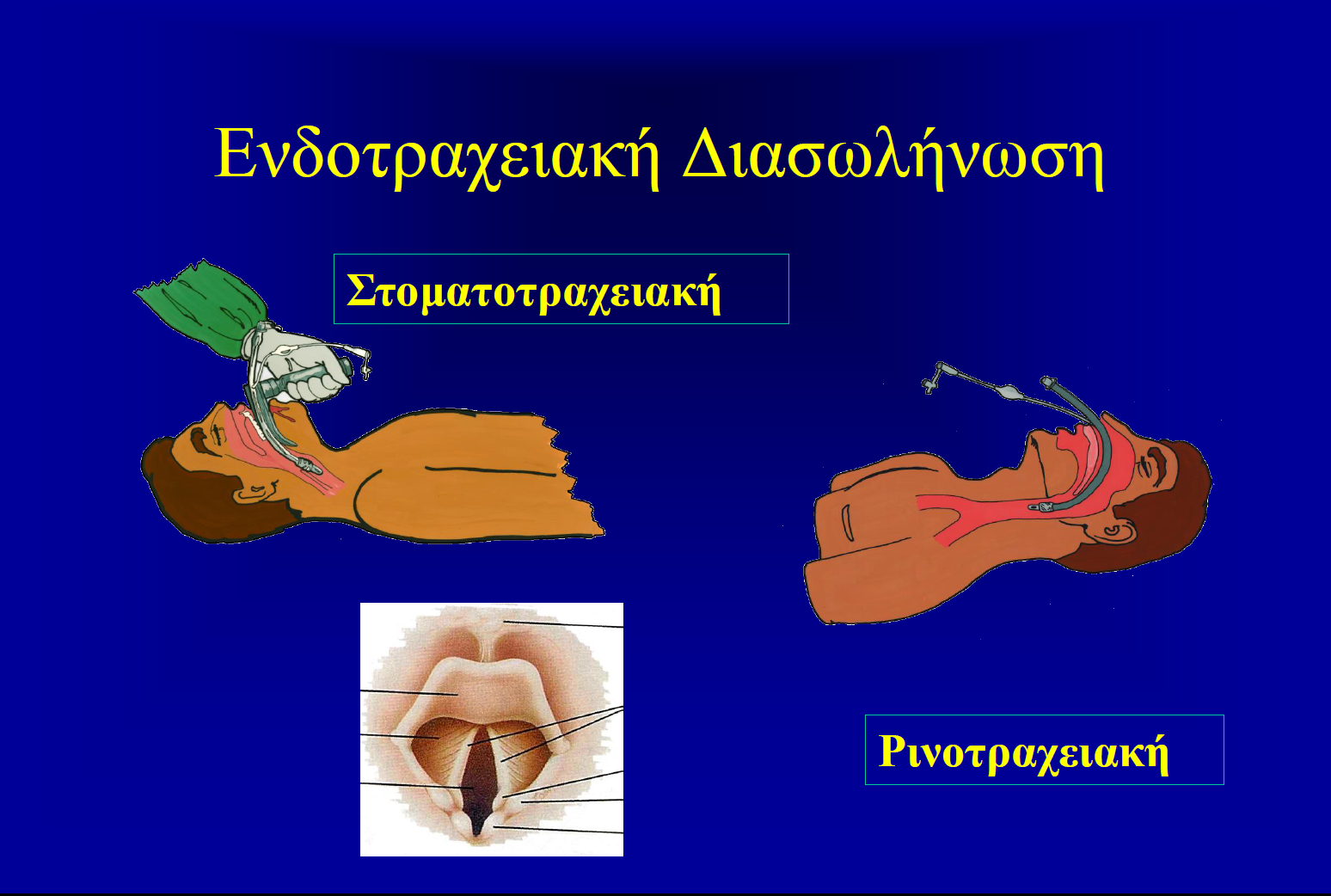 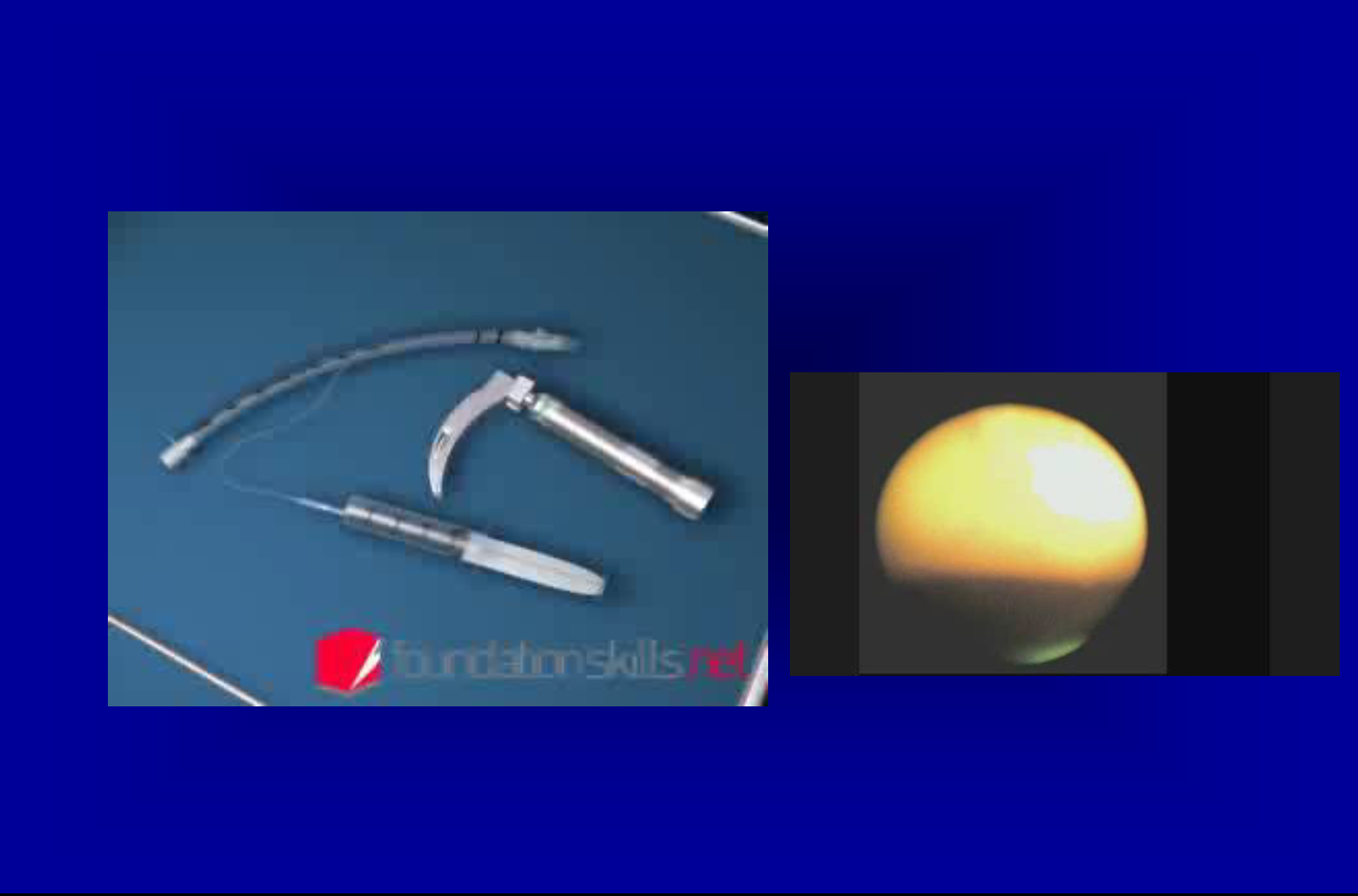 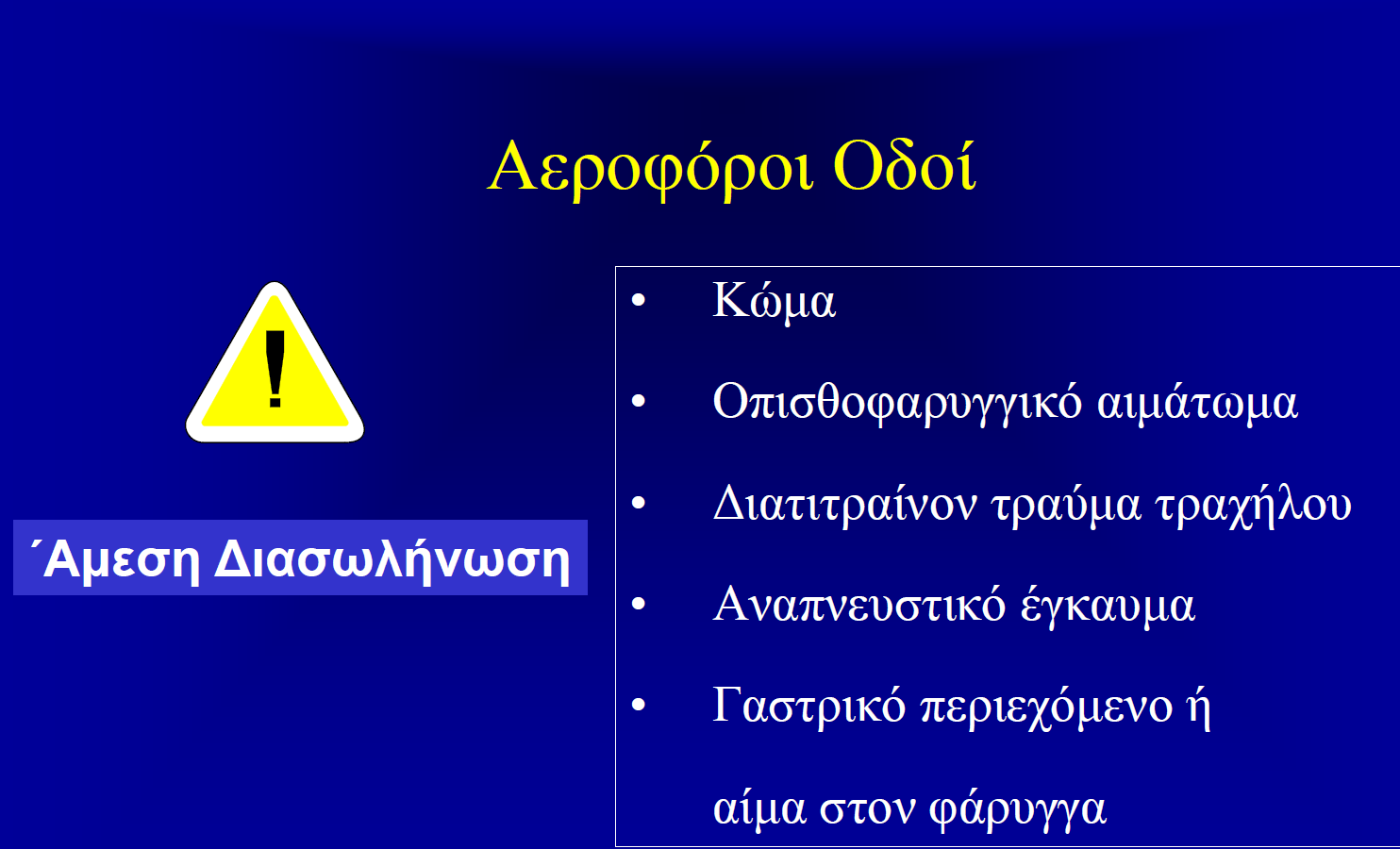 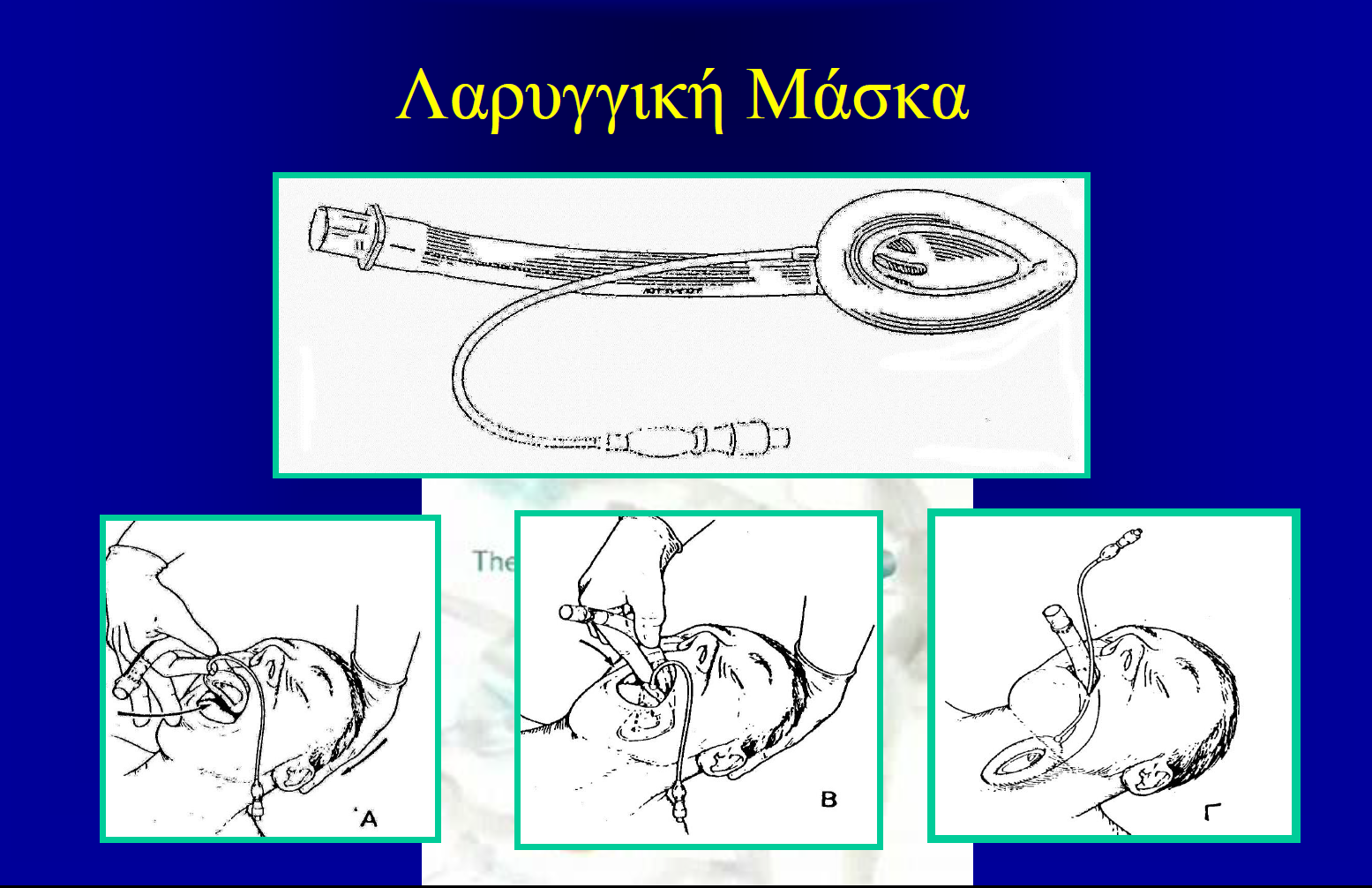 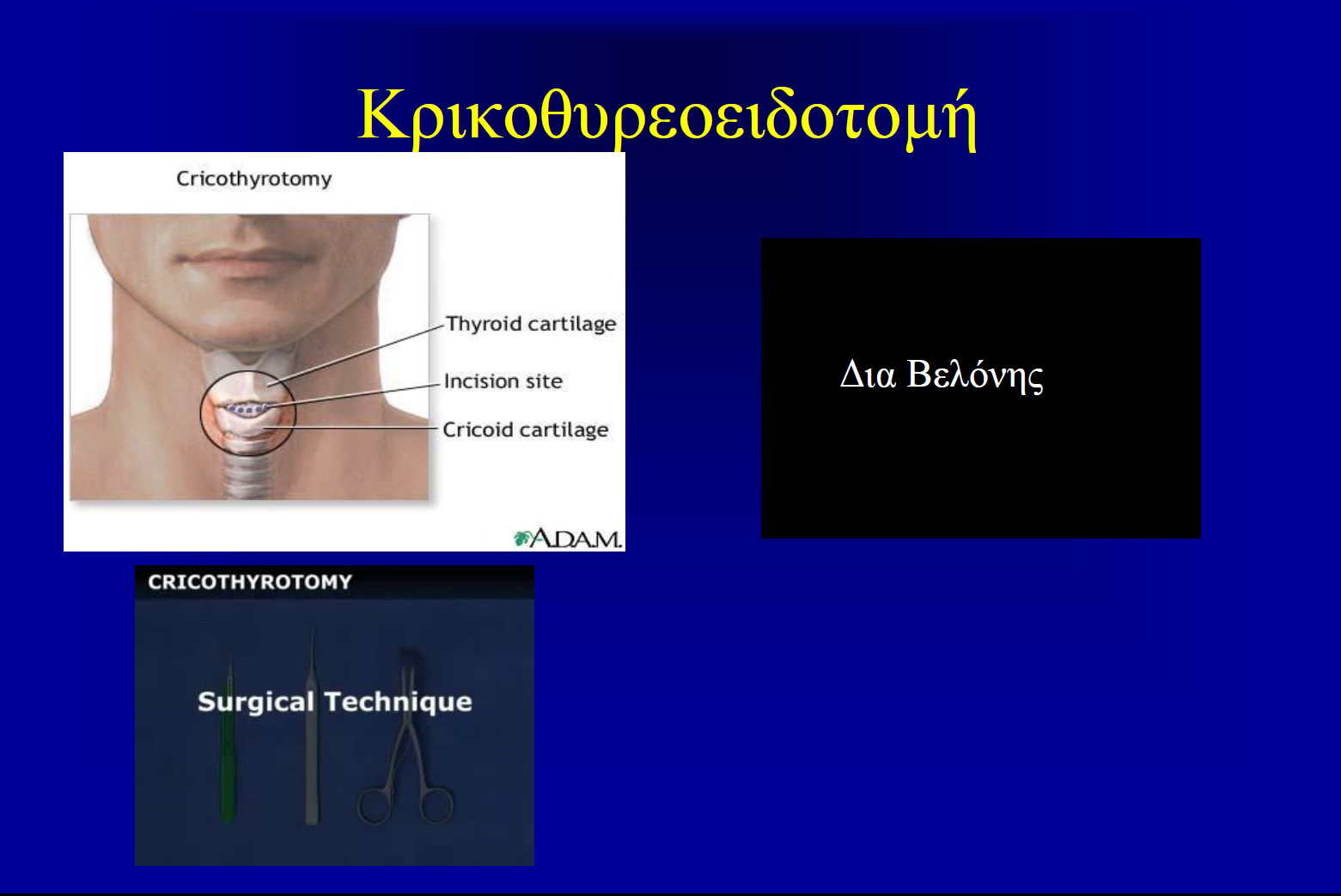 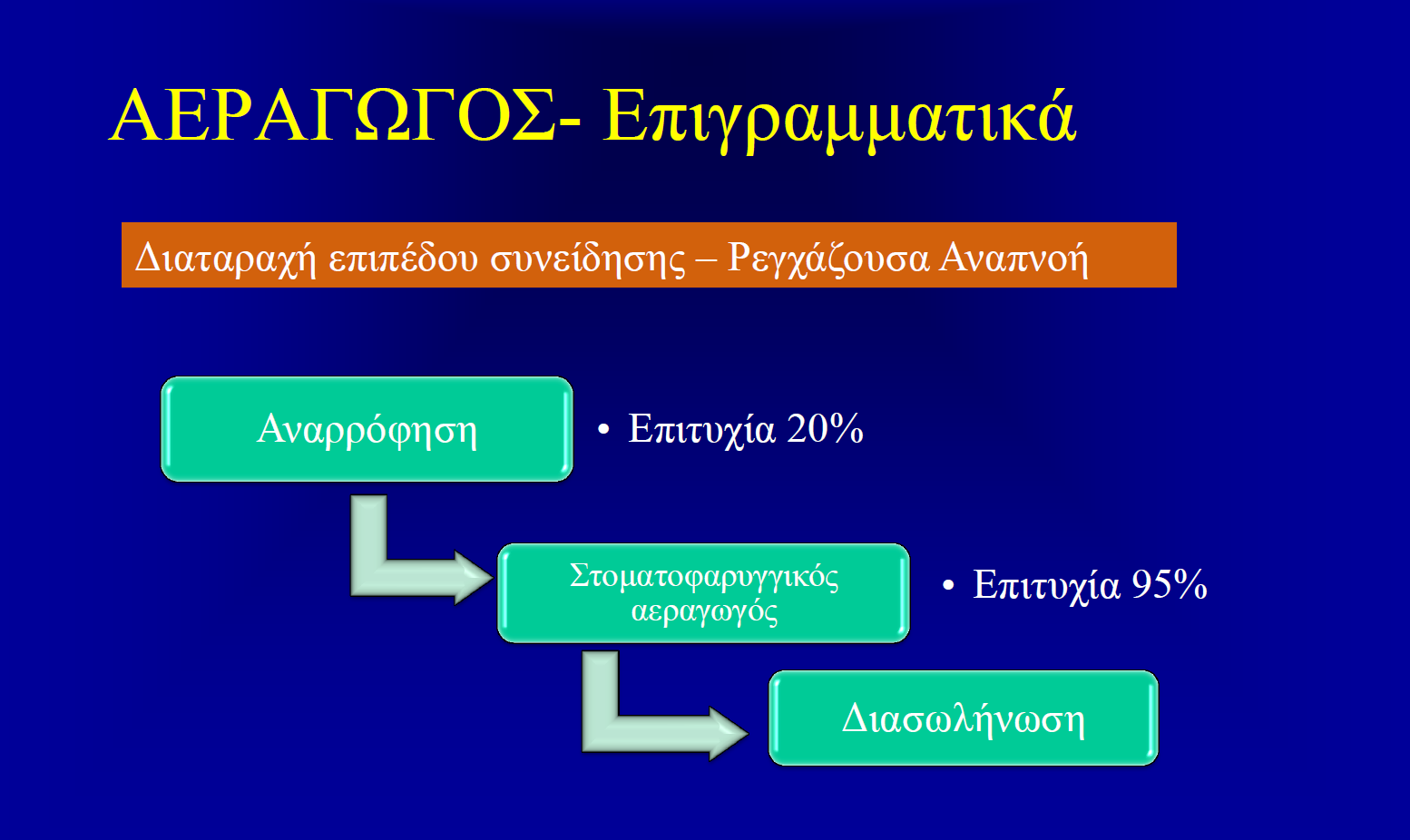 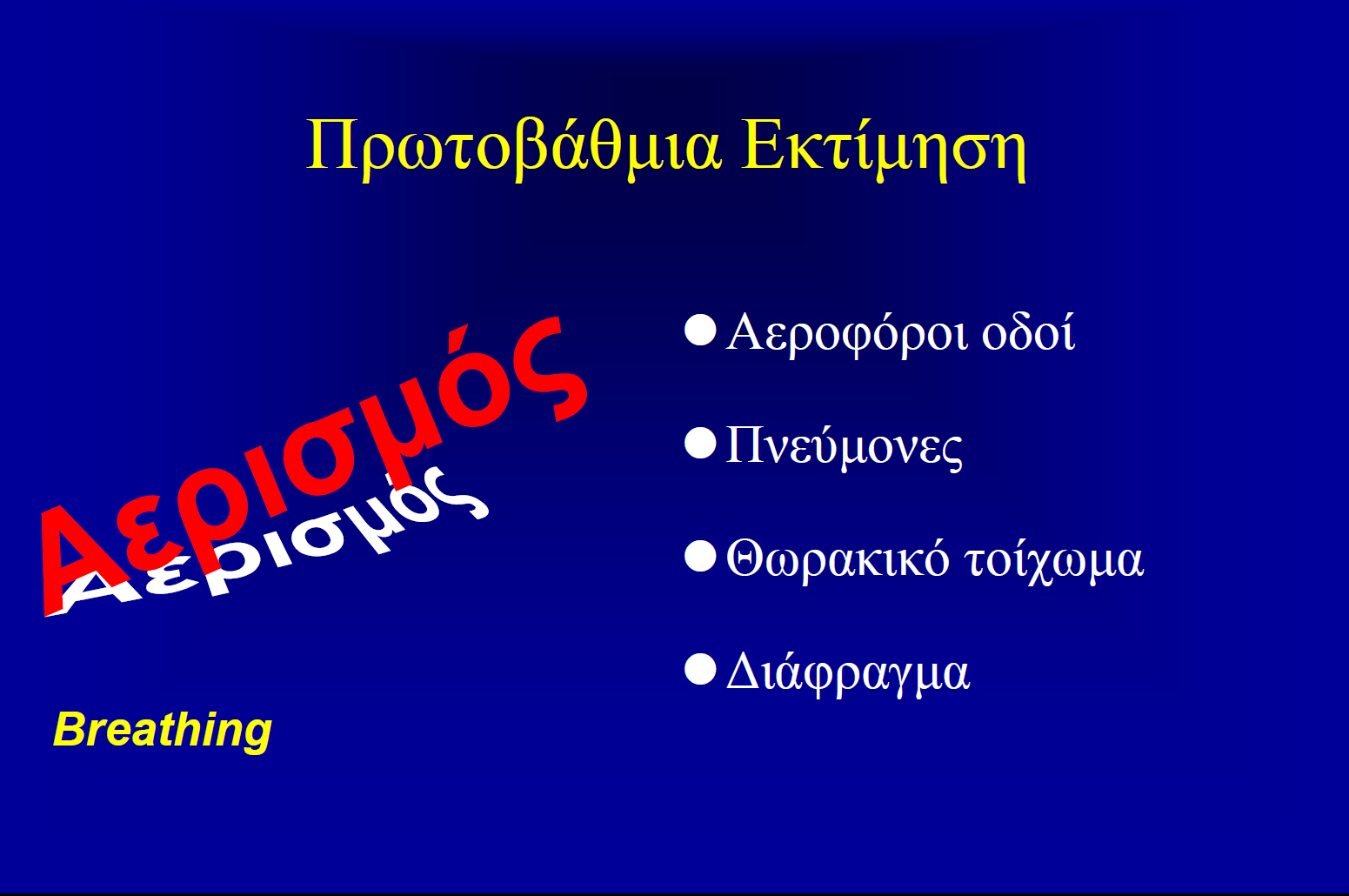 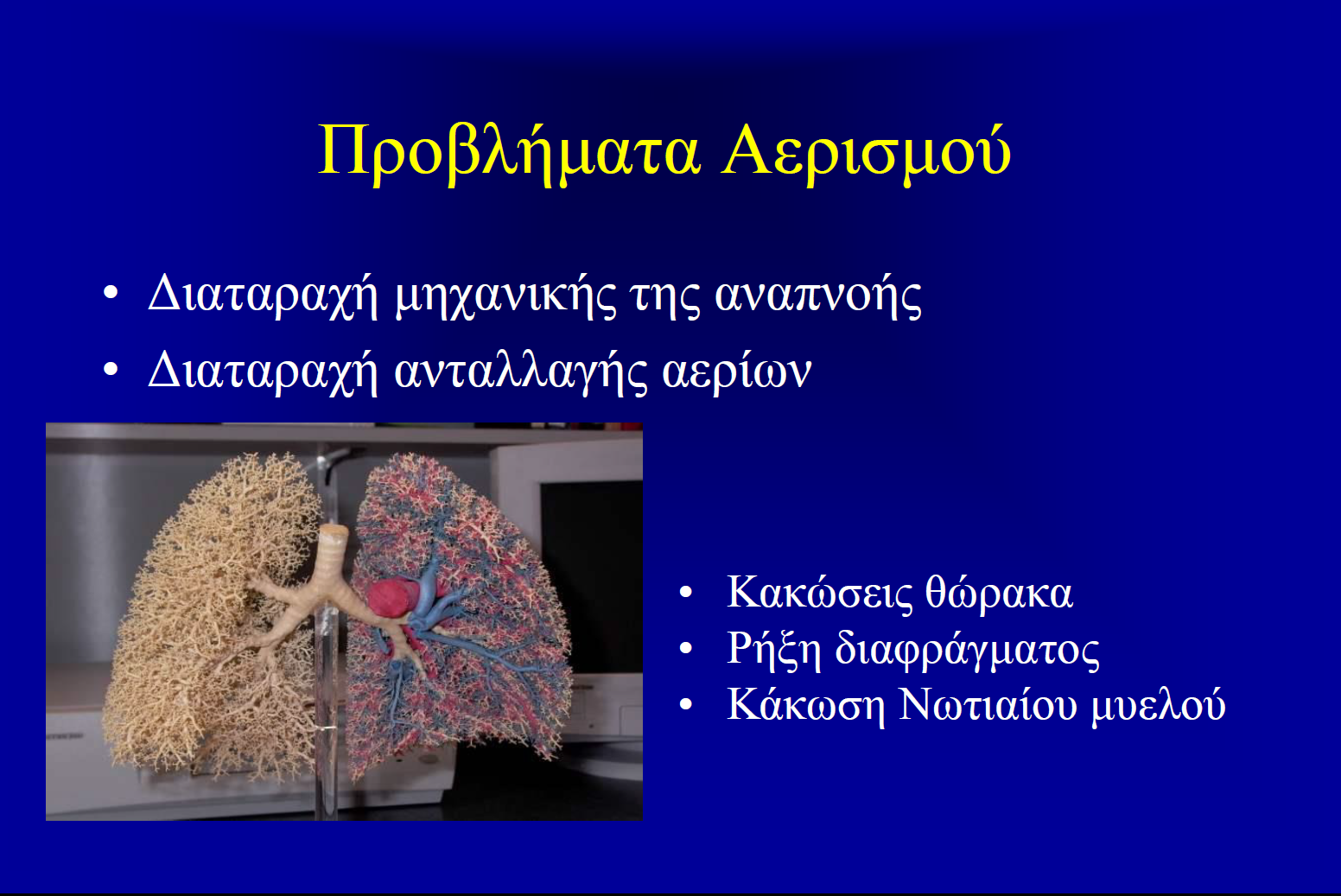 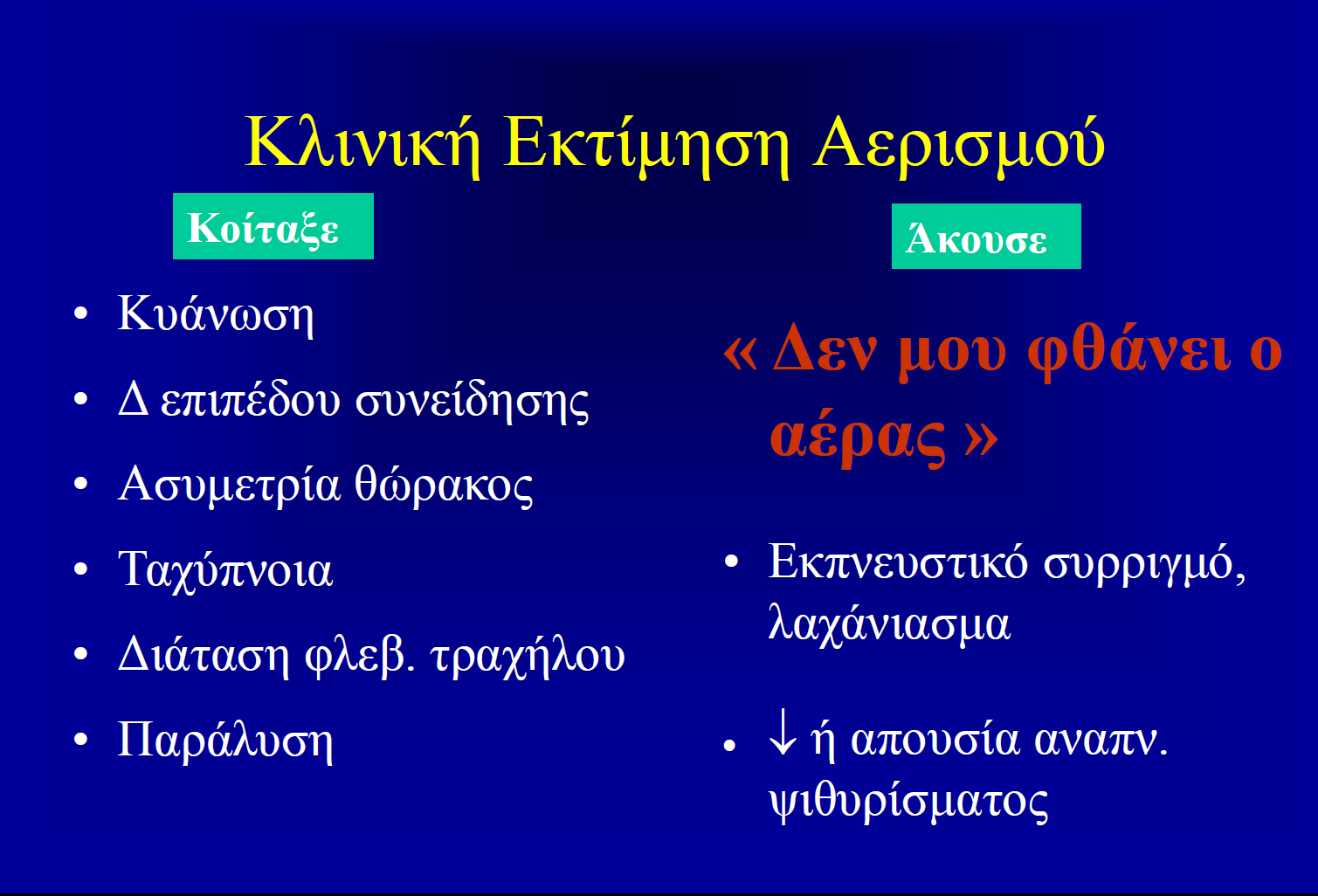 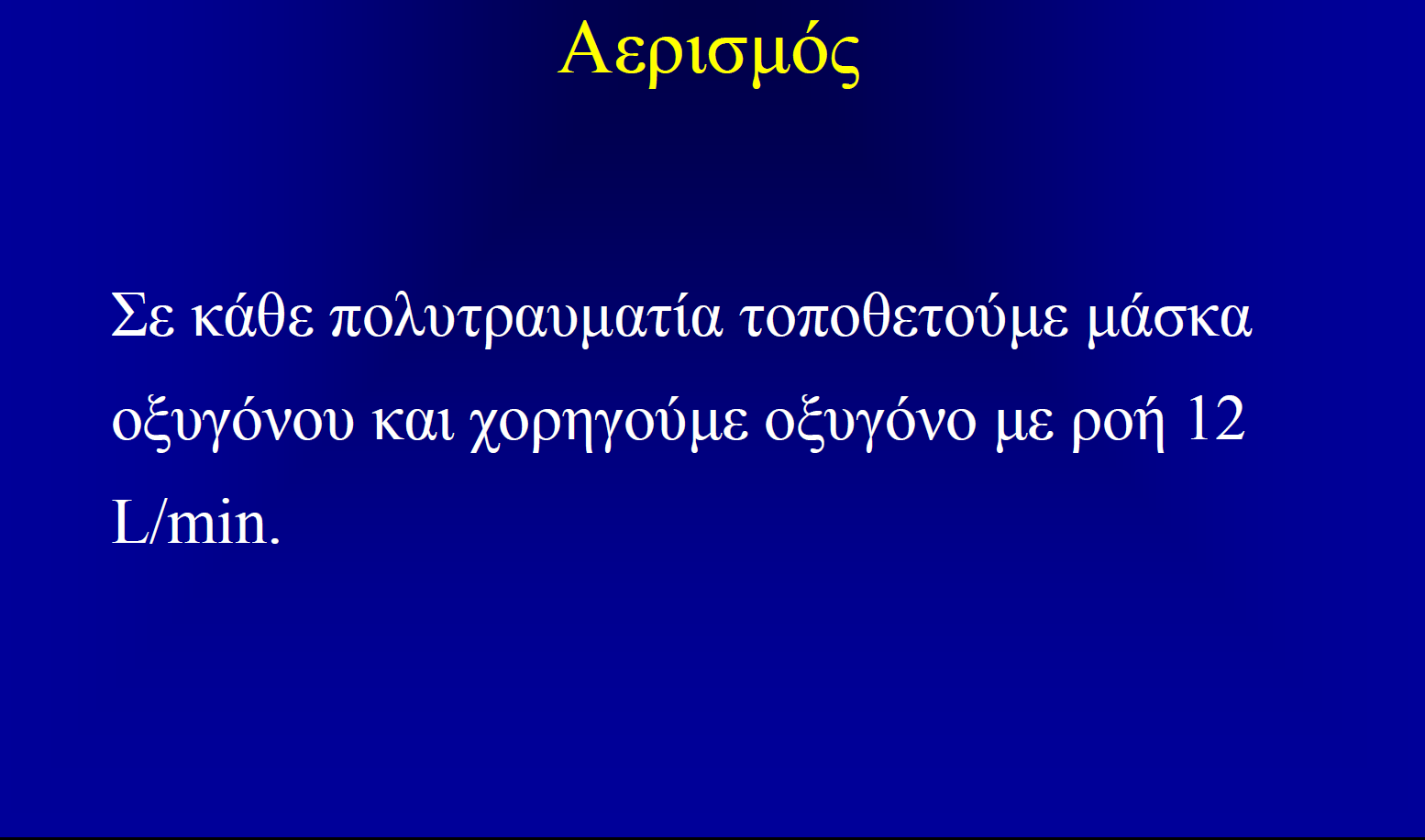 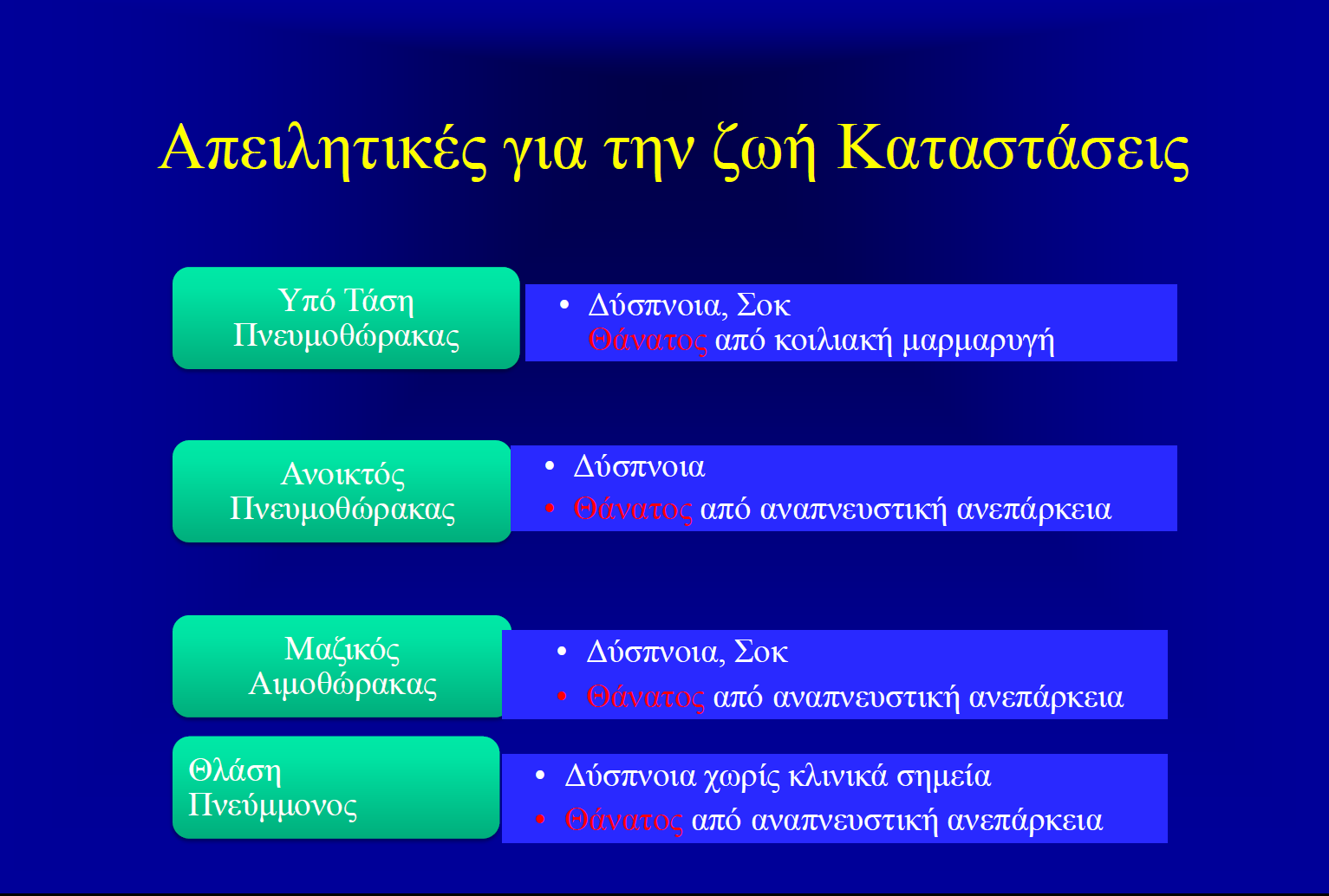 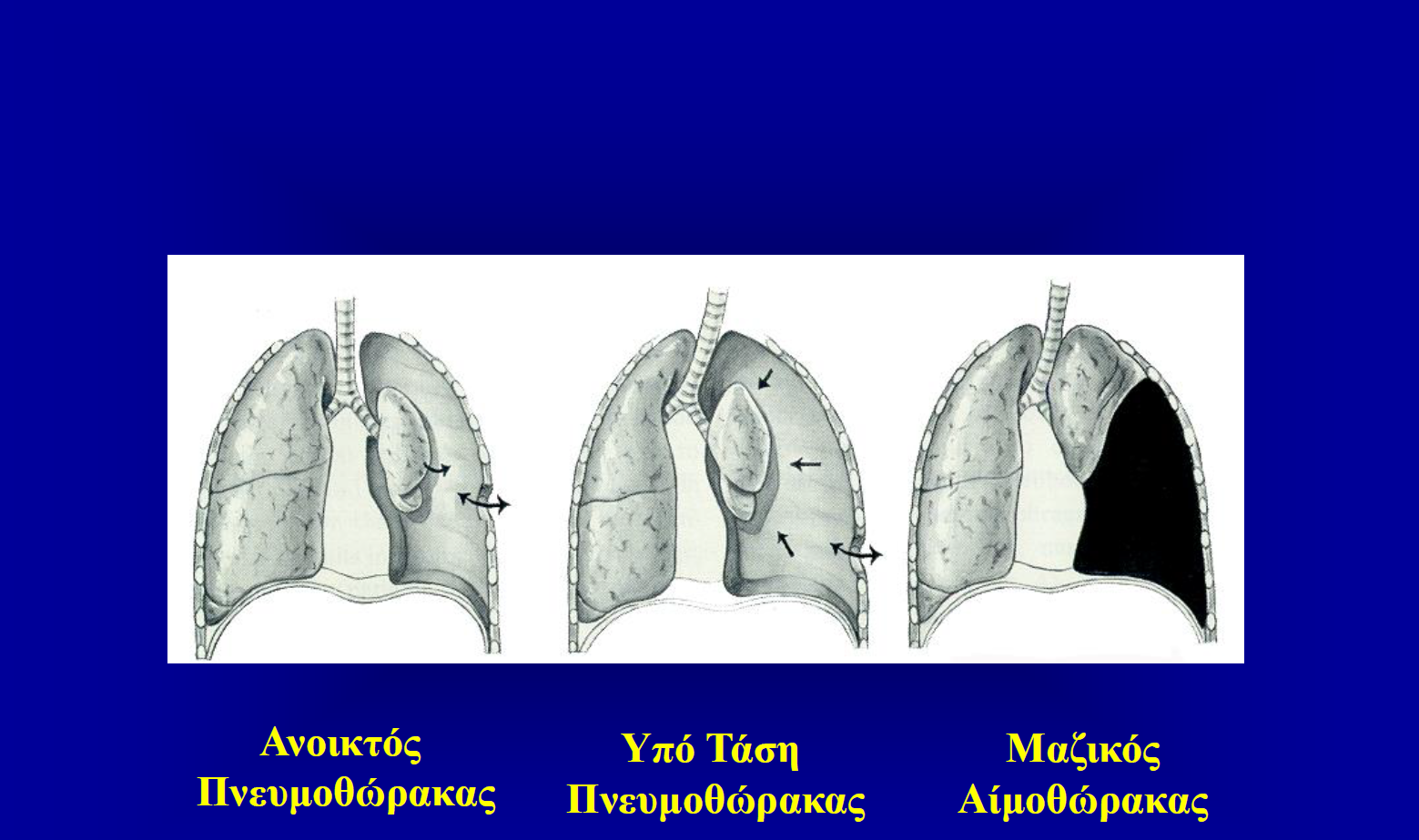 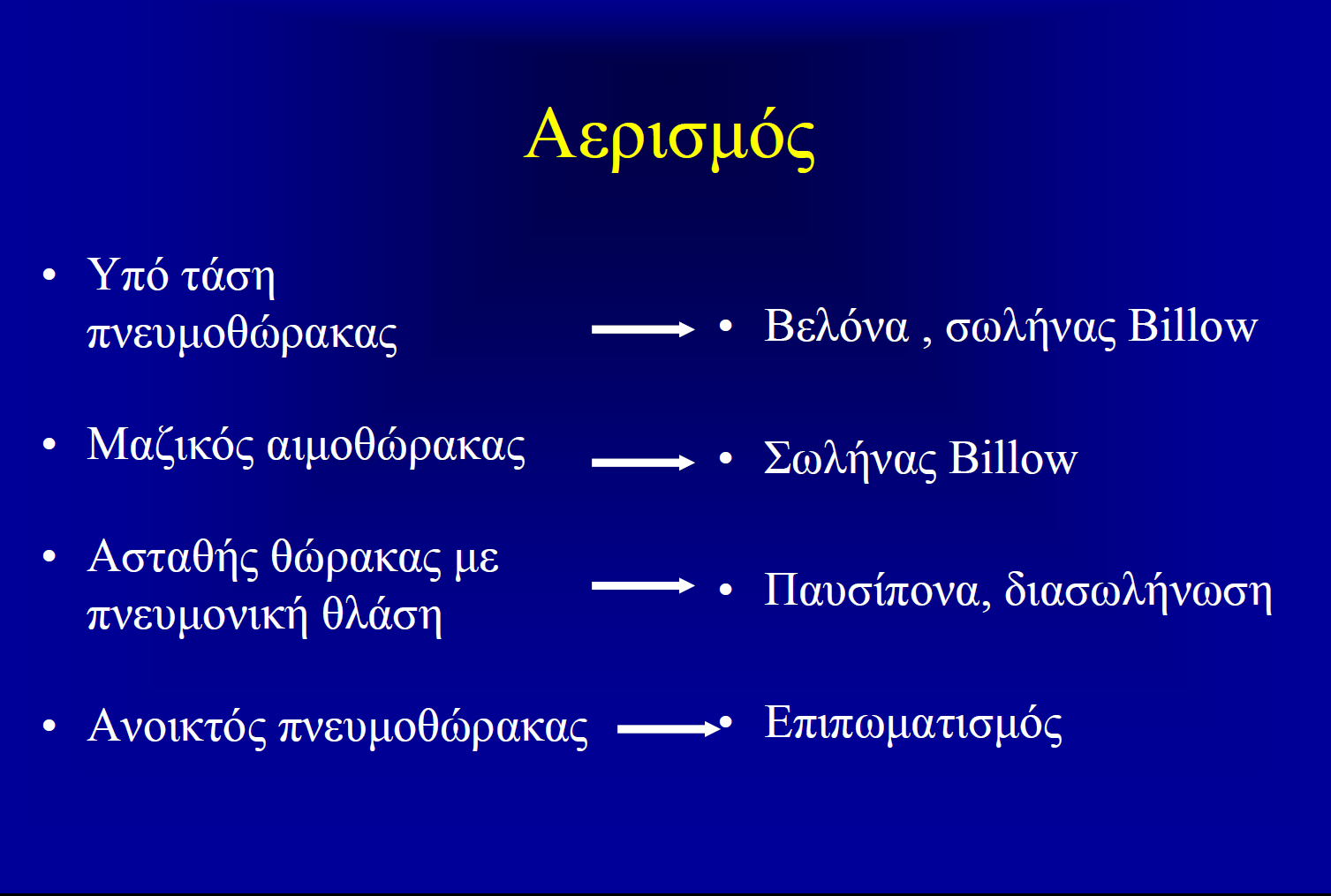 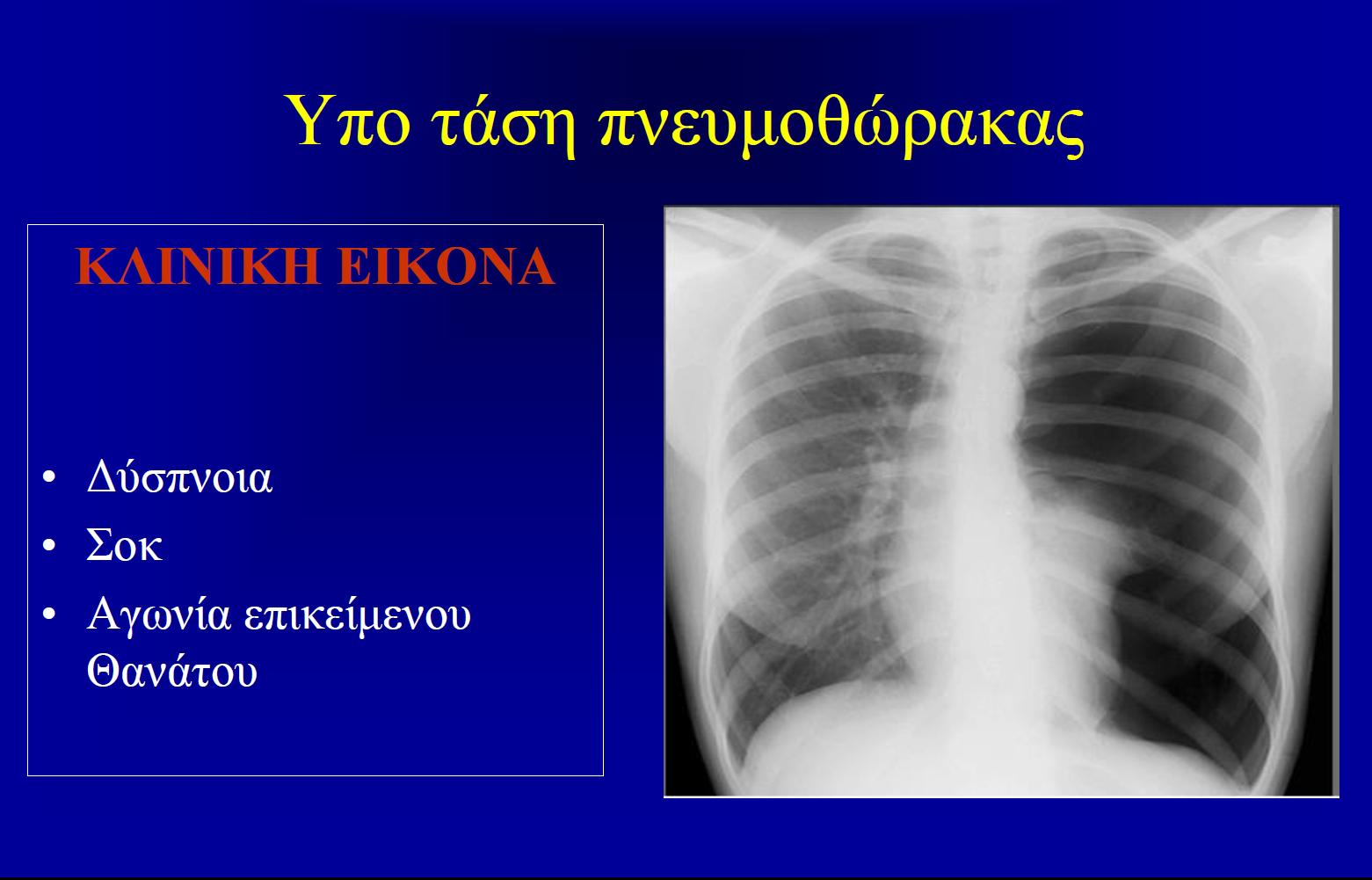 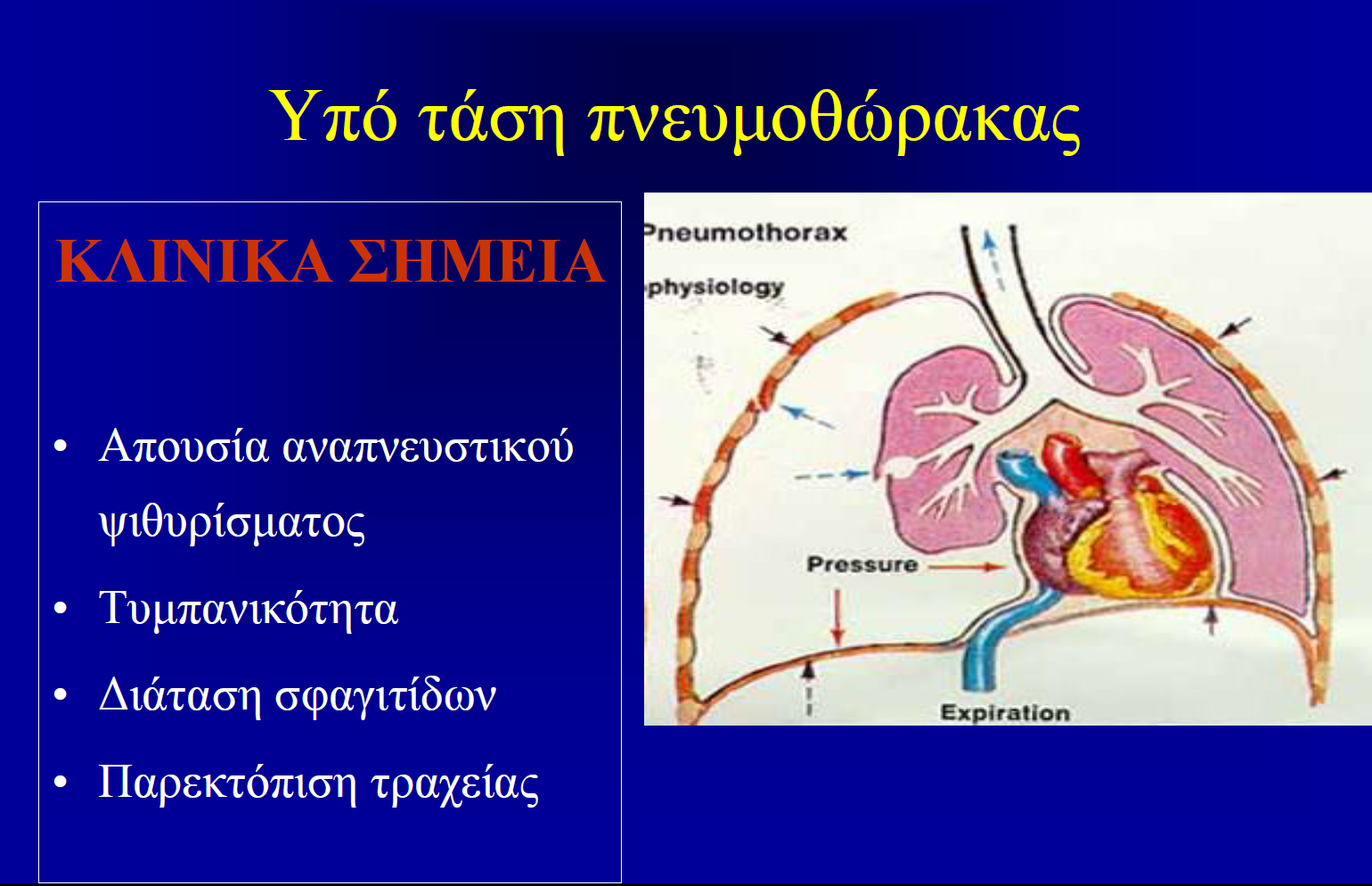 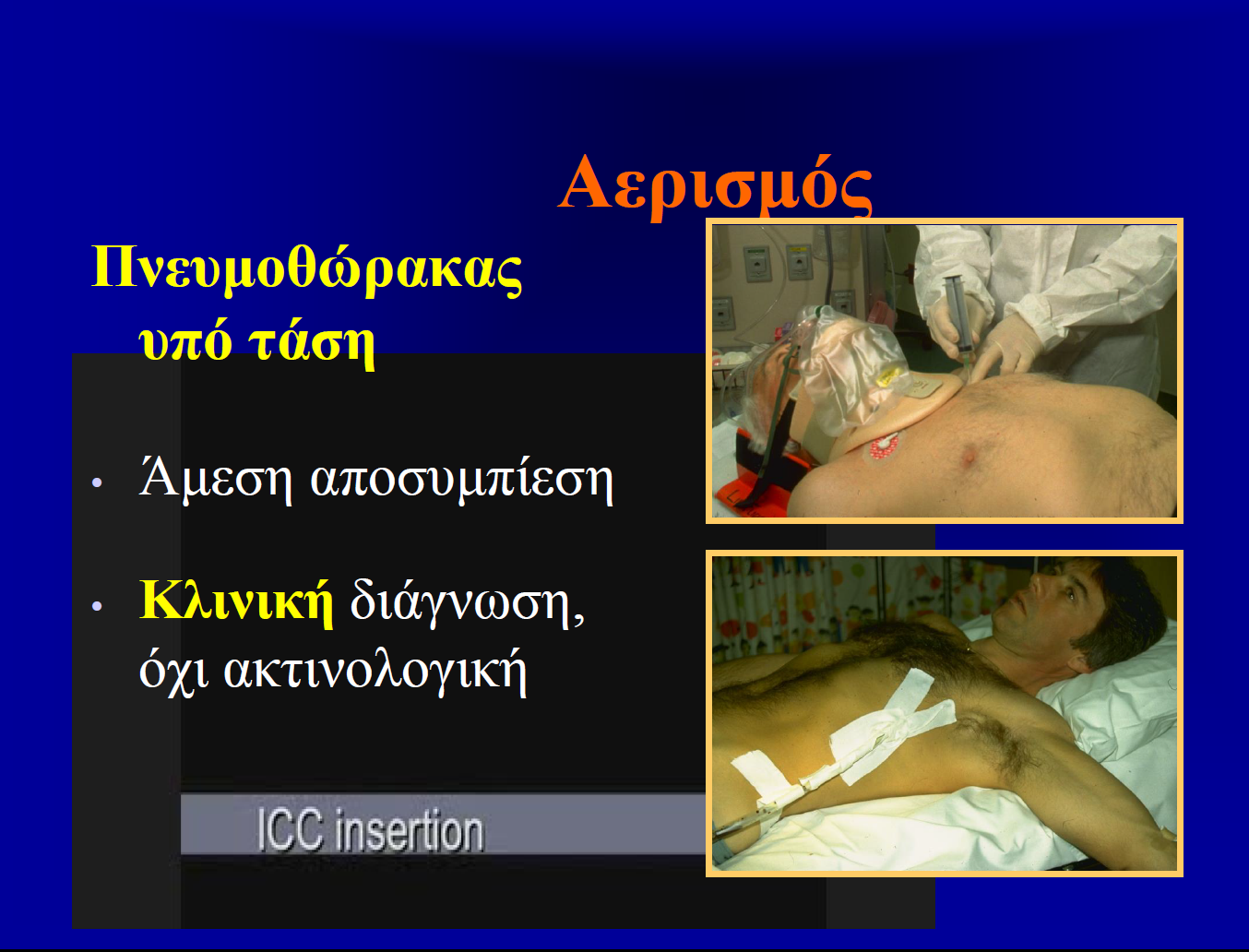 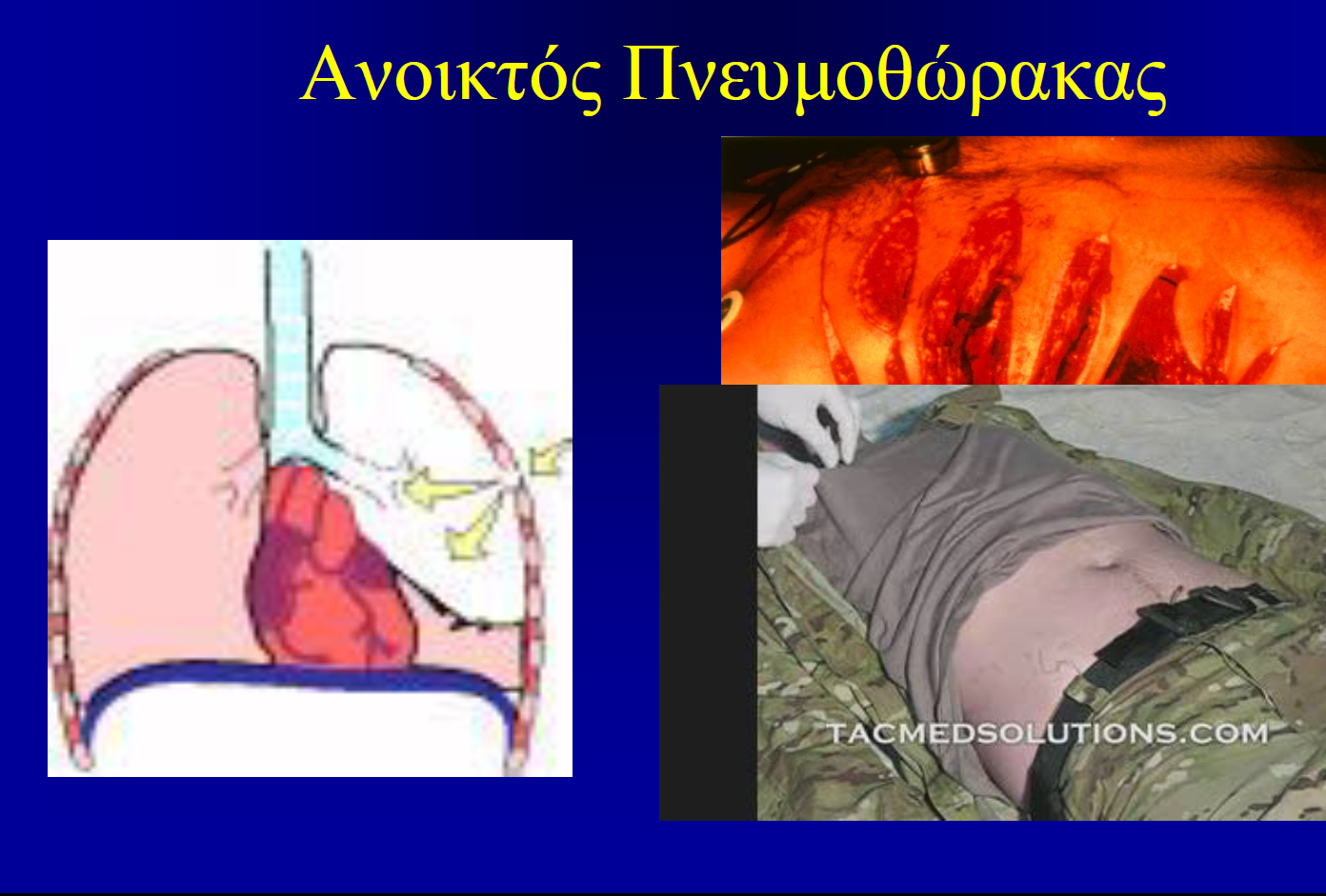 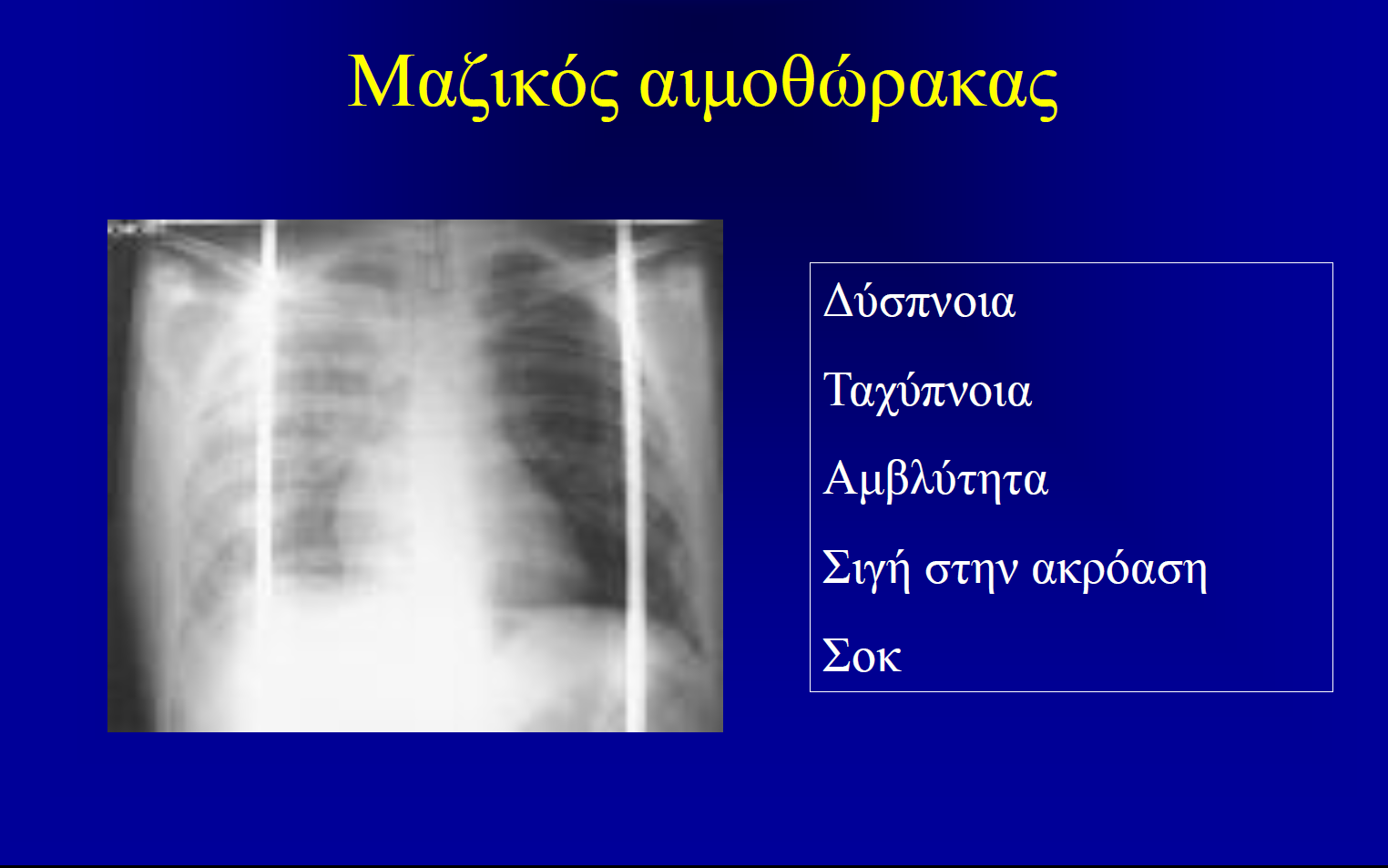 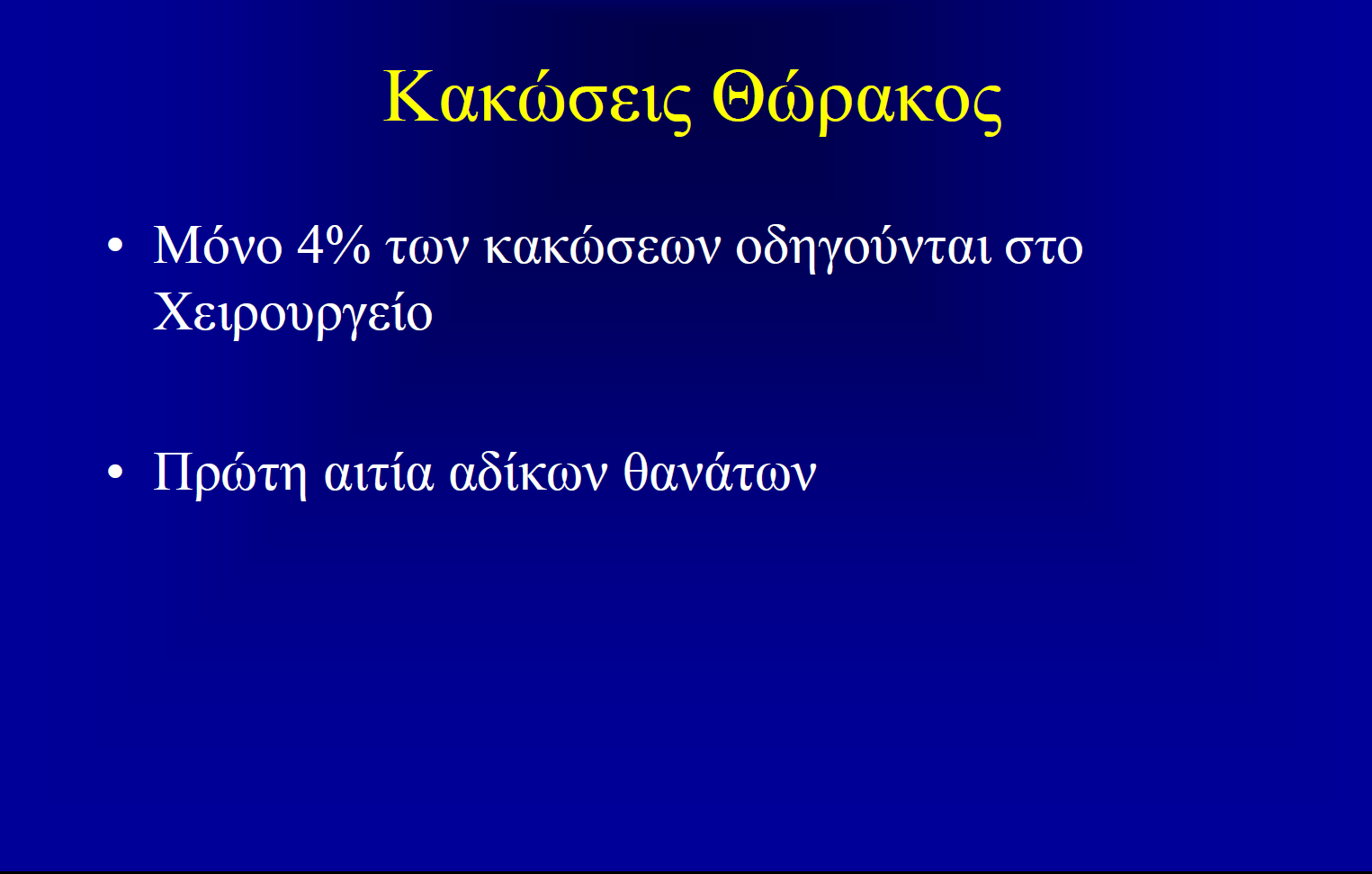 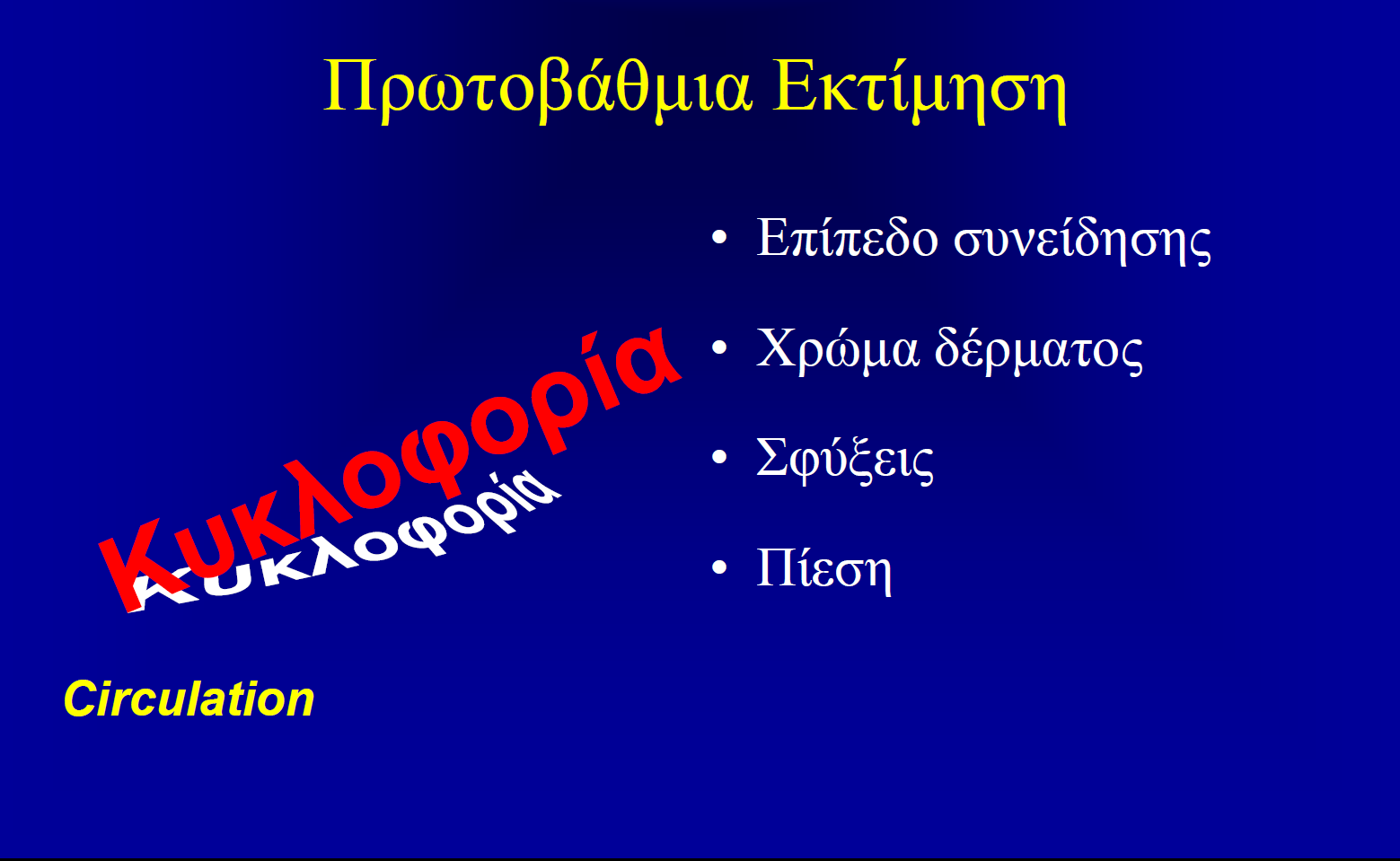 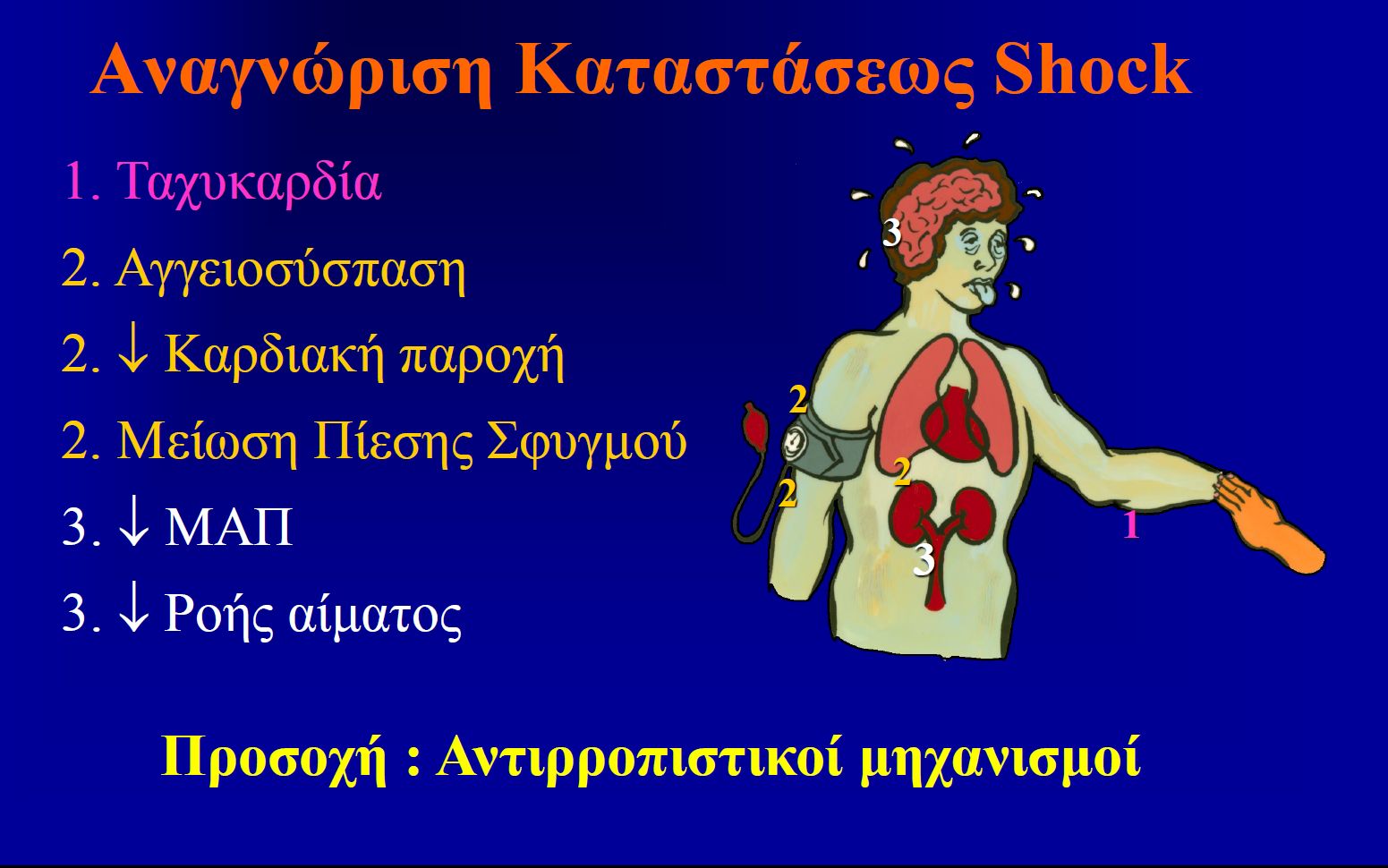 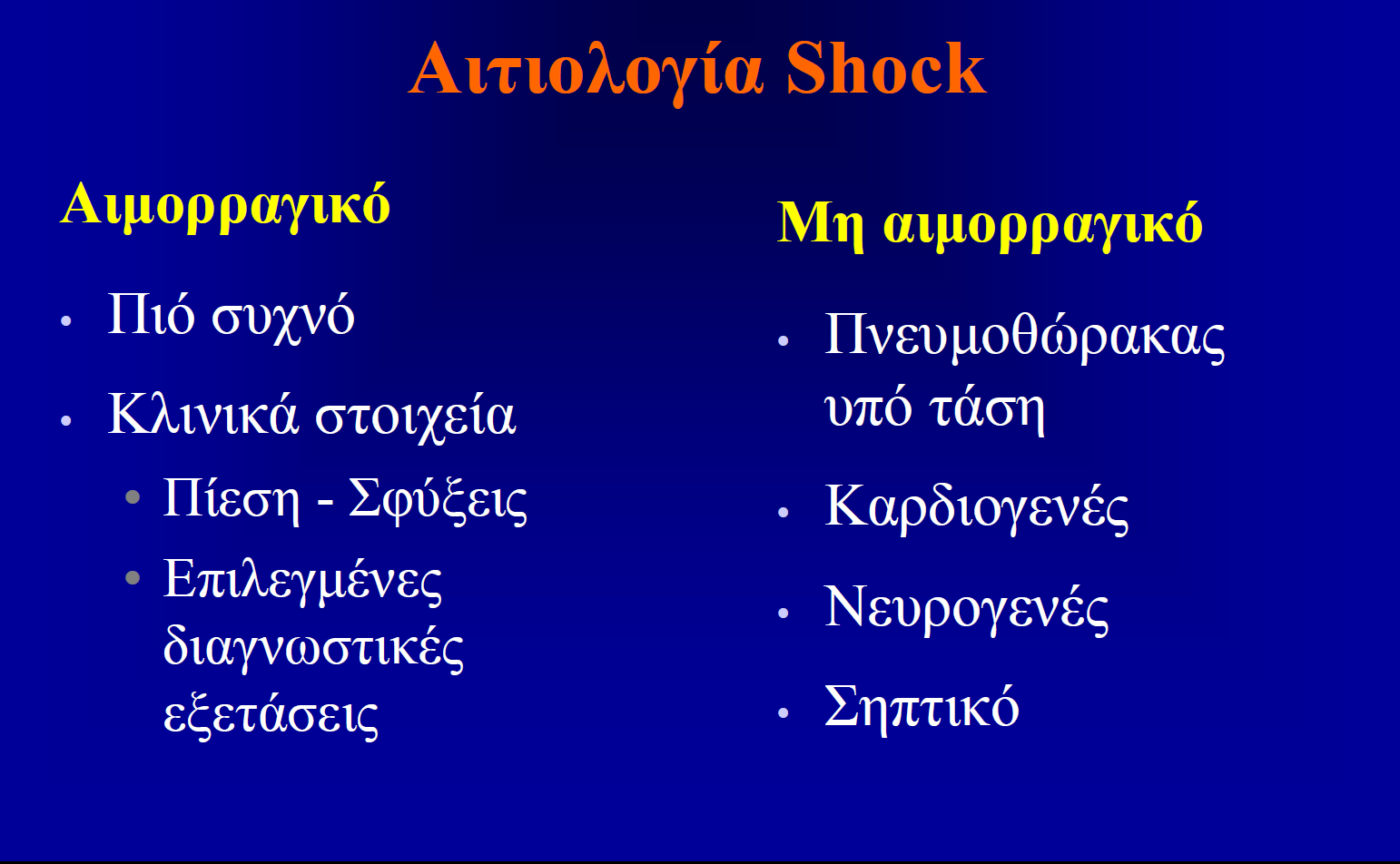 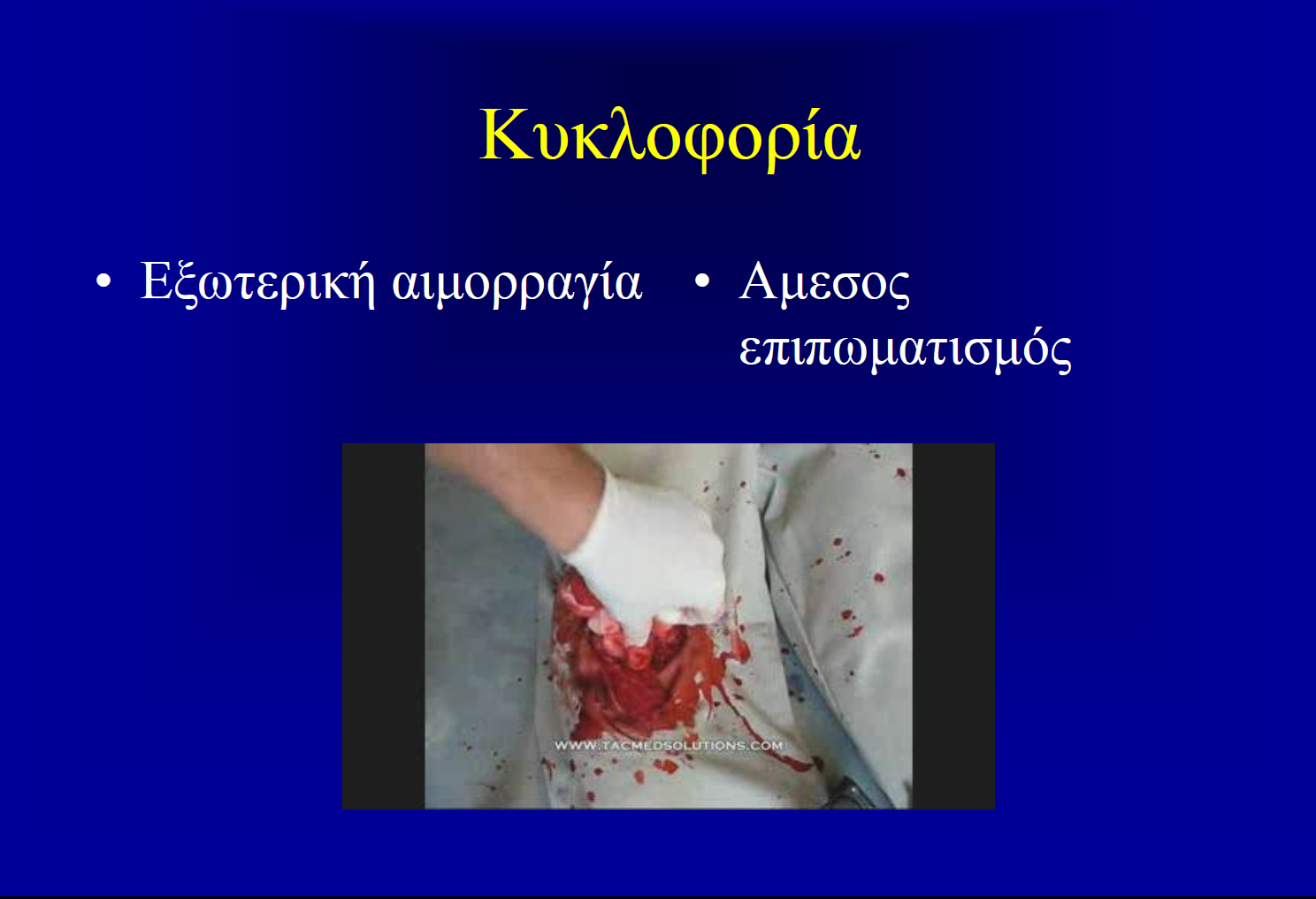 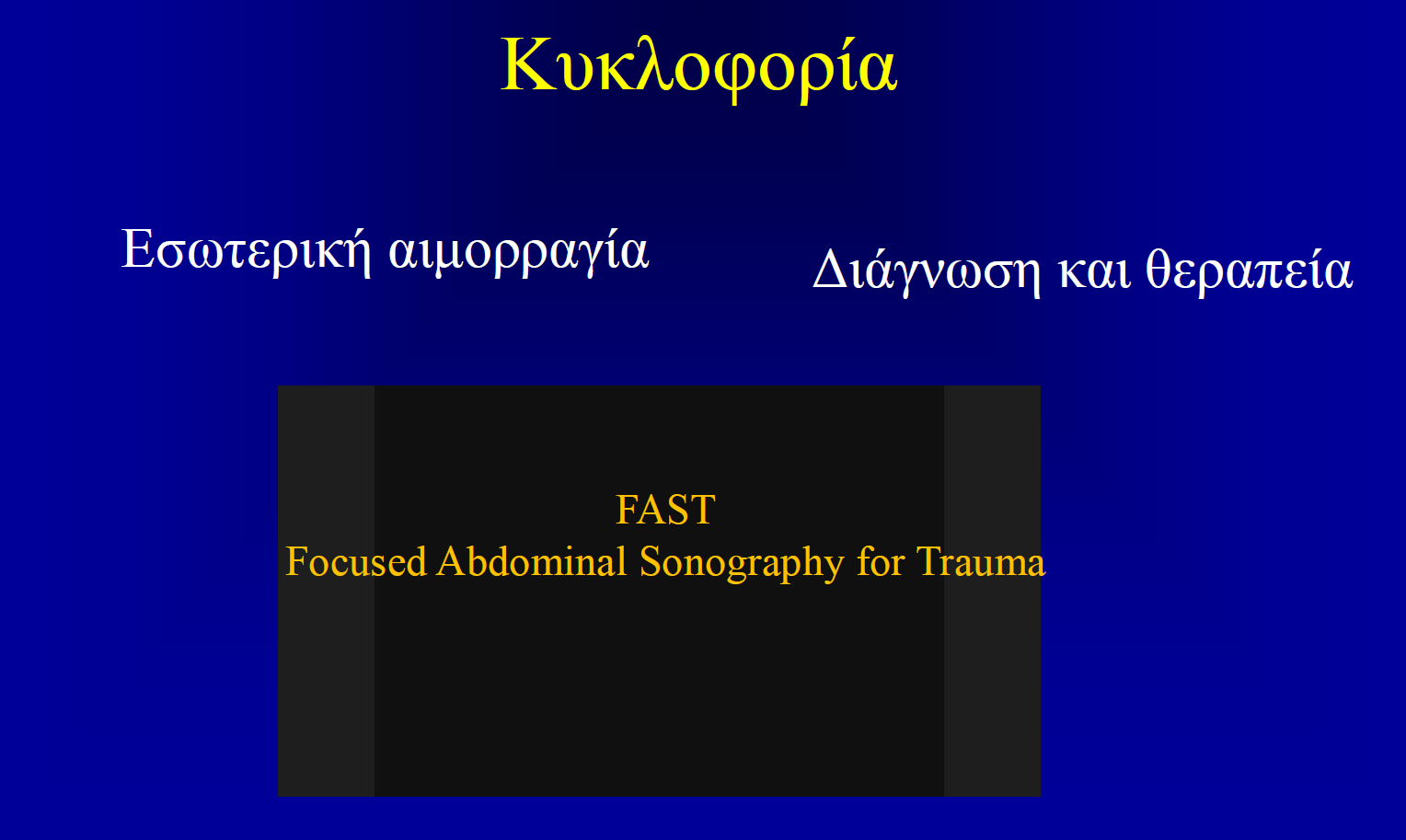 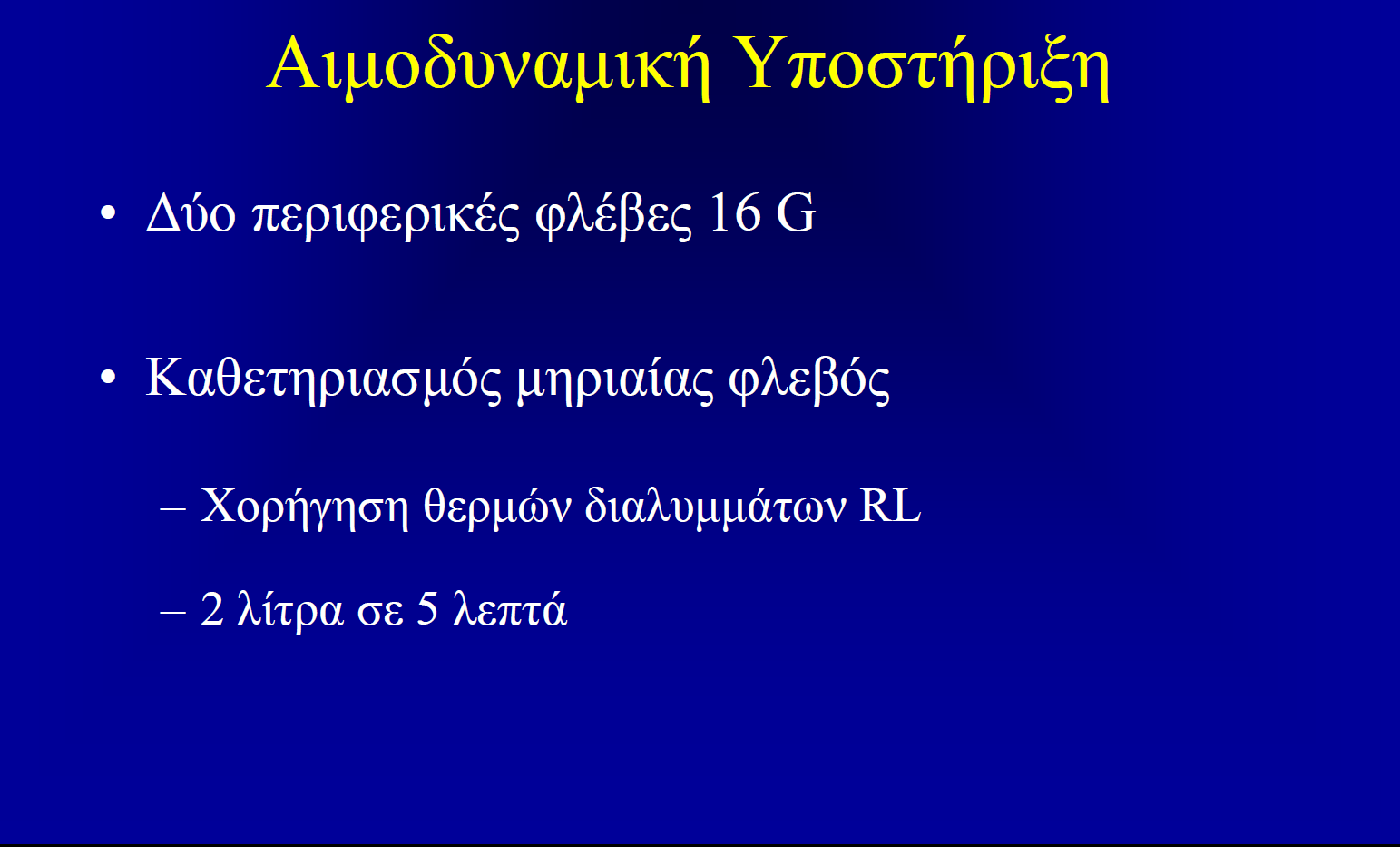 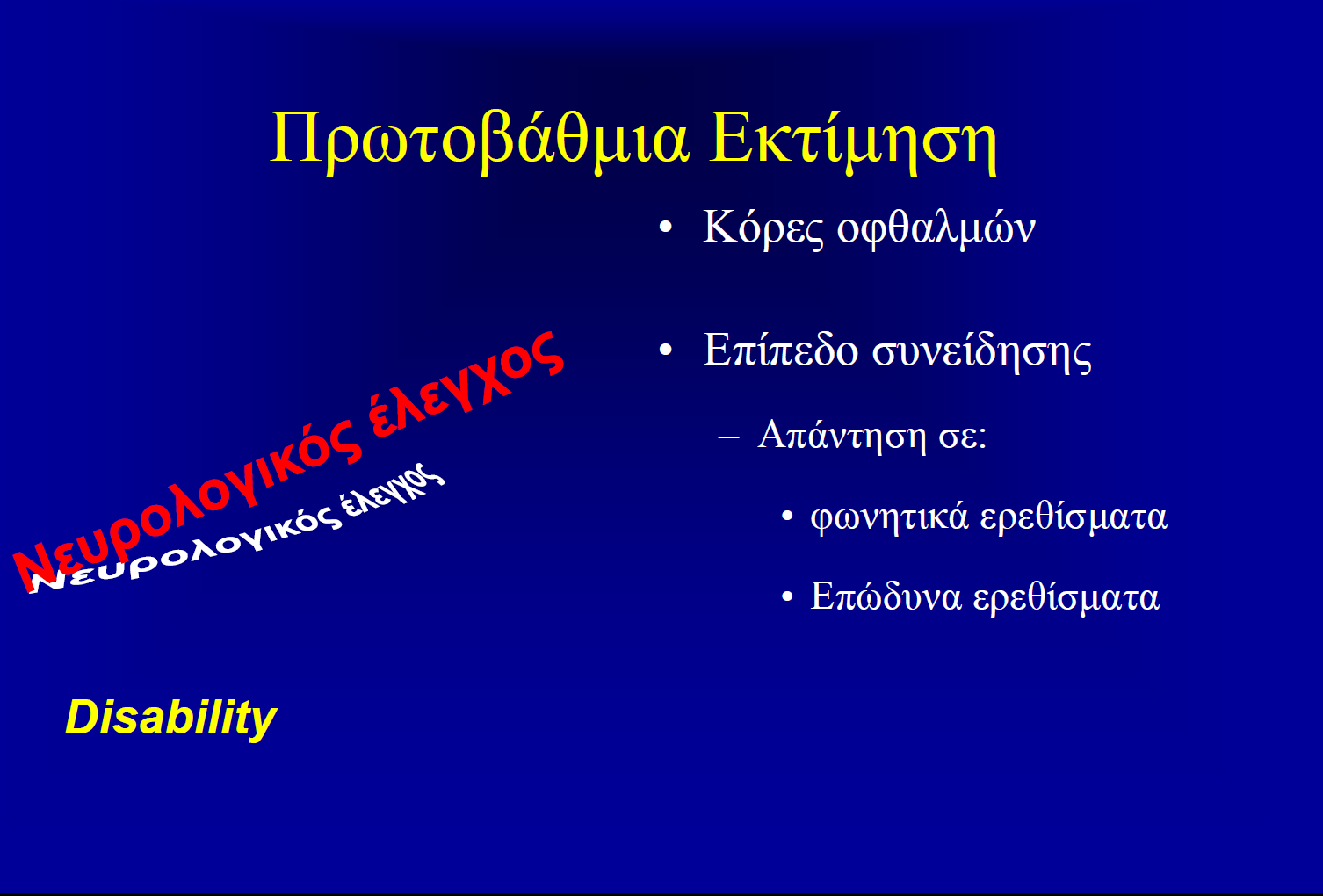 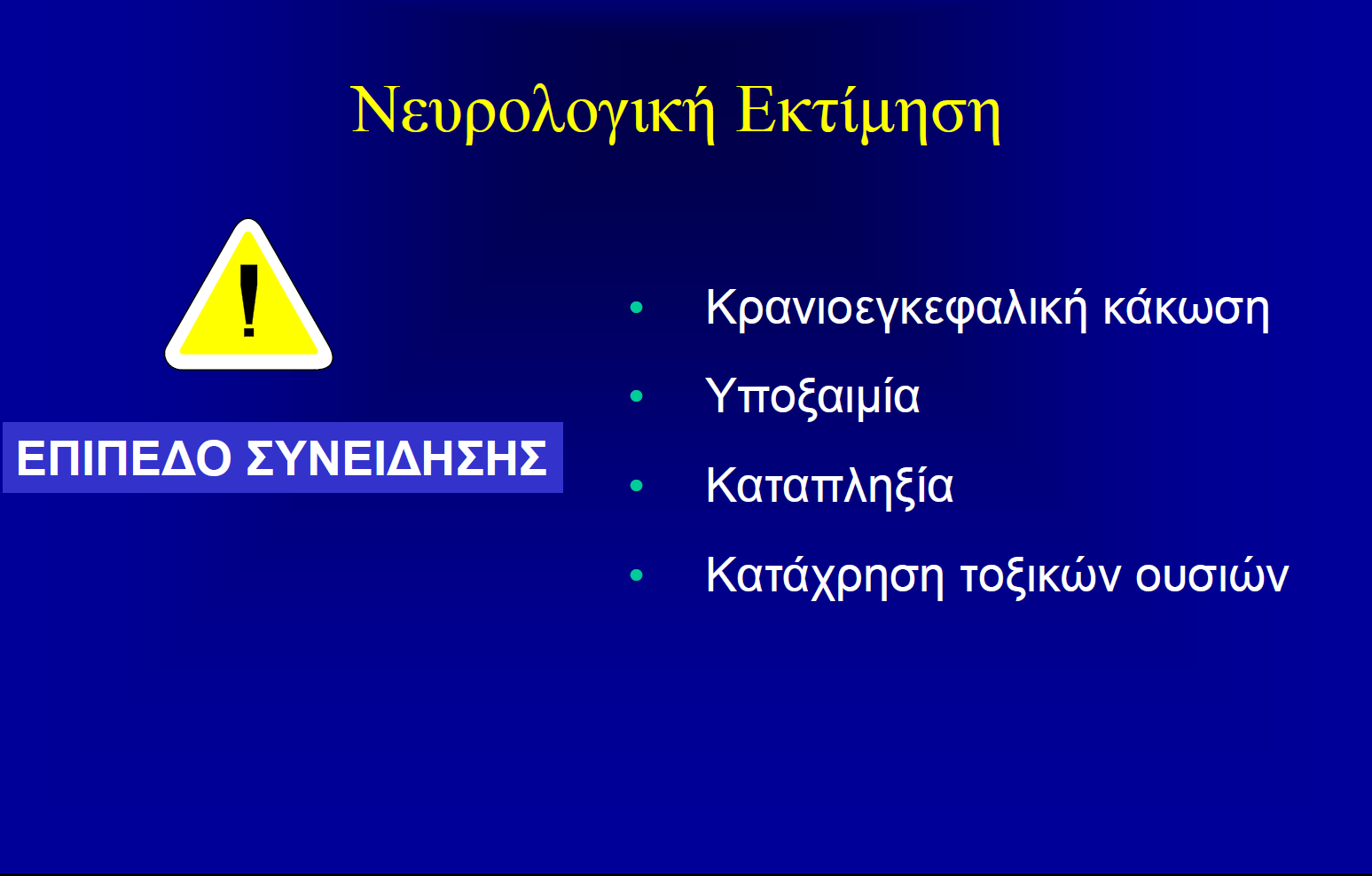 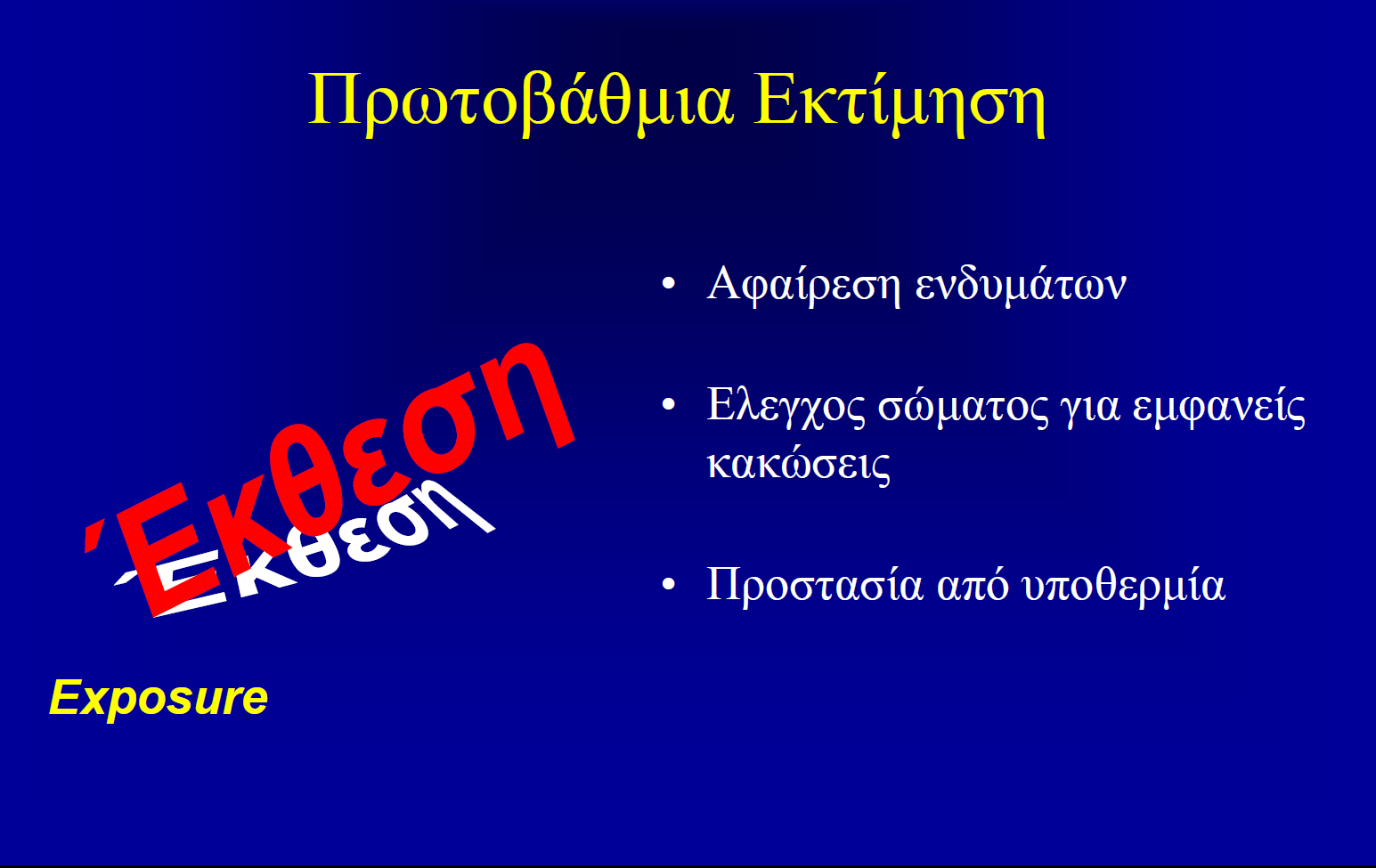 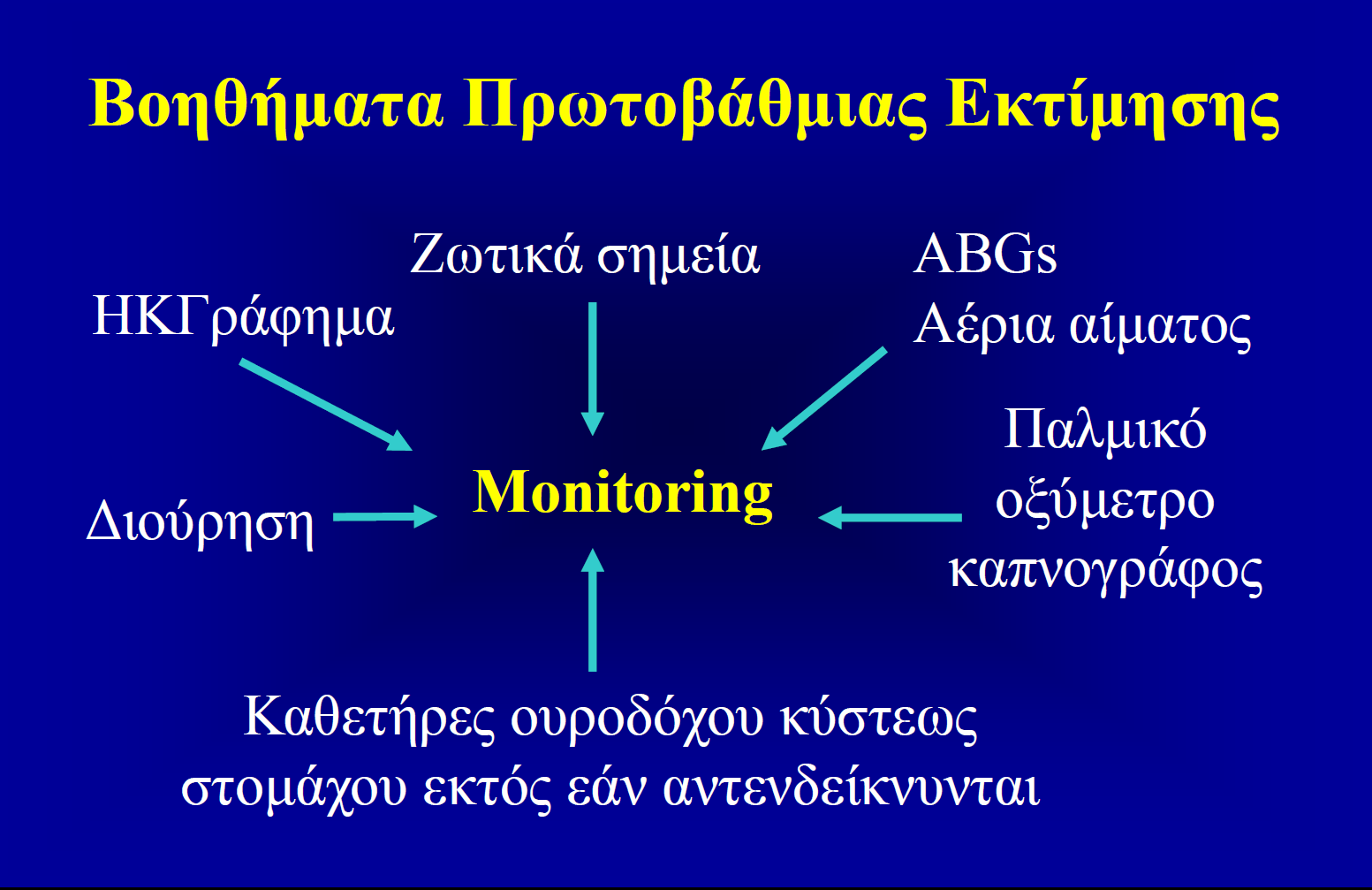 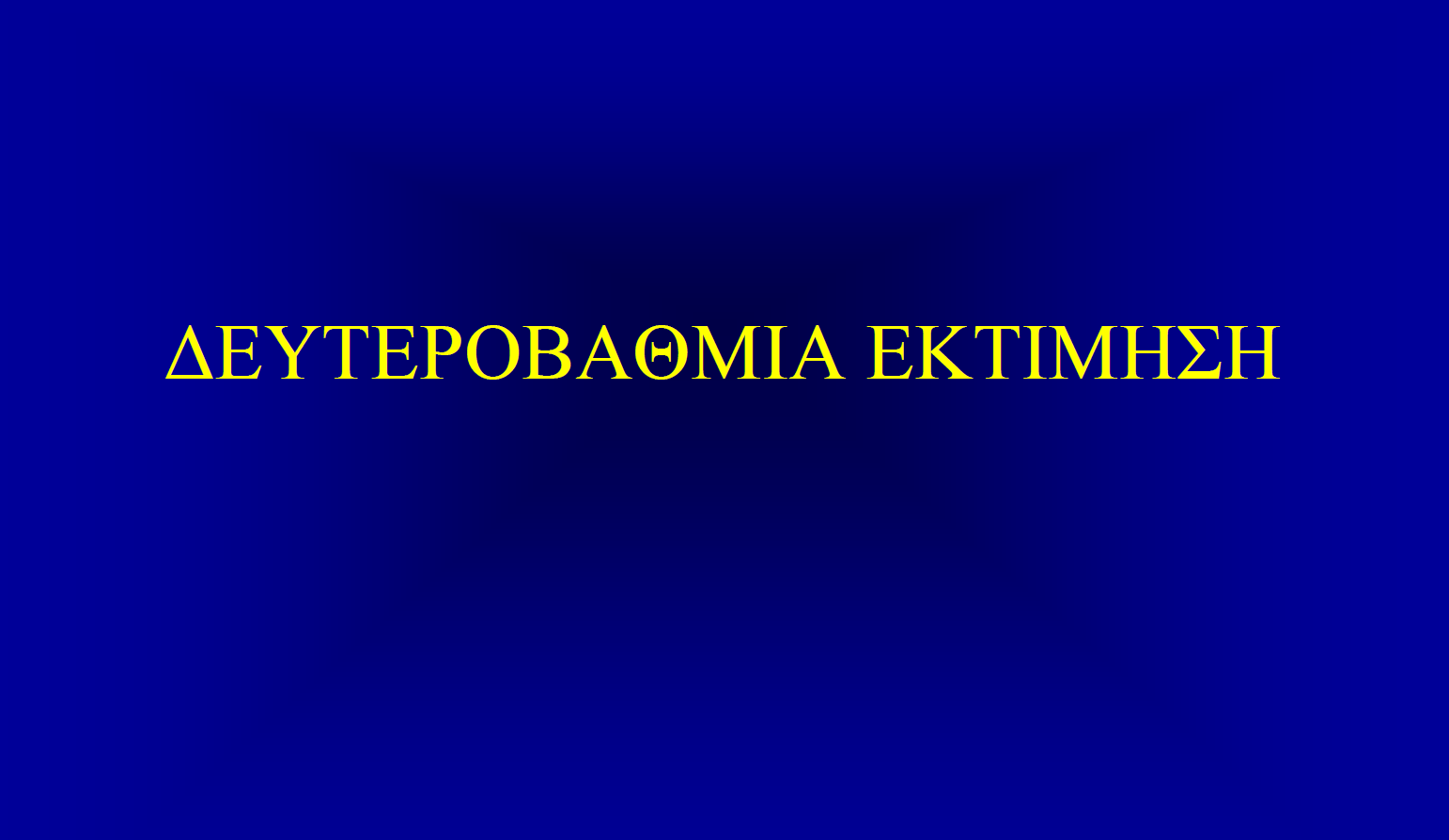 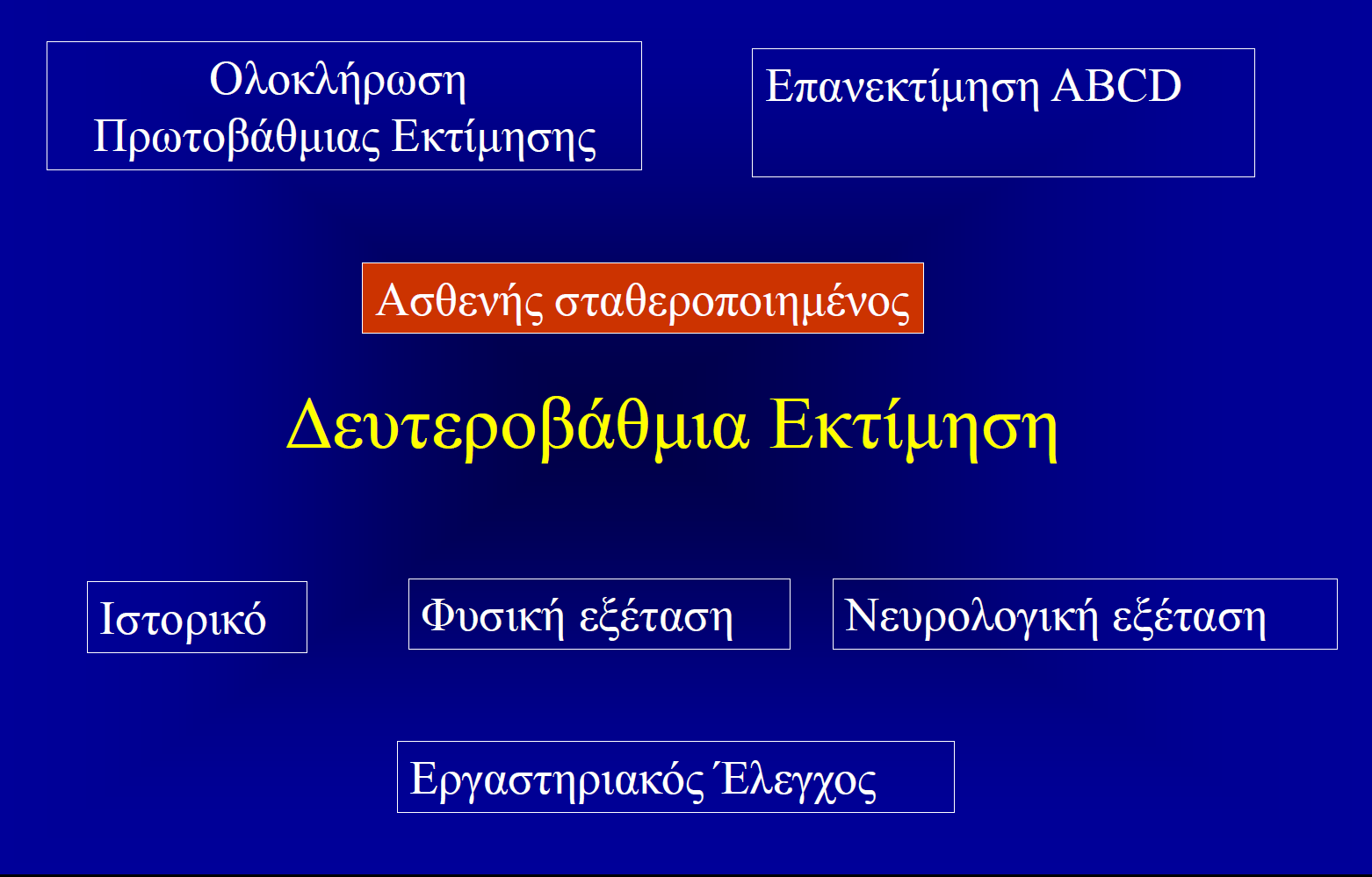 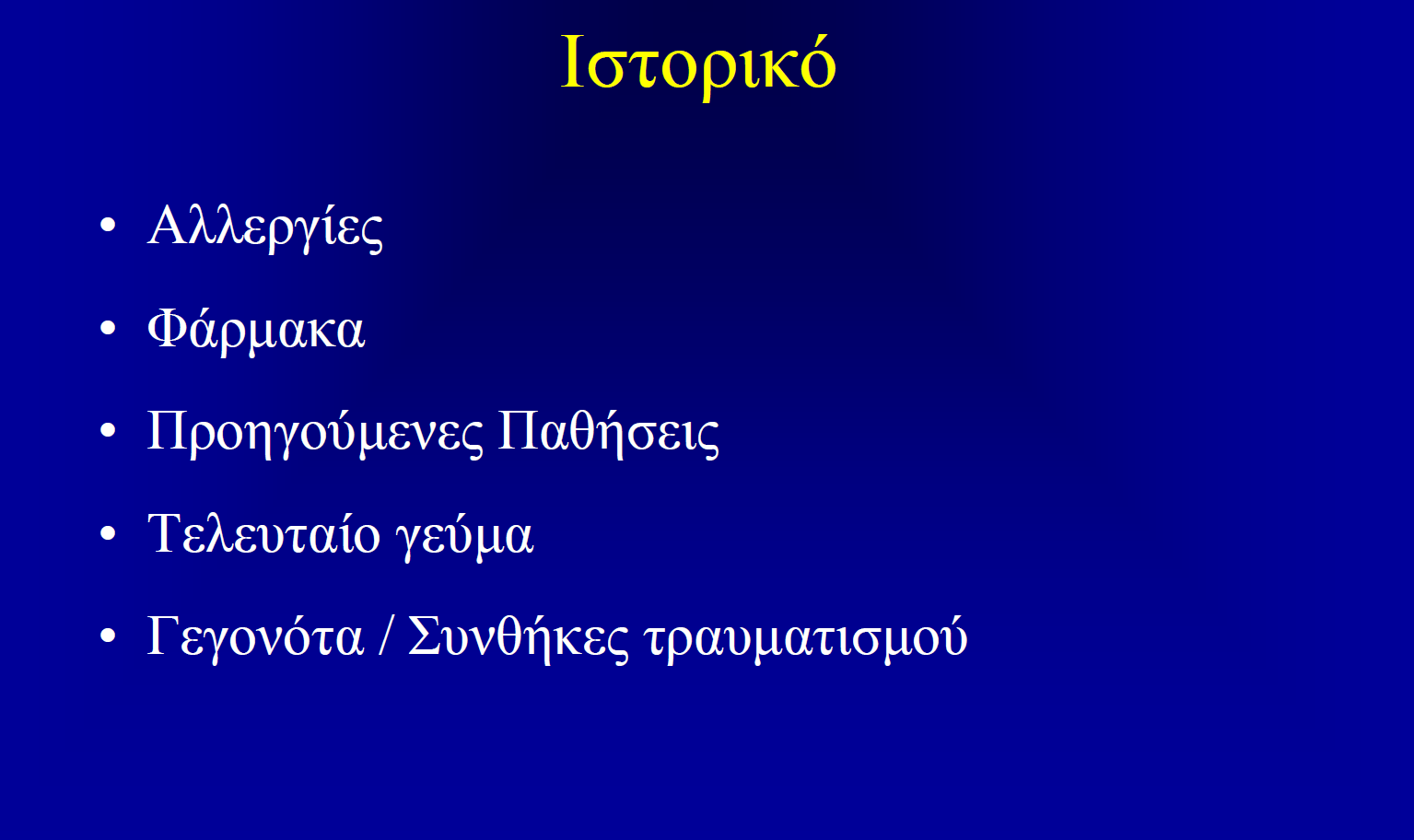 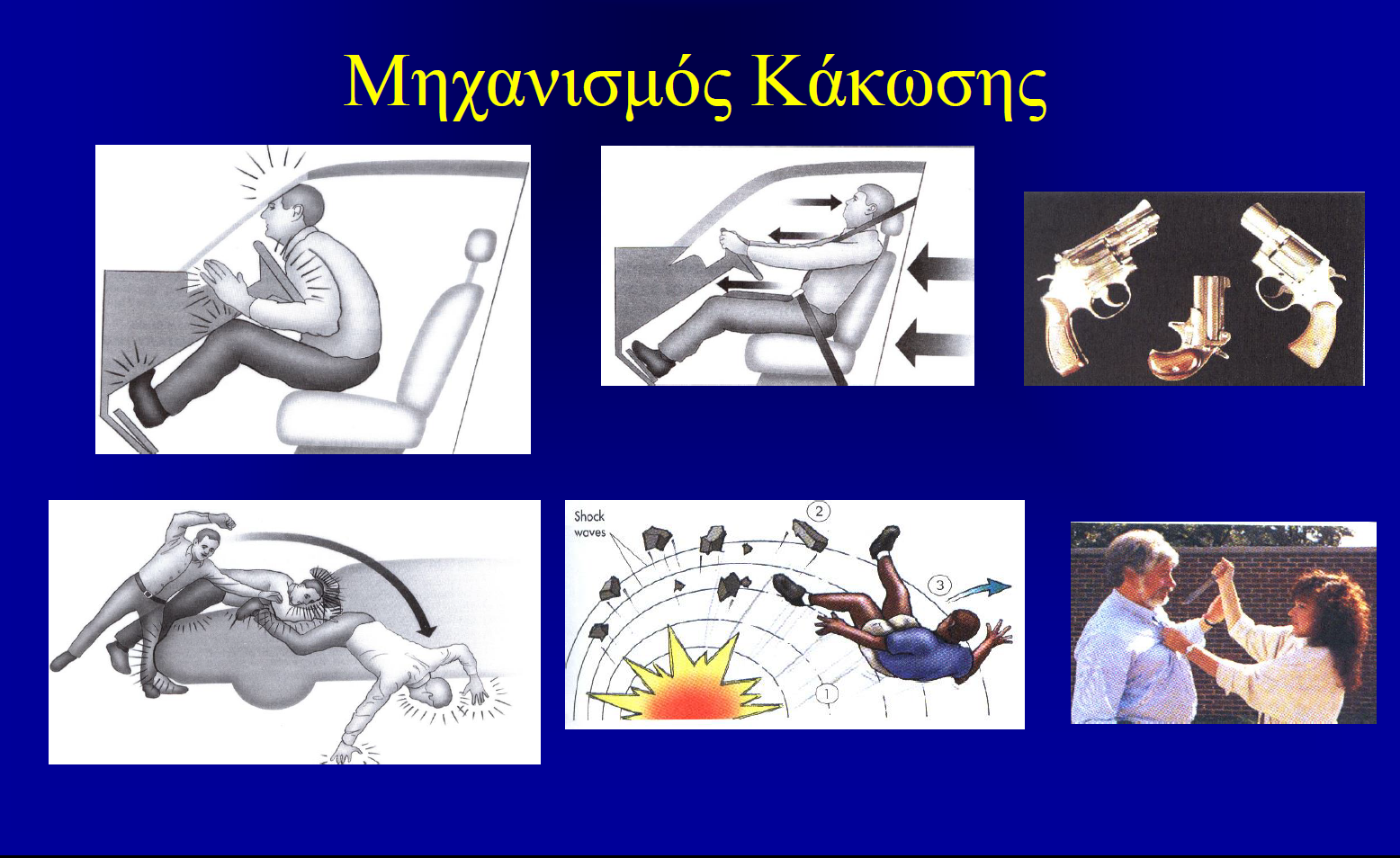 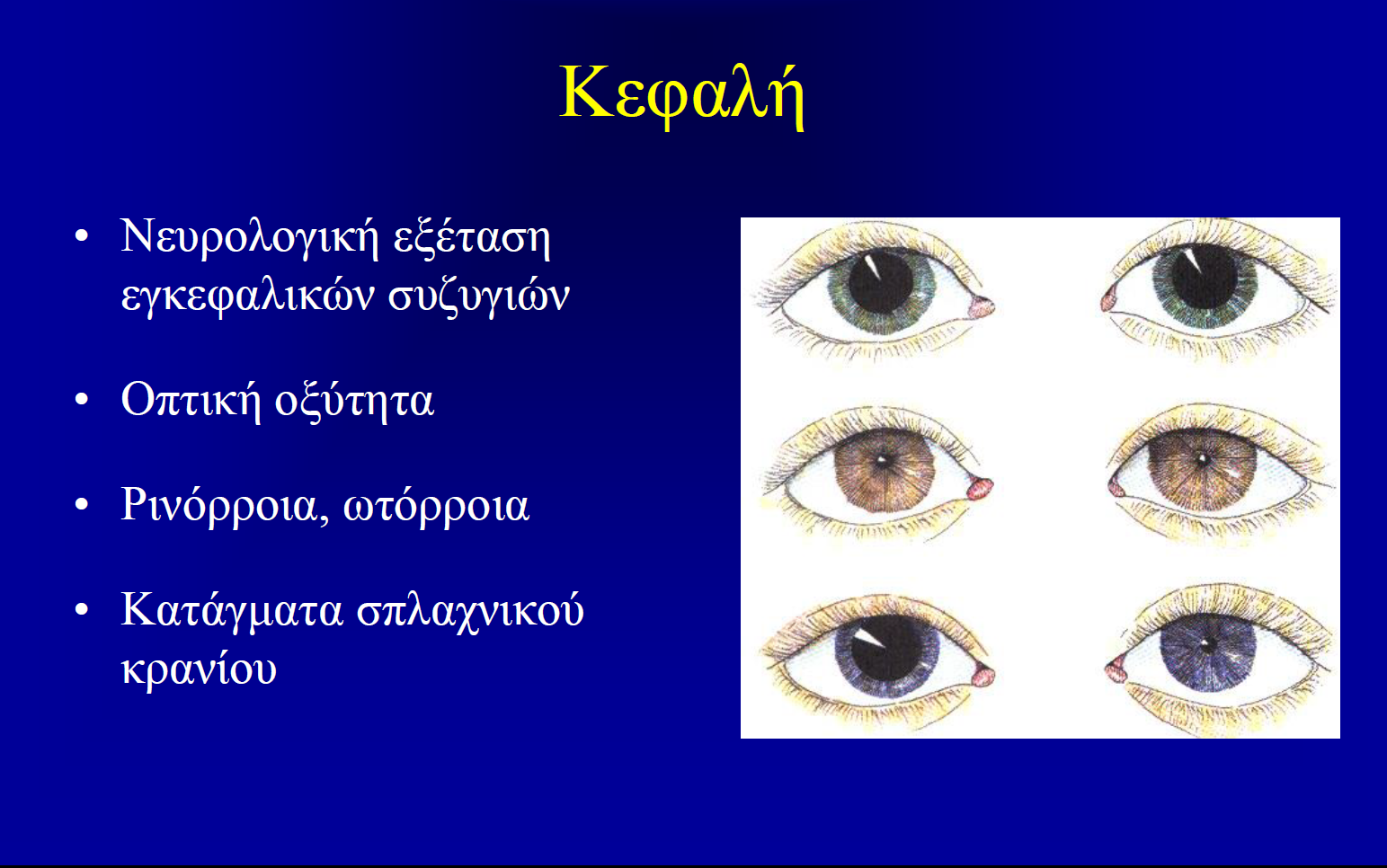 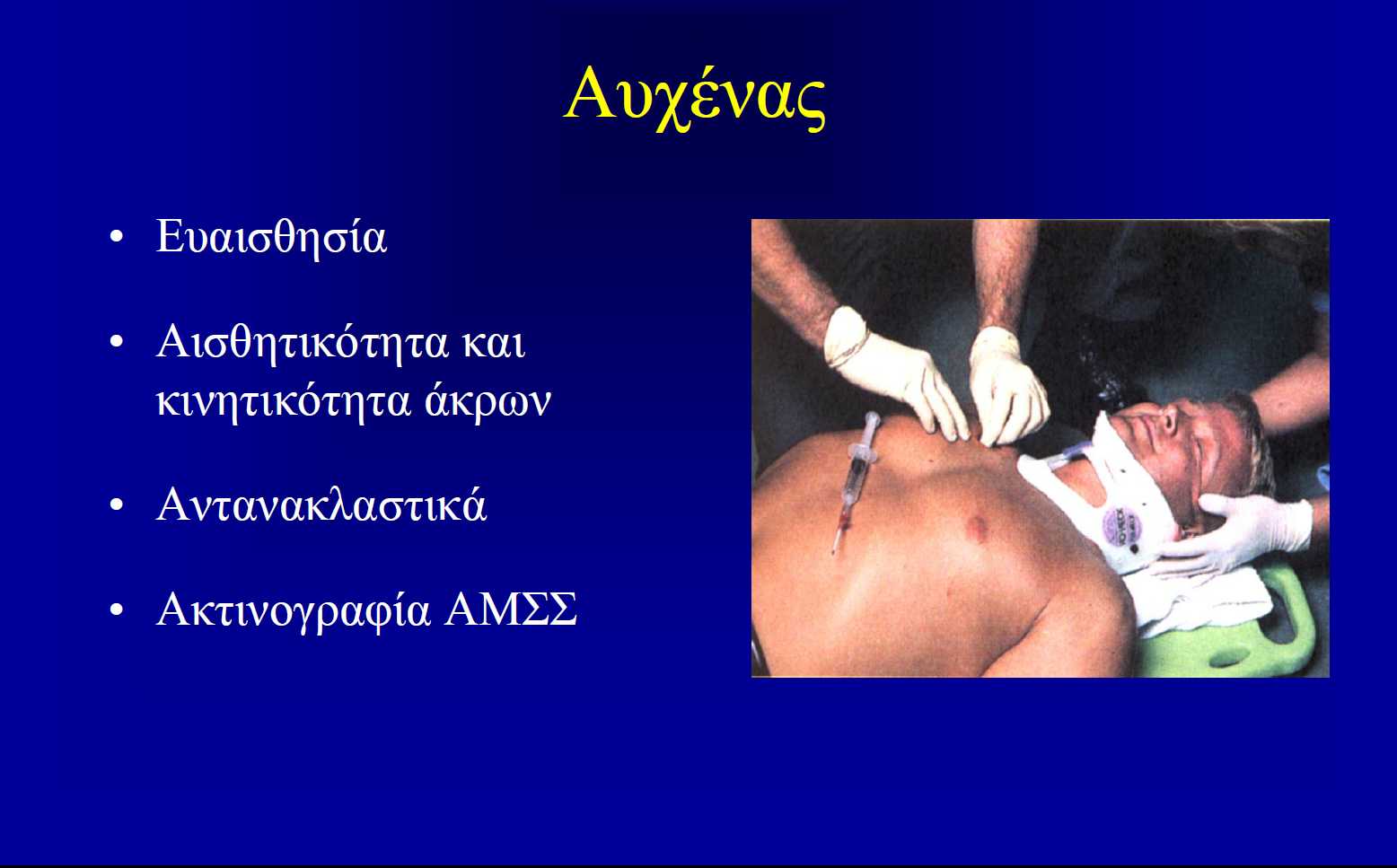 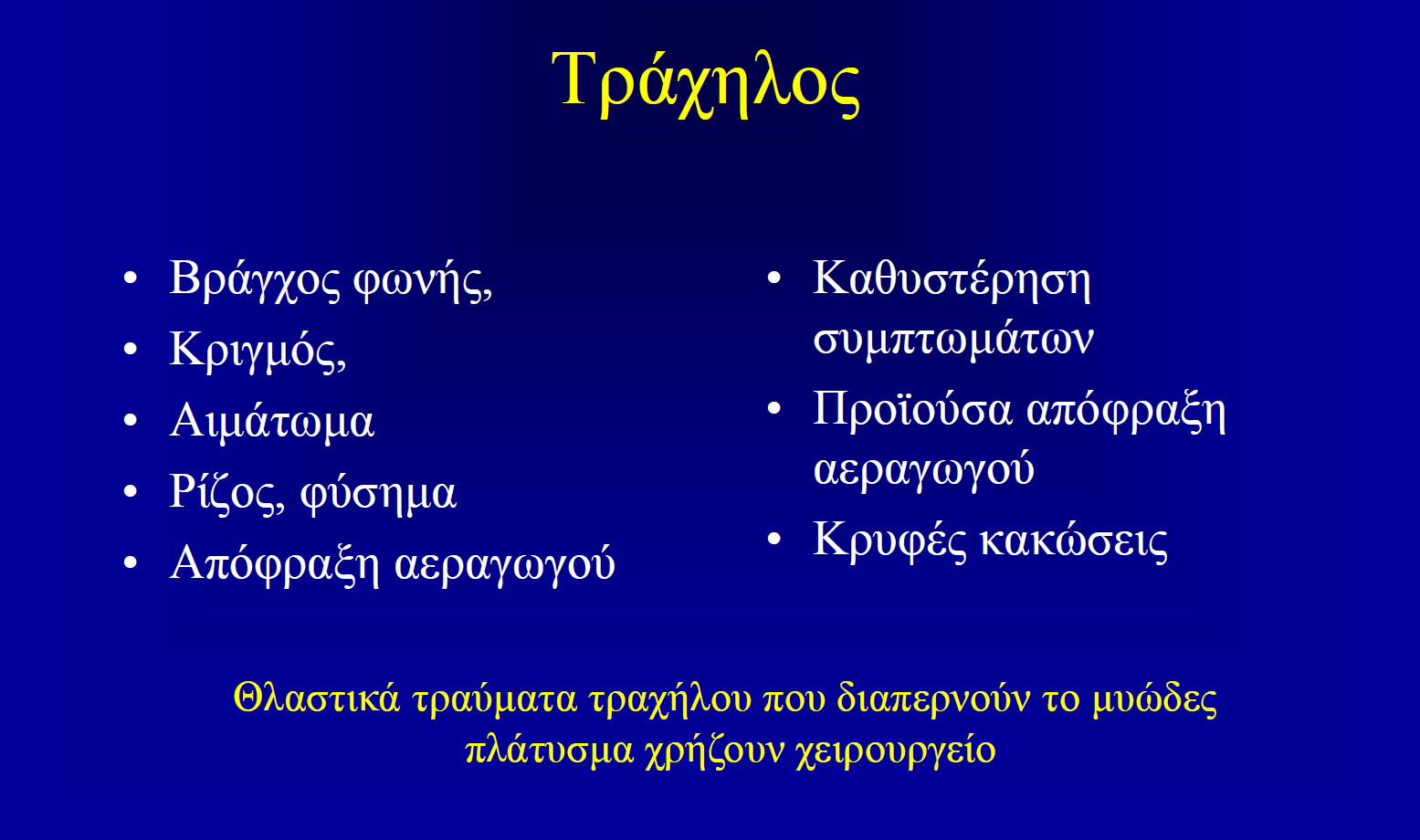 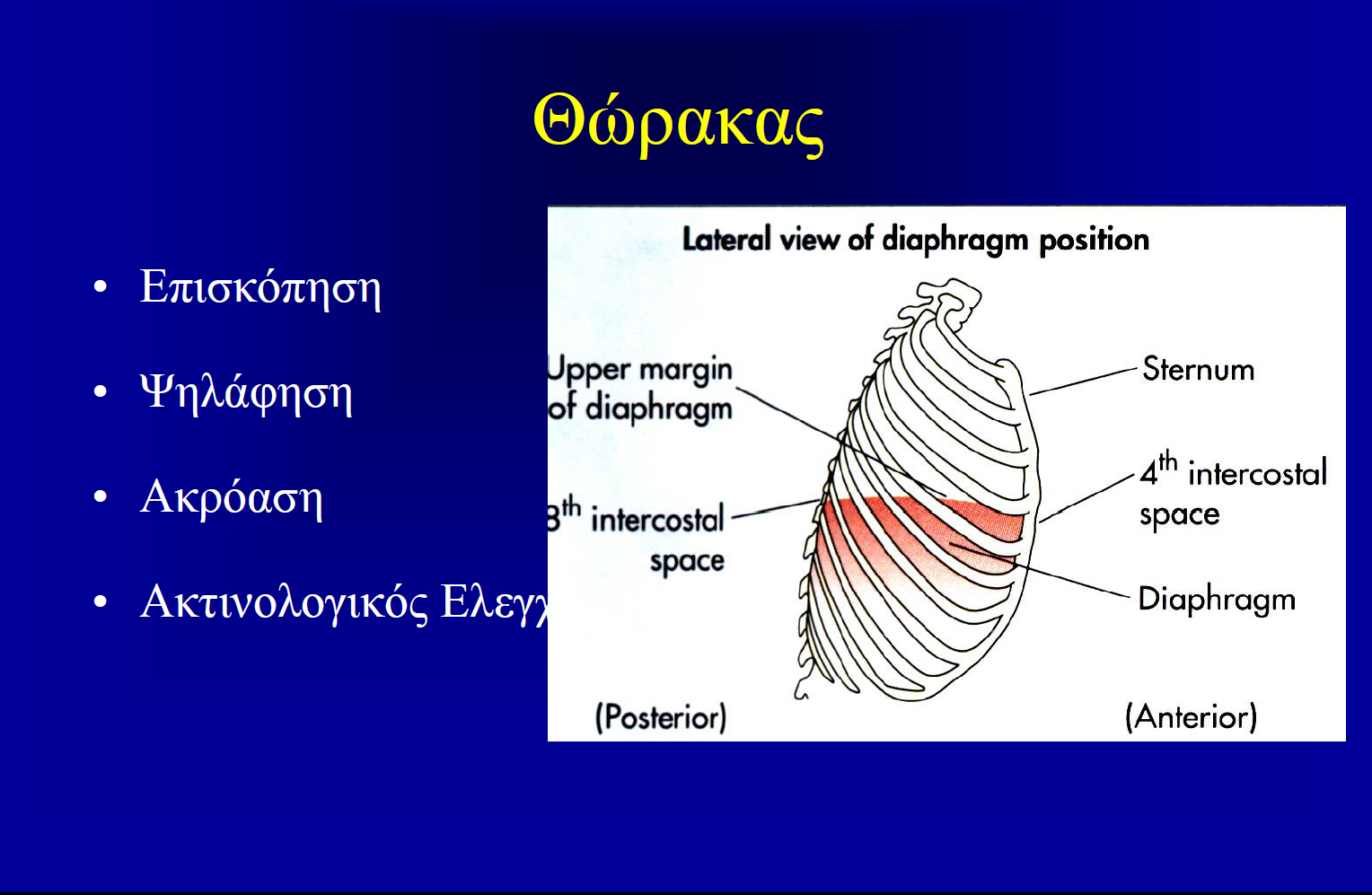 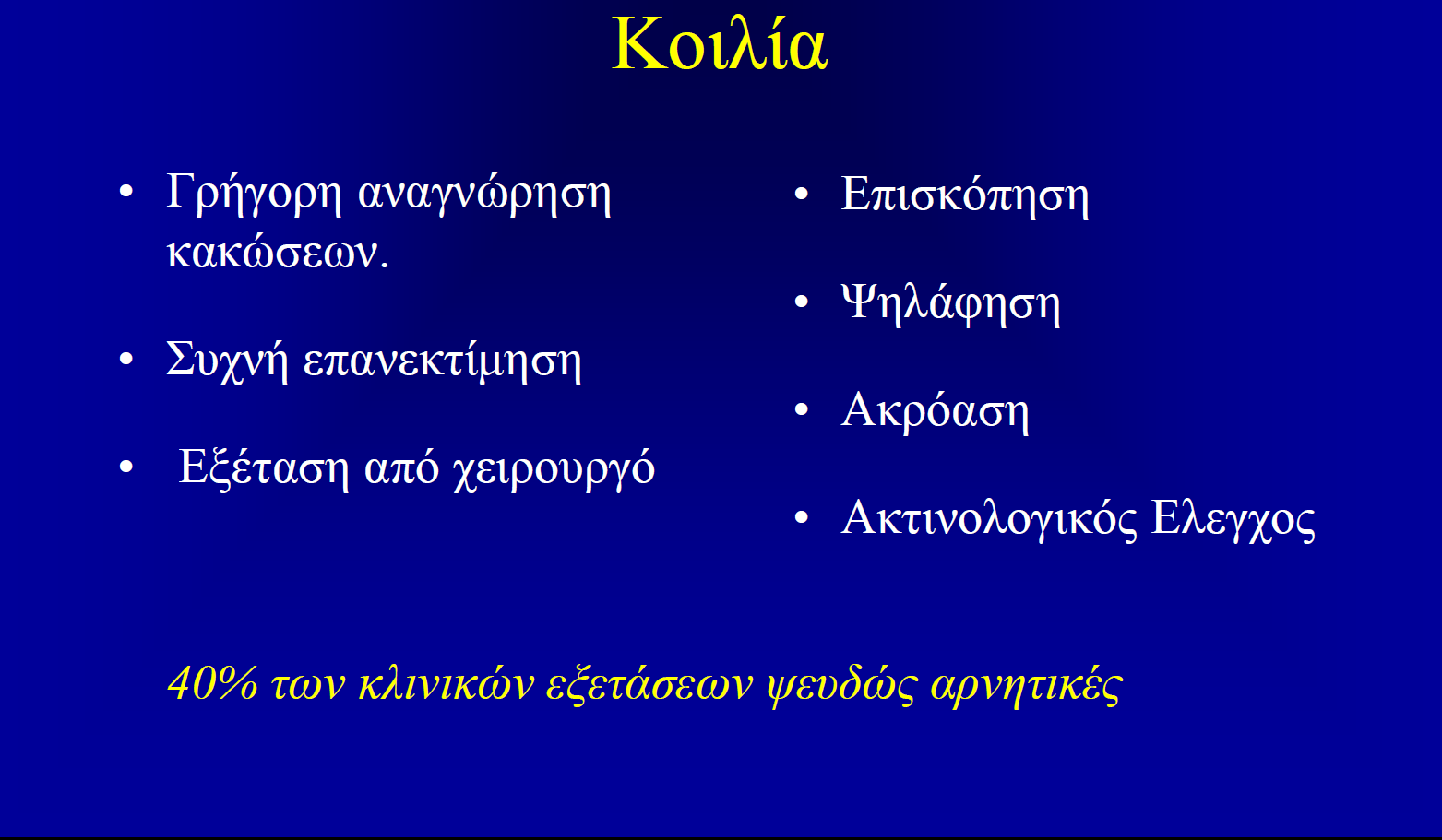 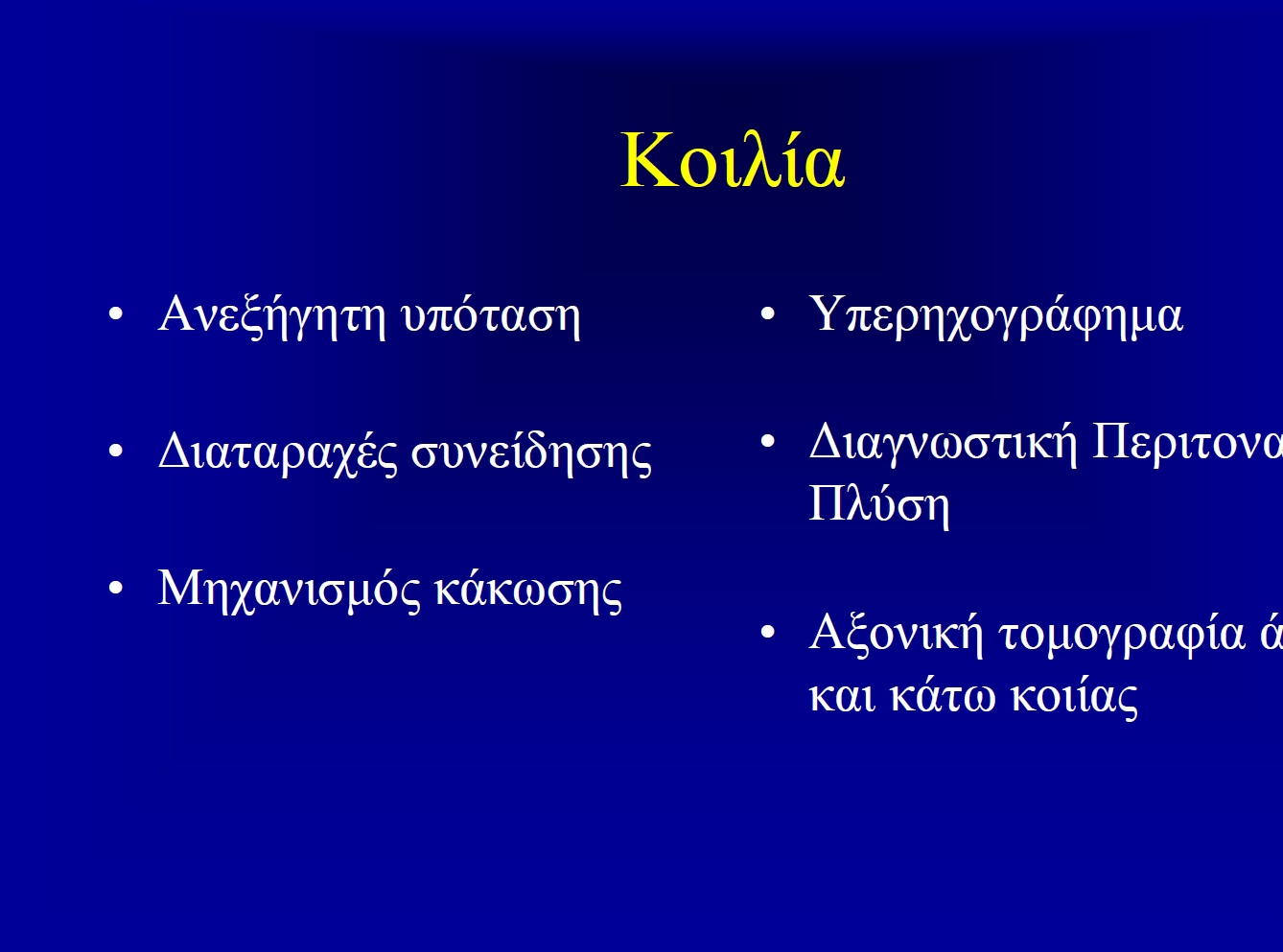 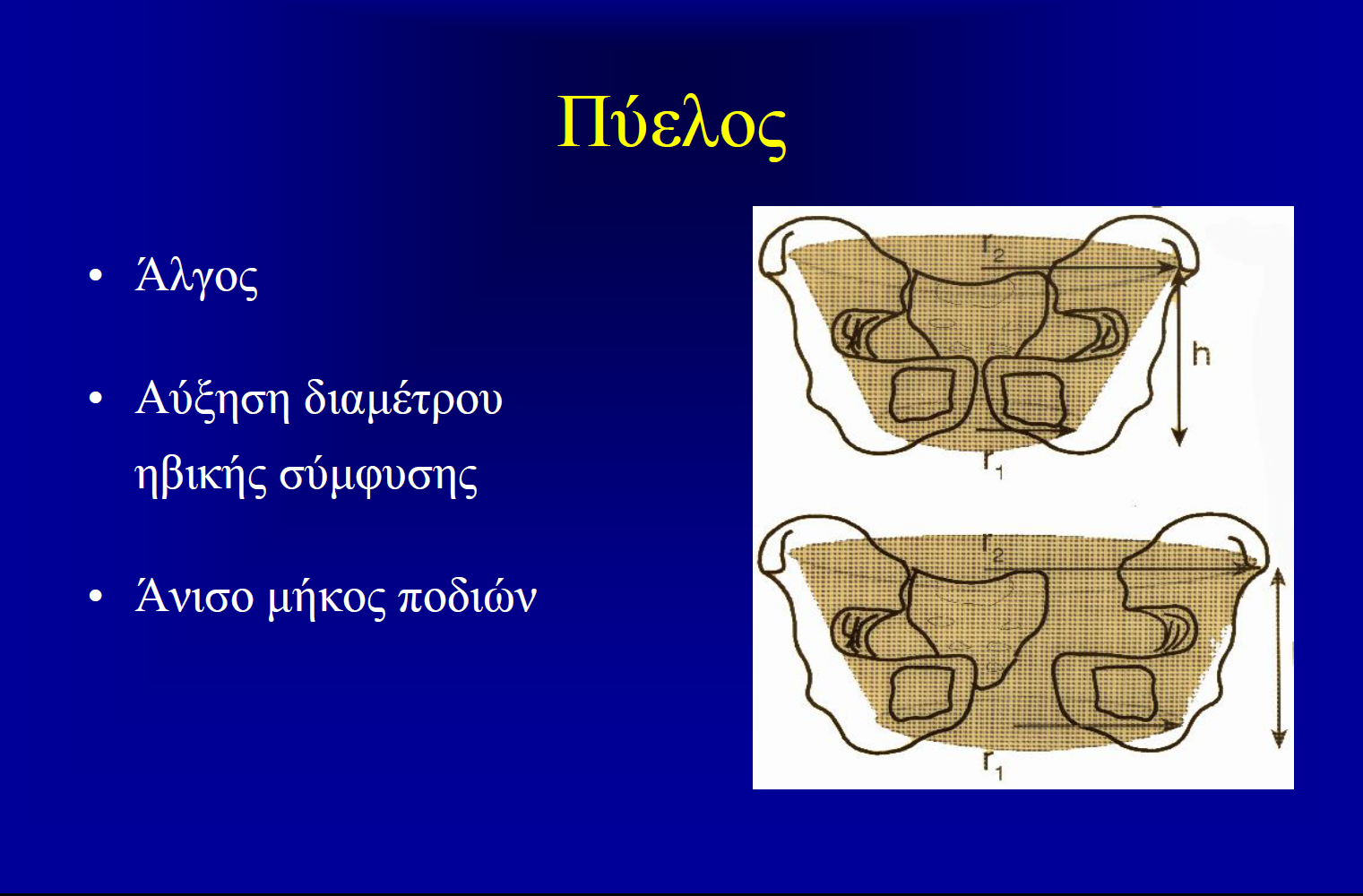 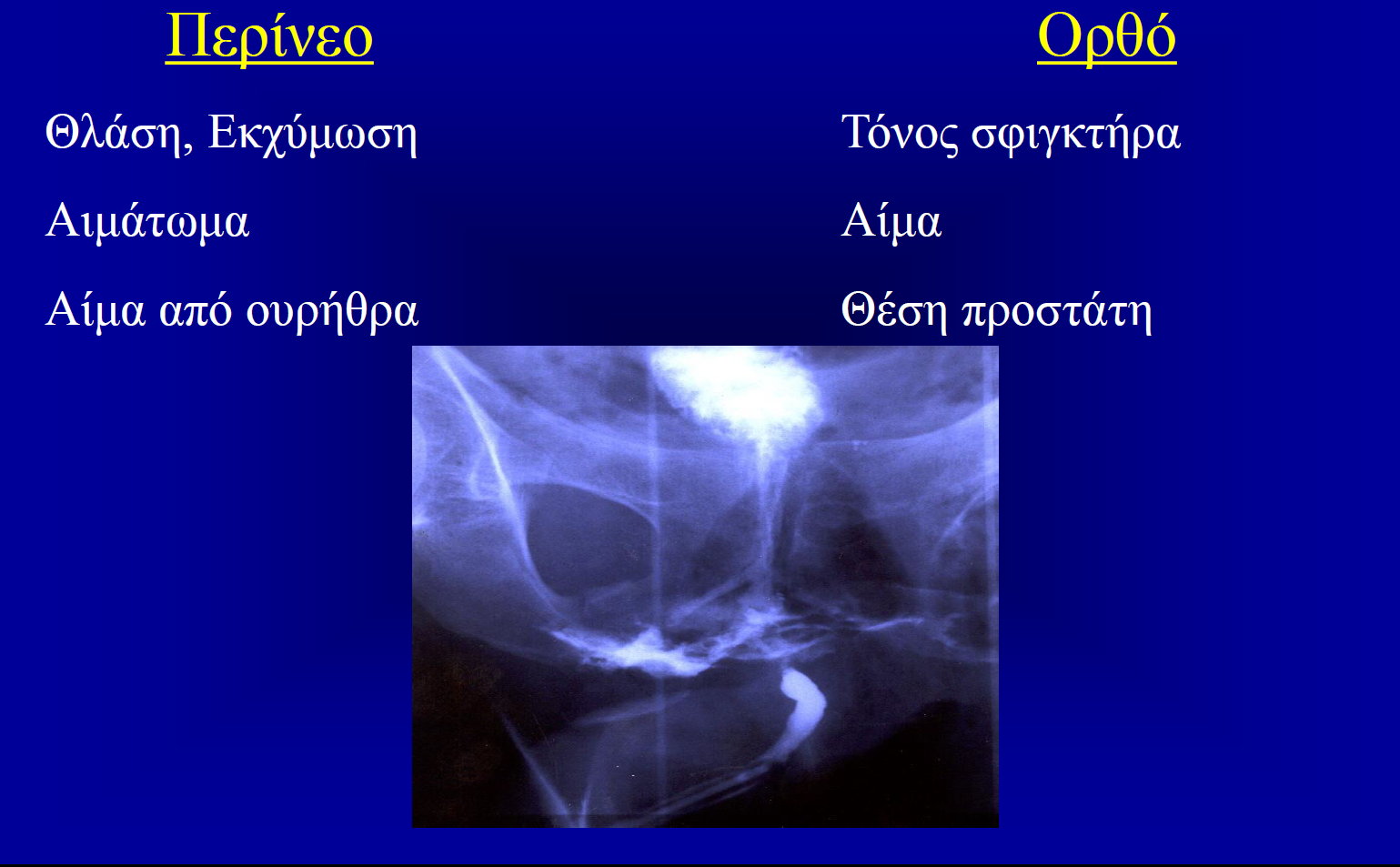 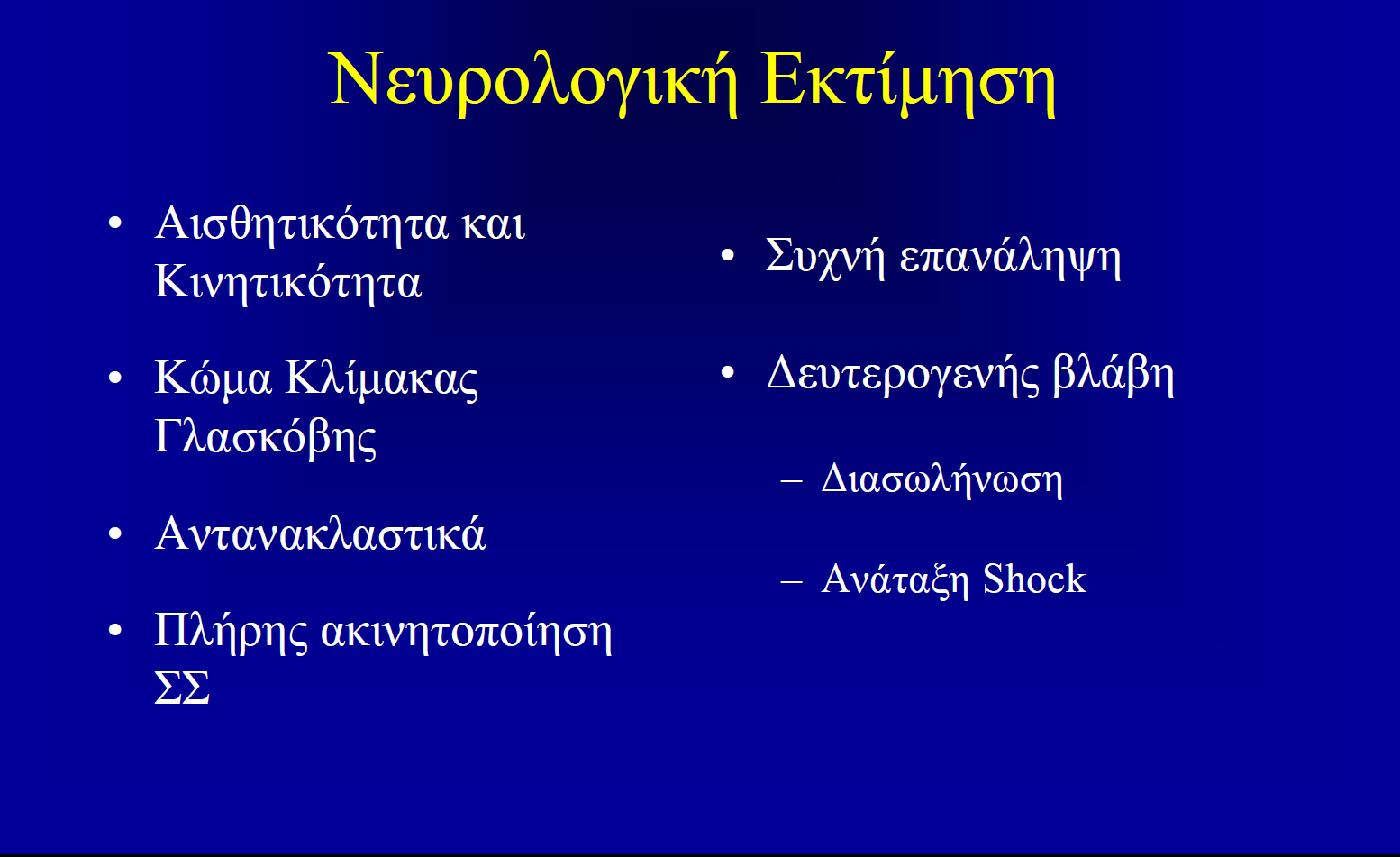 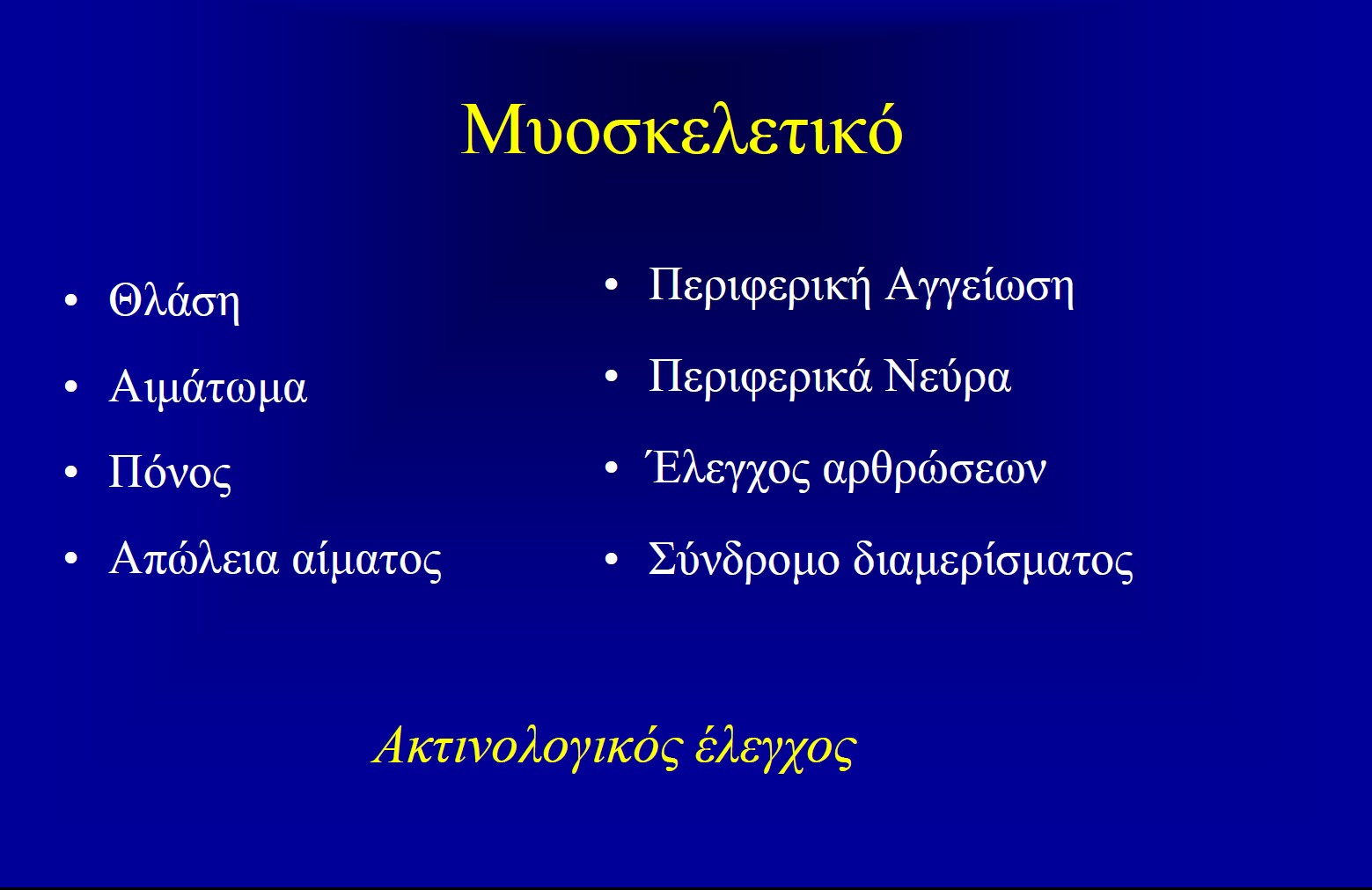 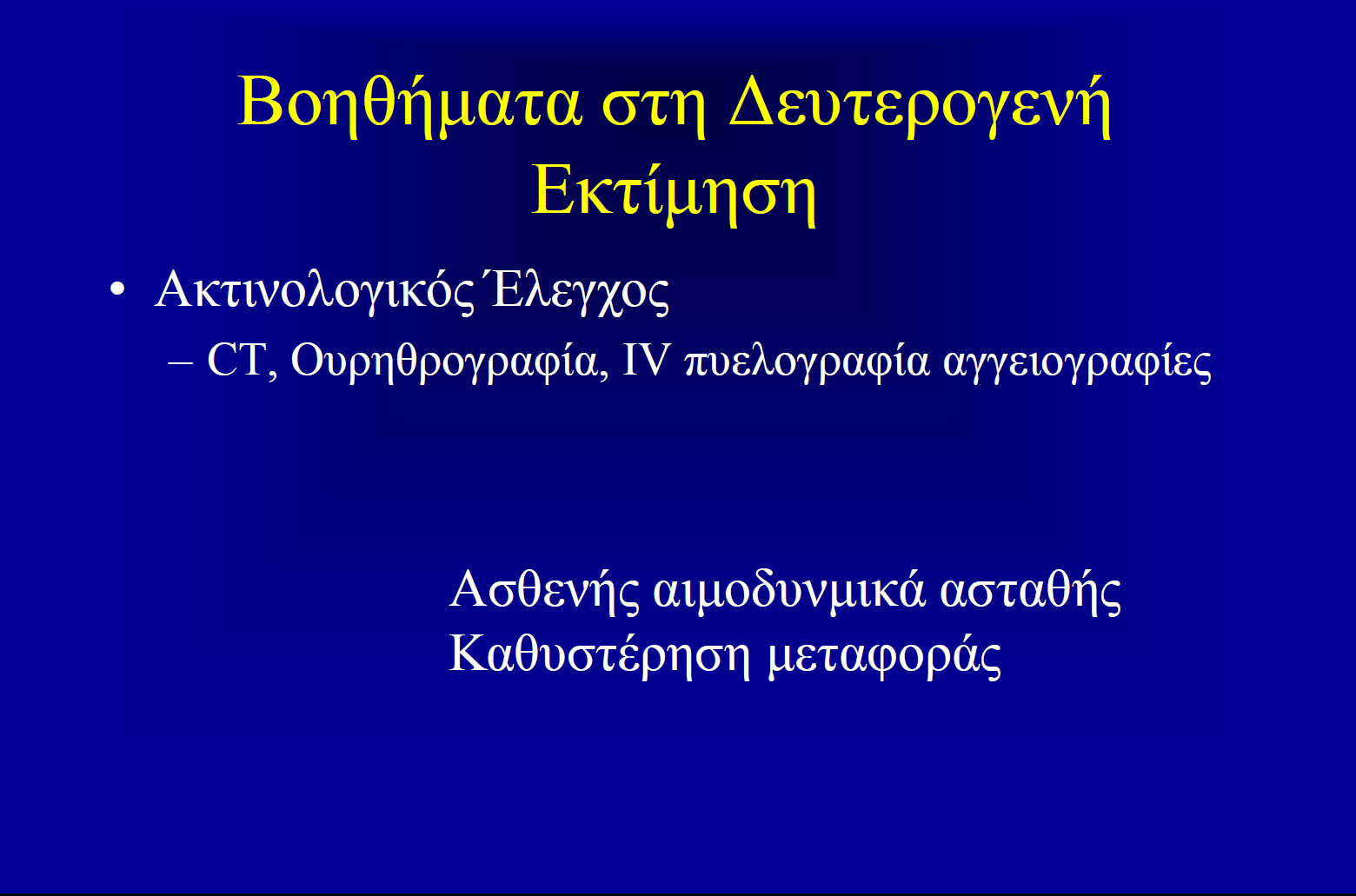 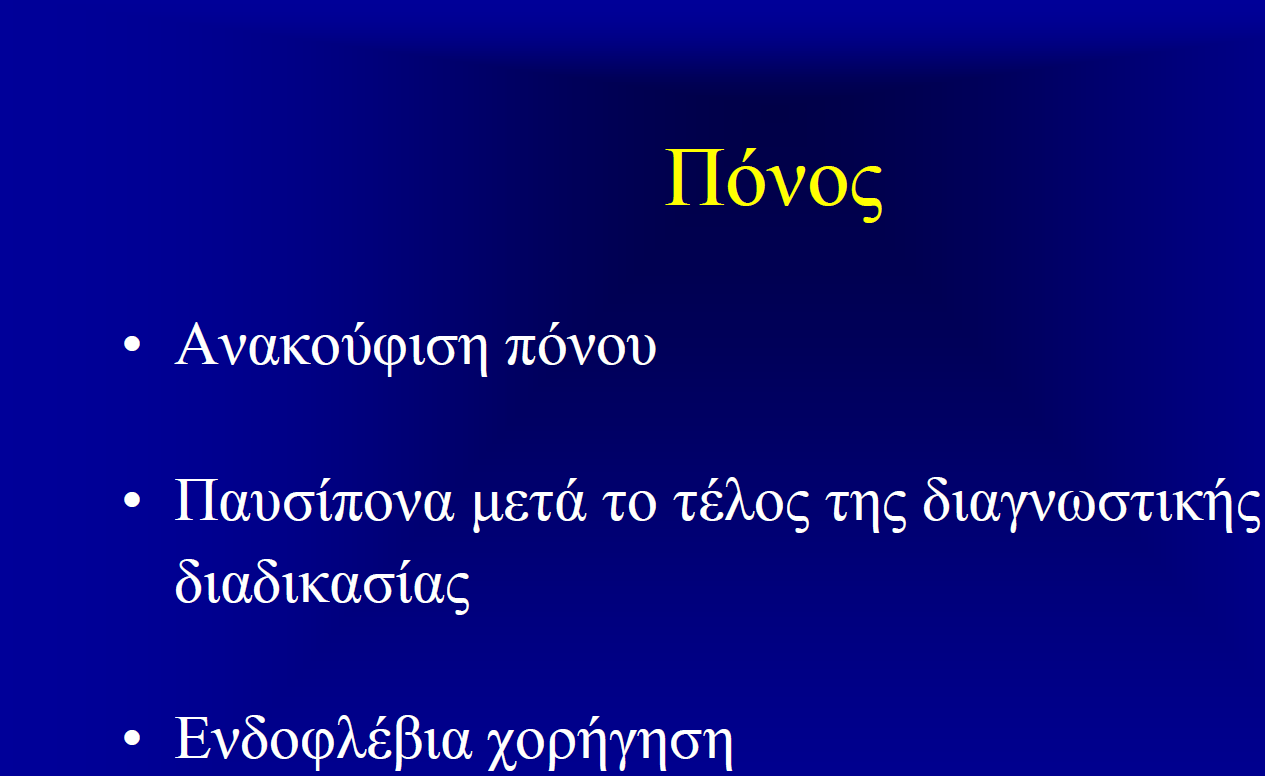 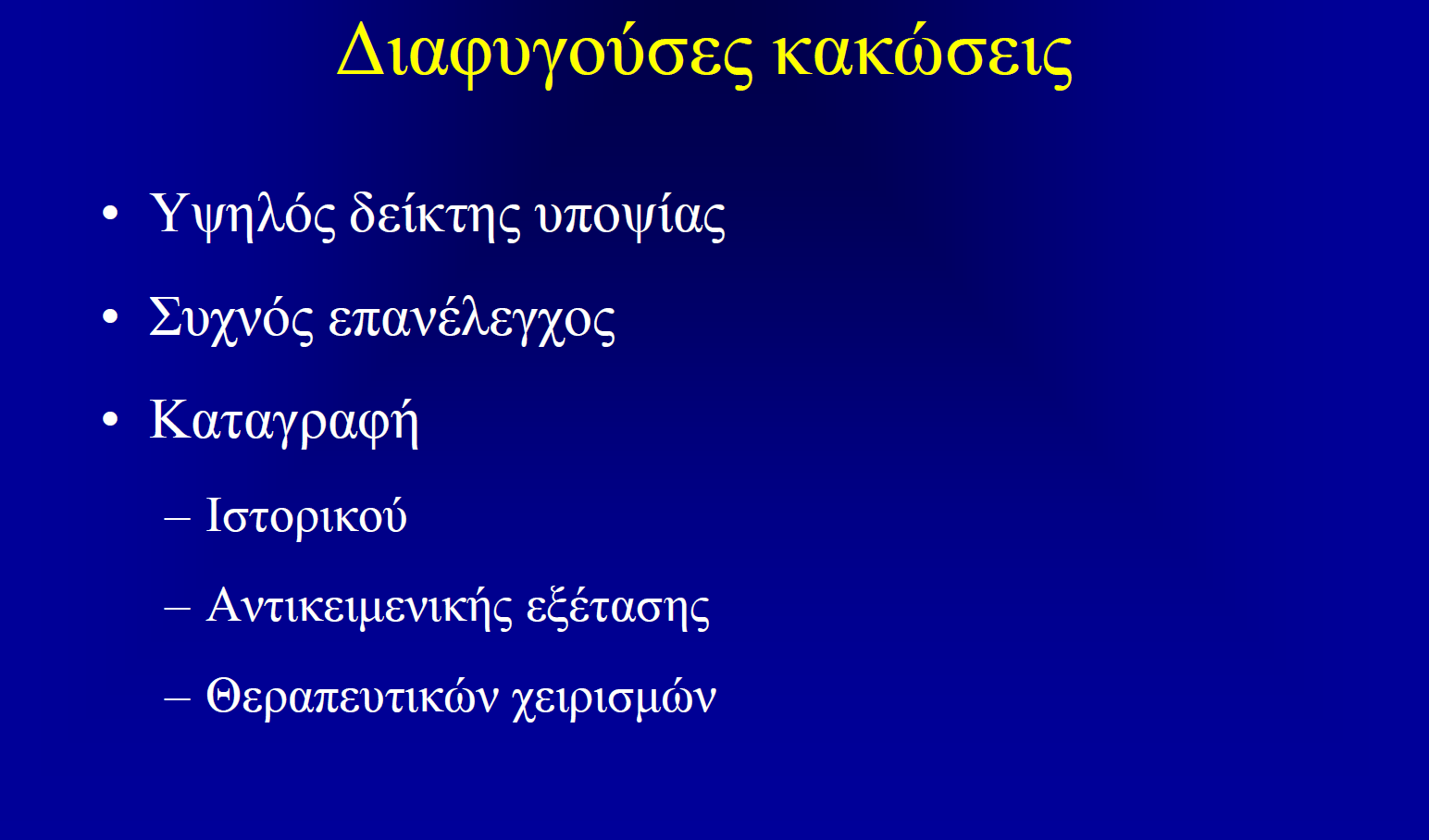 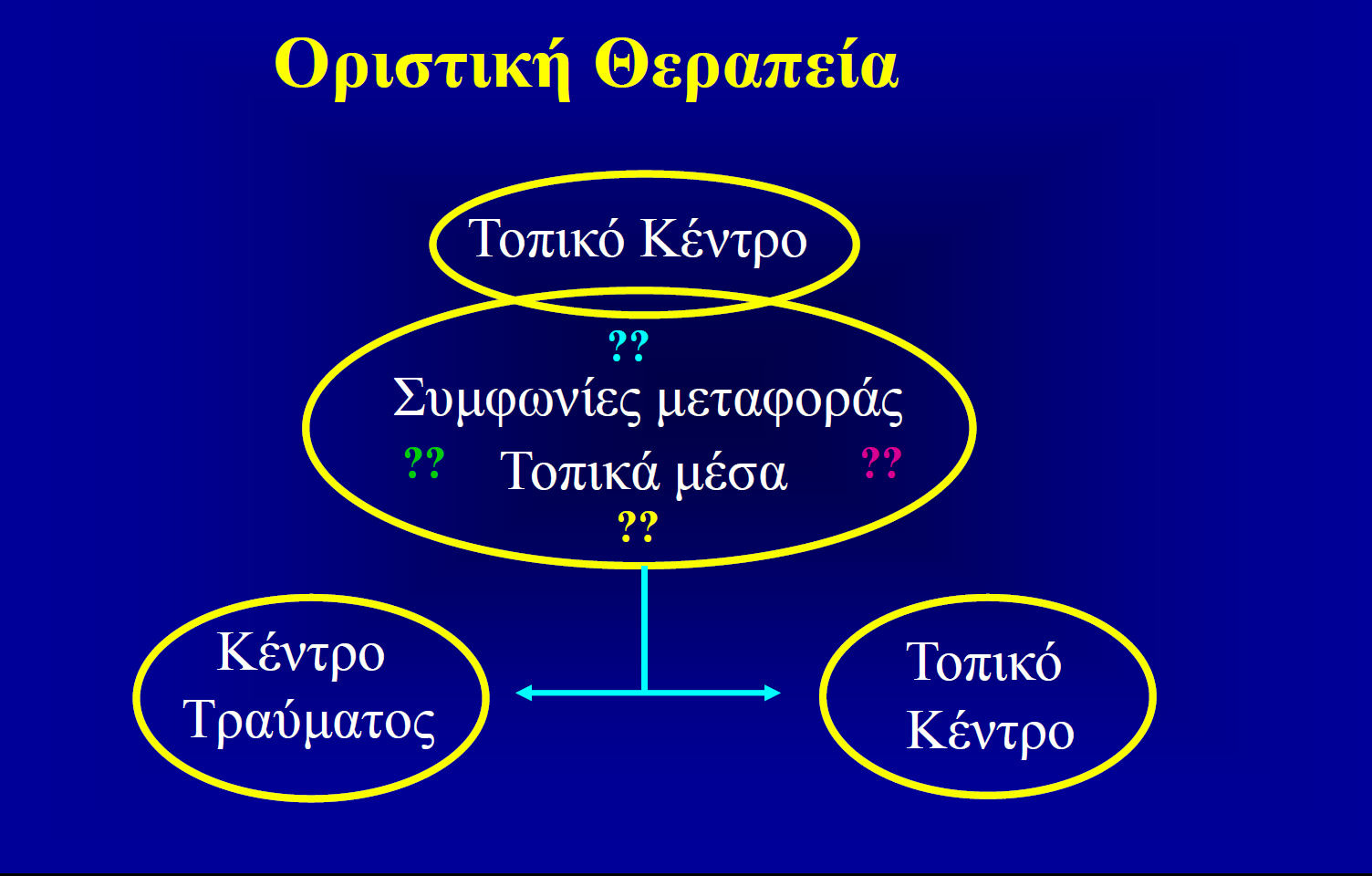 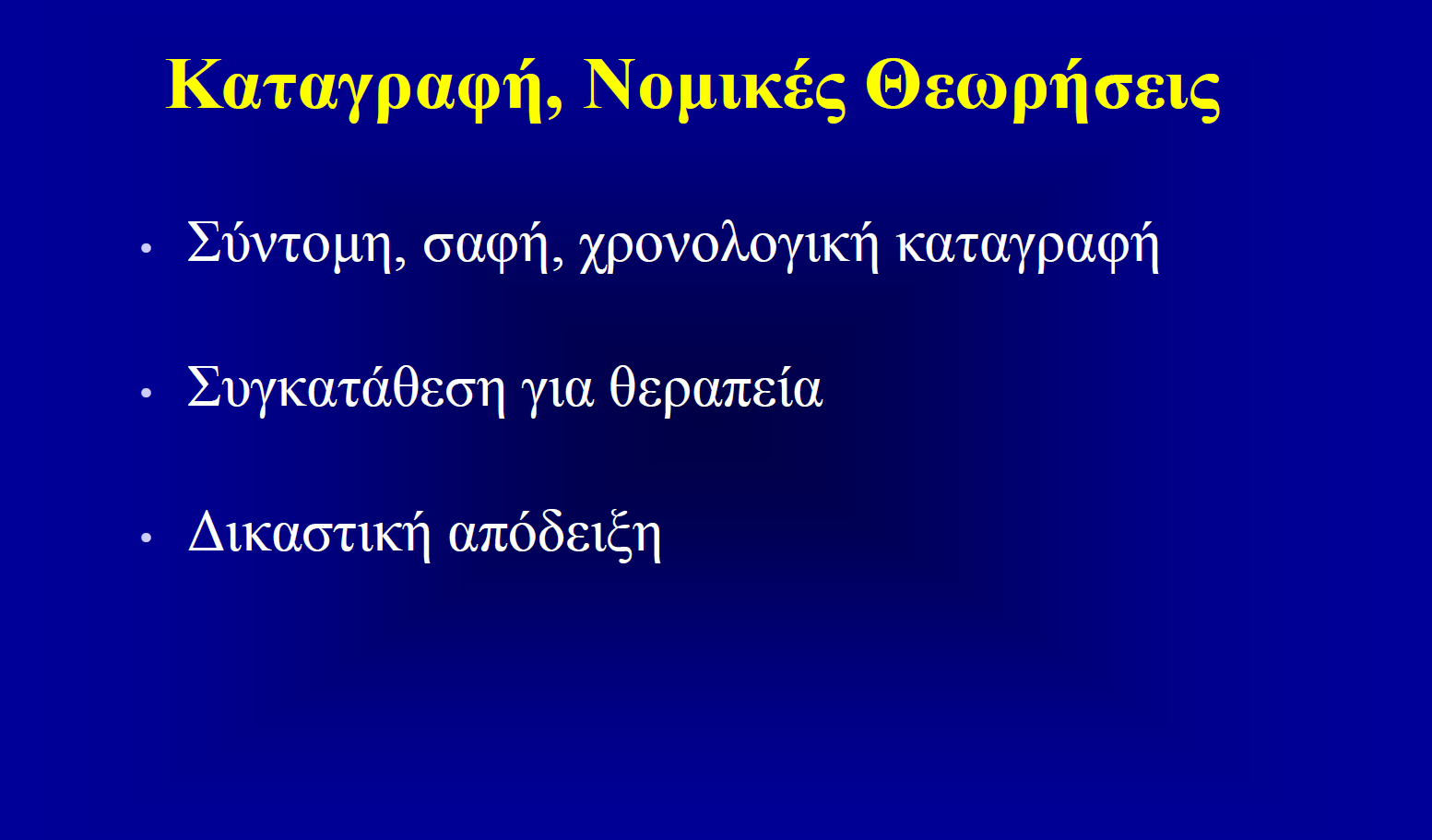